Kreativita v PR
 
        Dominika Bártová

2025
[Speaker Notes: Ahoj, tenhle vzor můžeš použít pro přípravu svého webináře. 
Vytvoř si kopii (Soubor > Vytvořit kopii > Celá prezentace) a můžeš tvořit! Vzorové slidy najdeš v levém panelu a také po rozkliku šipky 🔽 (Nový snímek s rozvržením) vedle ➕ v horním panelu. Drž se přednastaveného fontu Plus Jakarta Sans a barevné palety a vše by mělo vypadat dobře i během tvé hodiny.
 Kdybys potřeboval/a poradit nebo vytvořit special infografiku, můžeme ti ji dodat, když nám necháš komentář a napíšeš e-mail buď na akademie@holkyzmarketingu.cz  (jestli školíš pro jednu z Akademií) nebo na eventy@holkyzmarketingu.cz  (jestli školíš pro veřejnost nebo Miniakademii).]
Ahoj kreativci, tady Dominika
alma mater

FSV Univerzity Karlovy v Praze 
Marketingová komunikace a PR (Bc.)
Mediální studia (Mgr.)


praxe
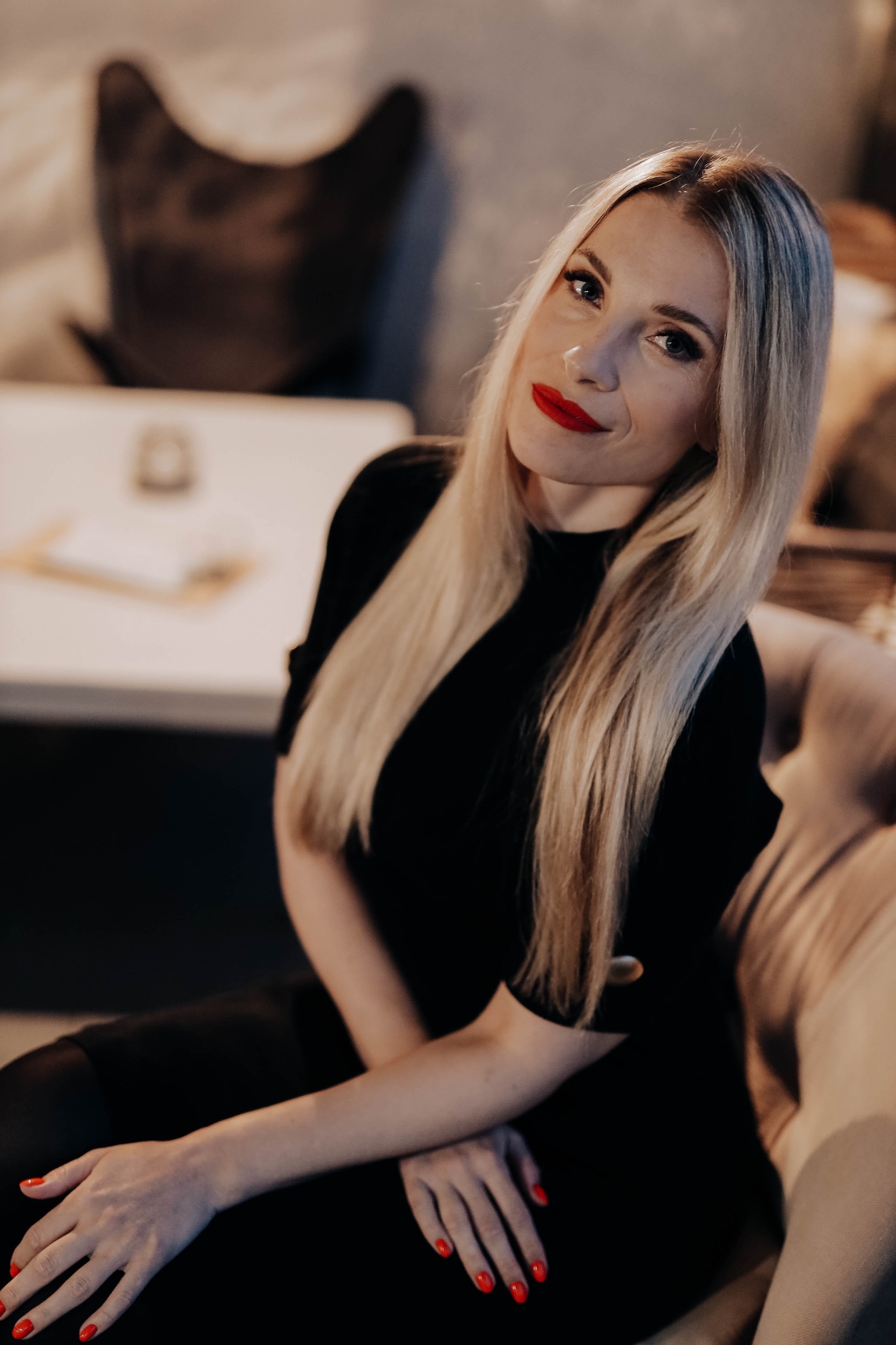 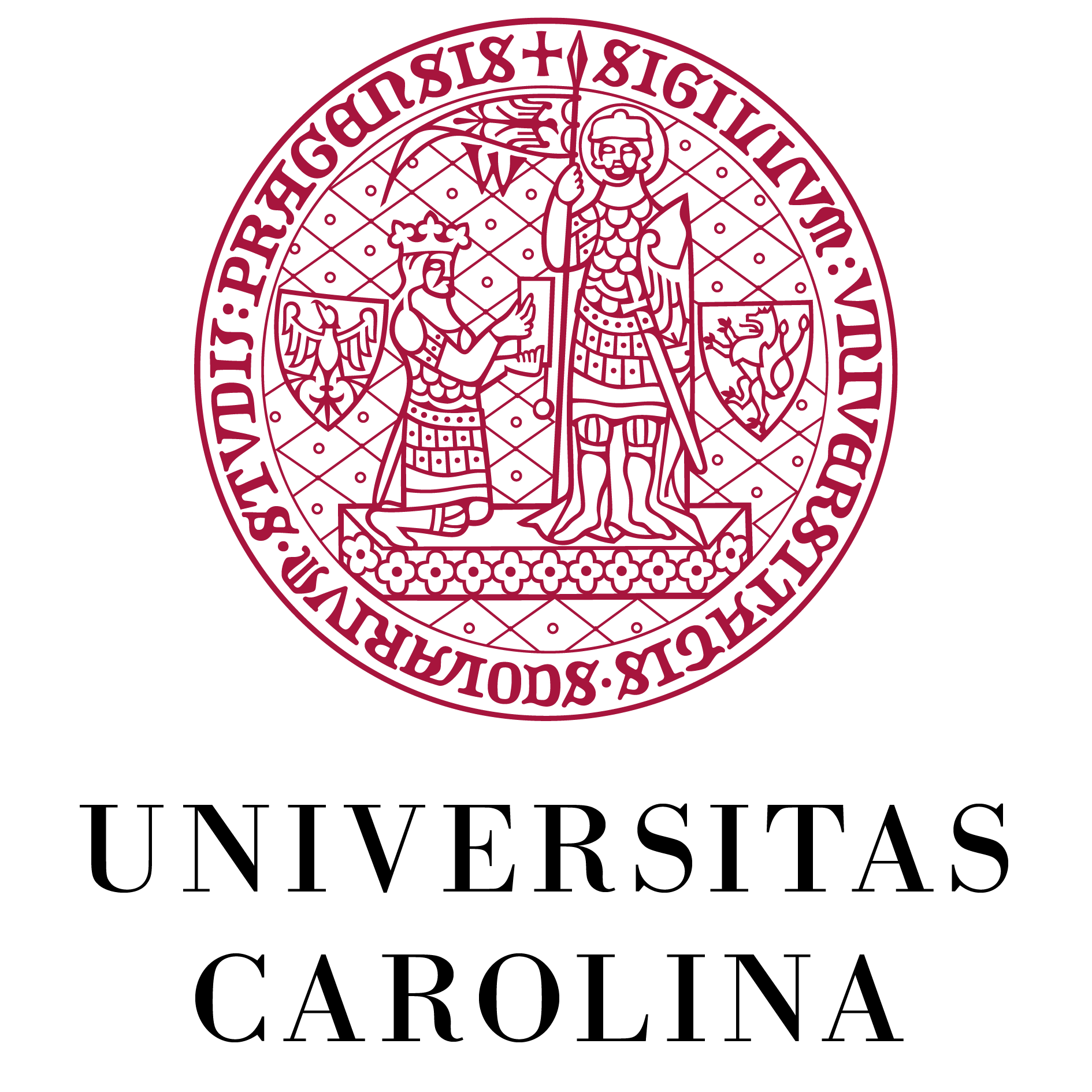 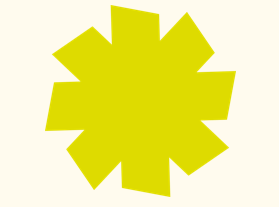 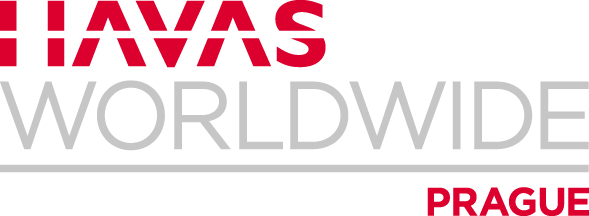 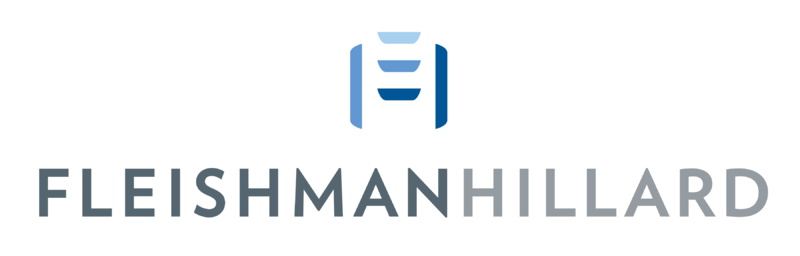 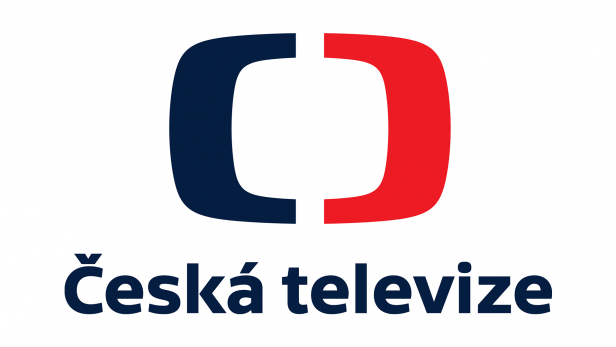 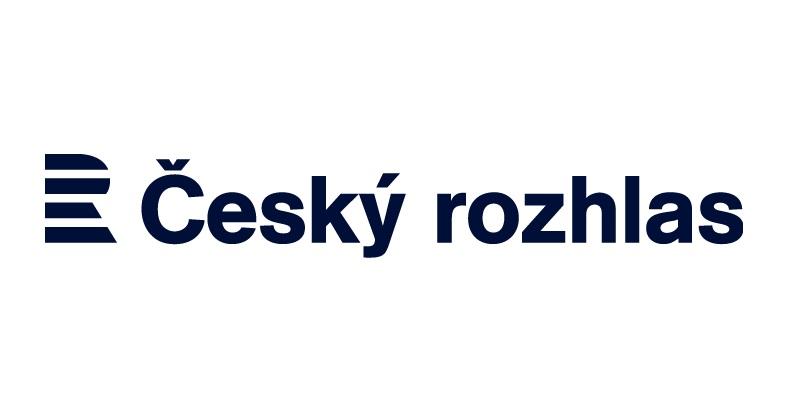 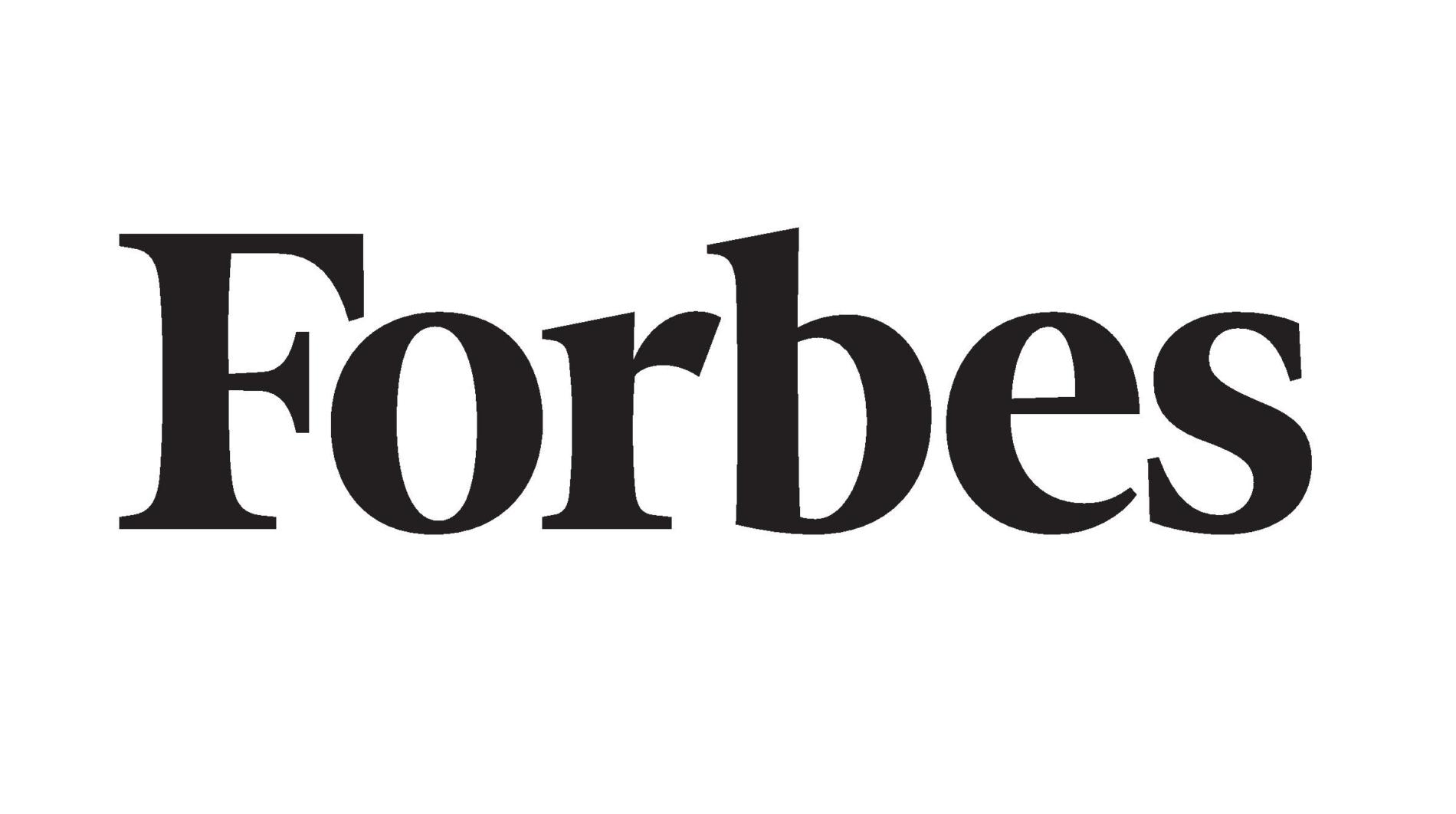 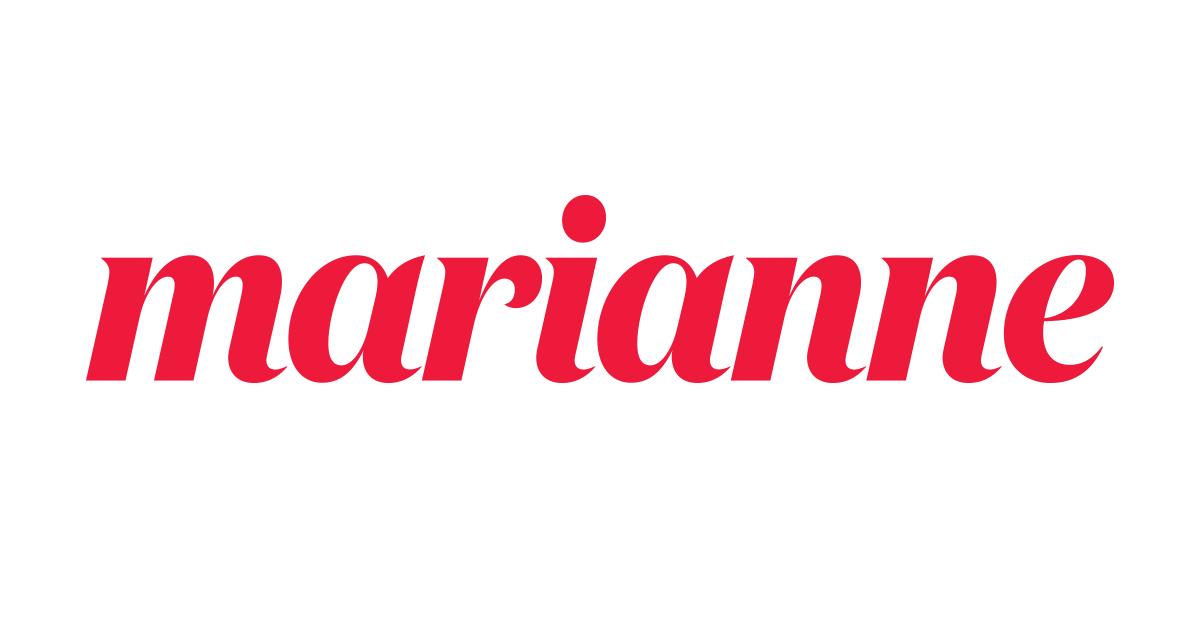 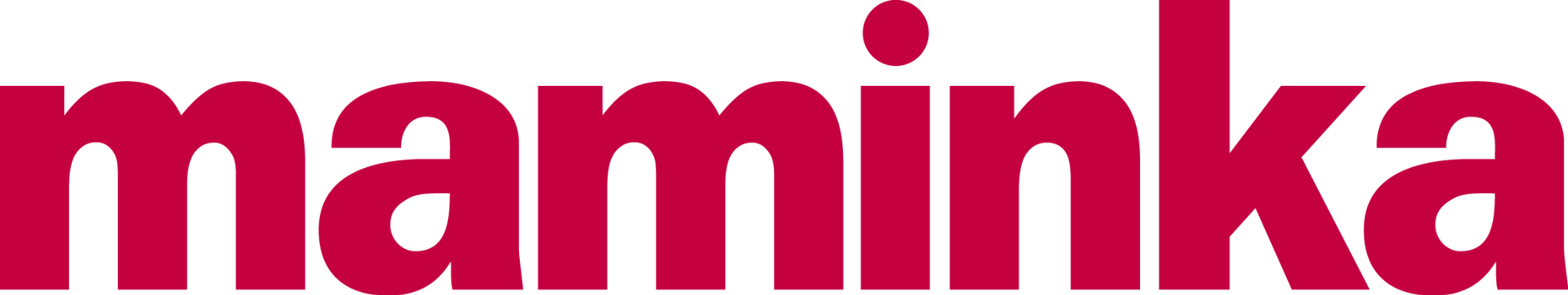 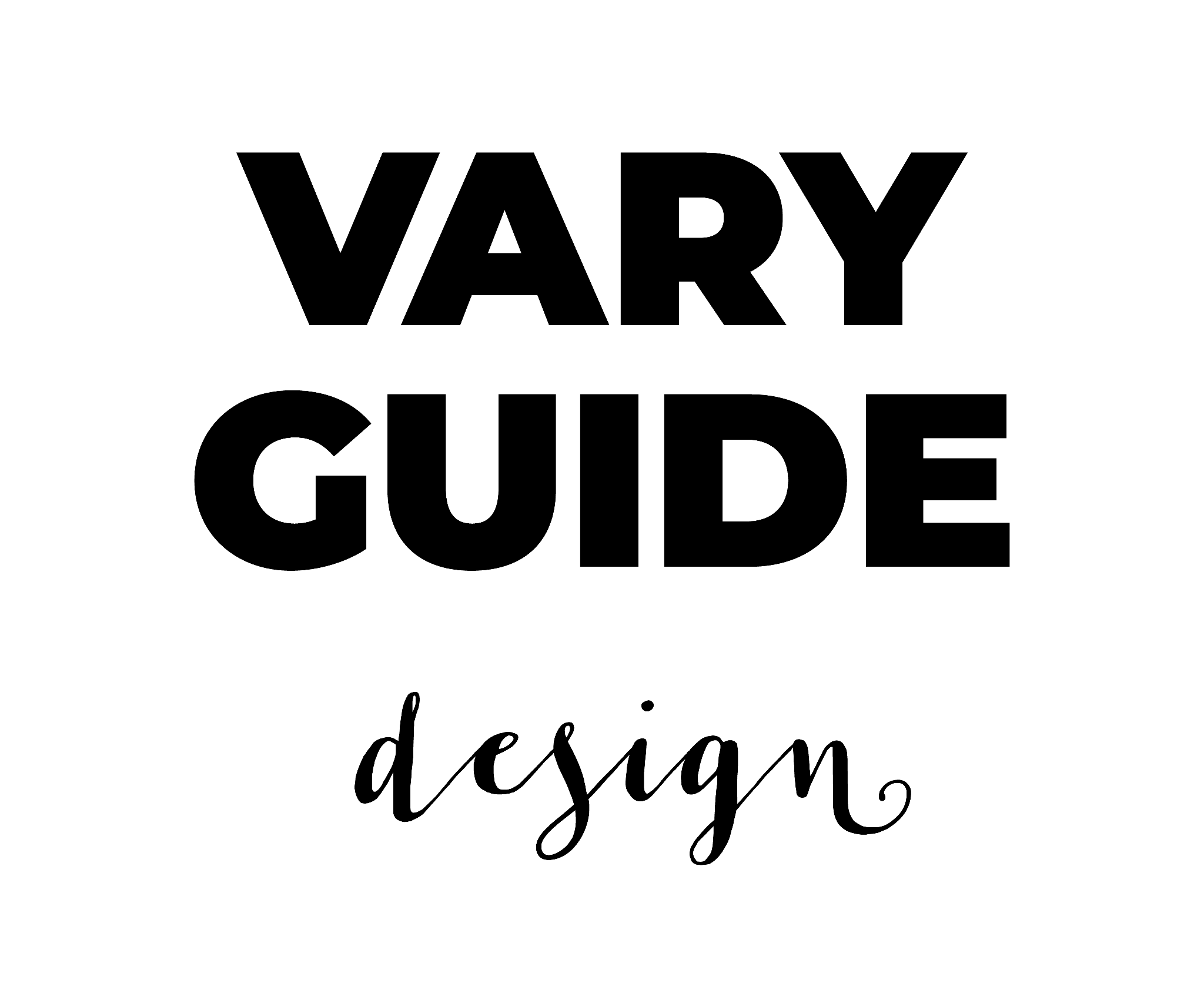 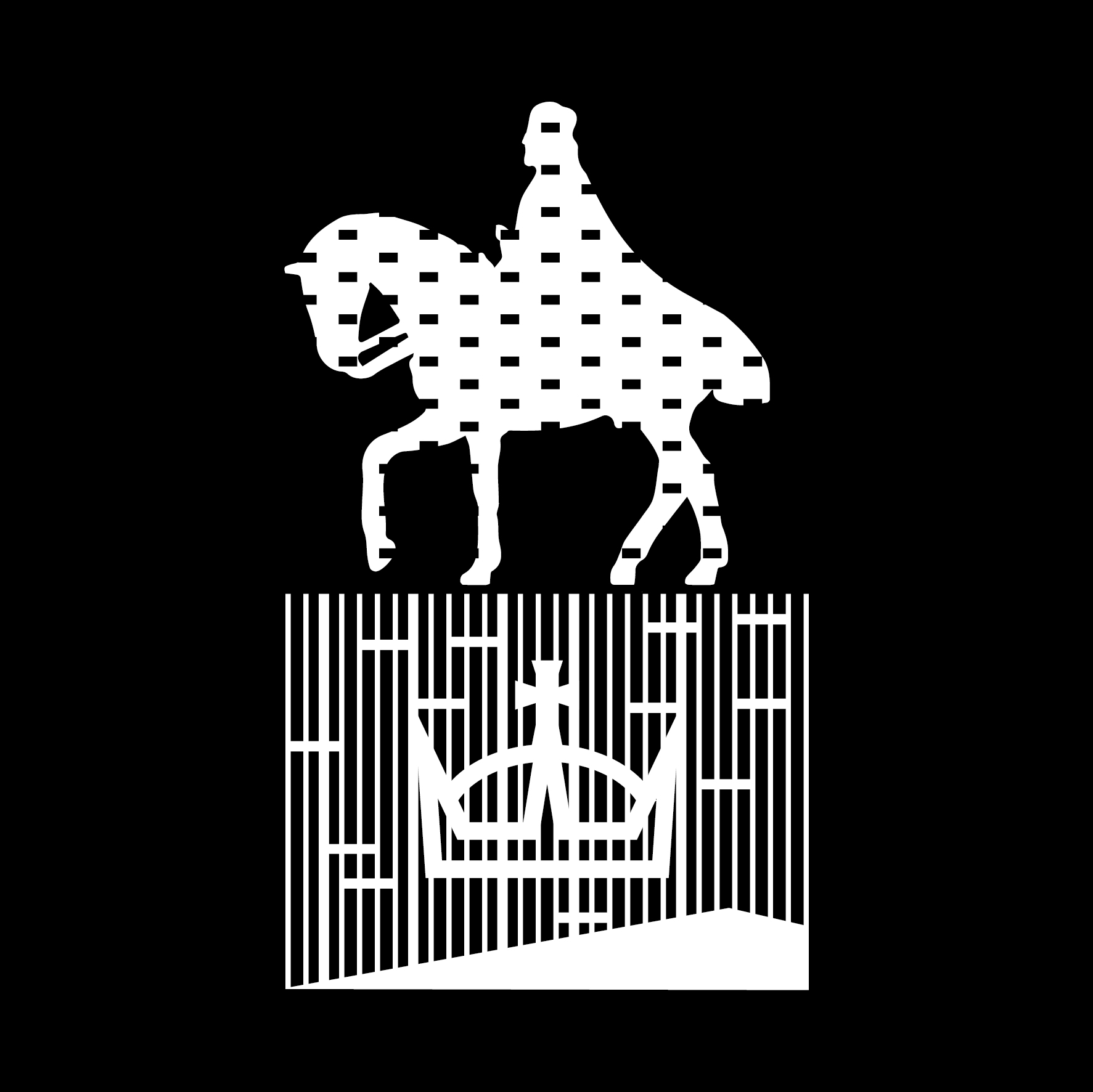 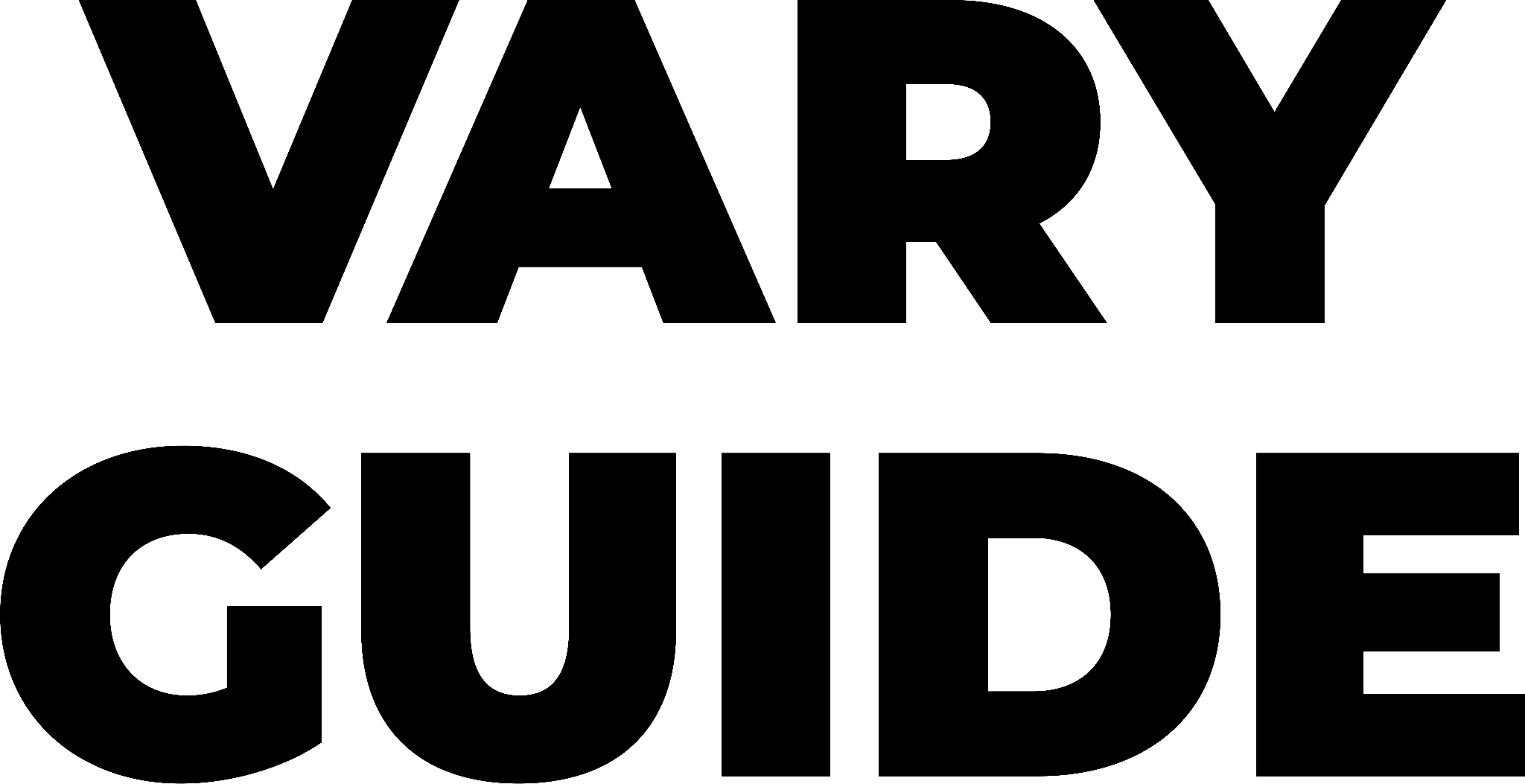 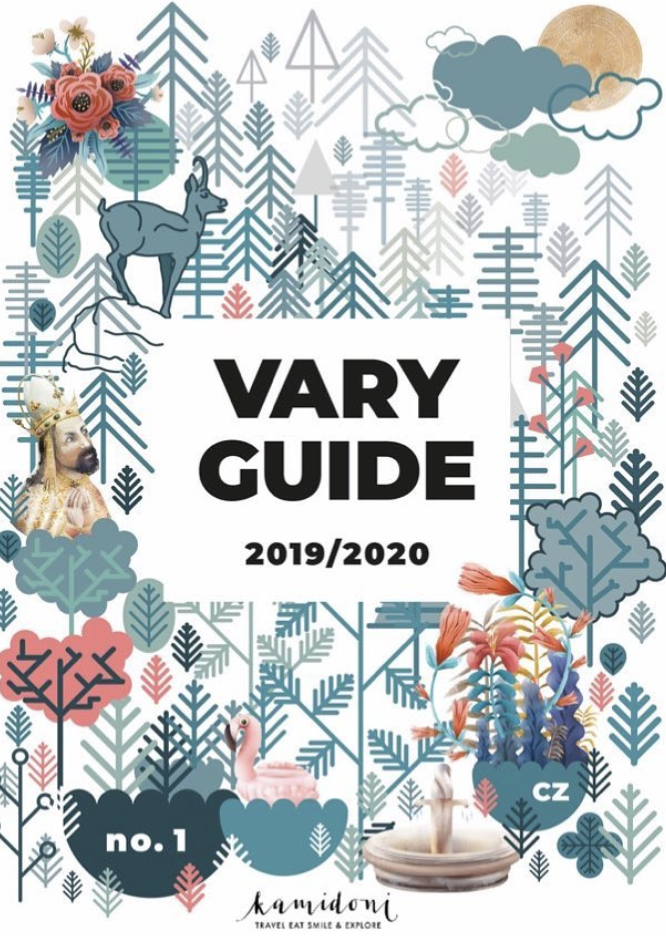 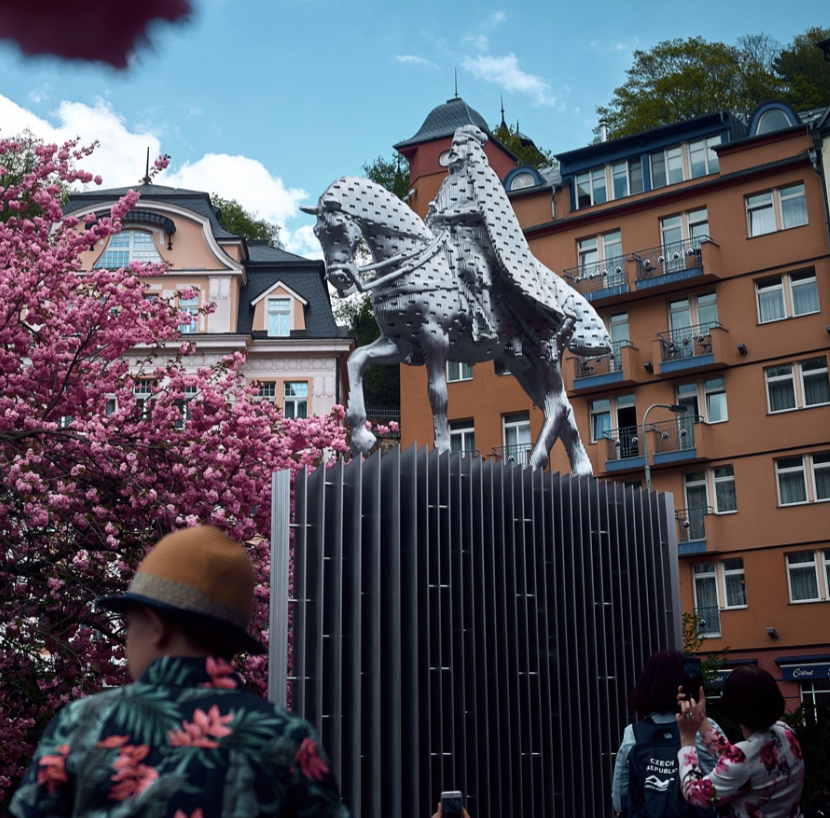 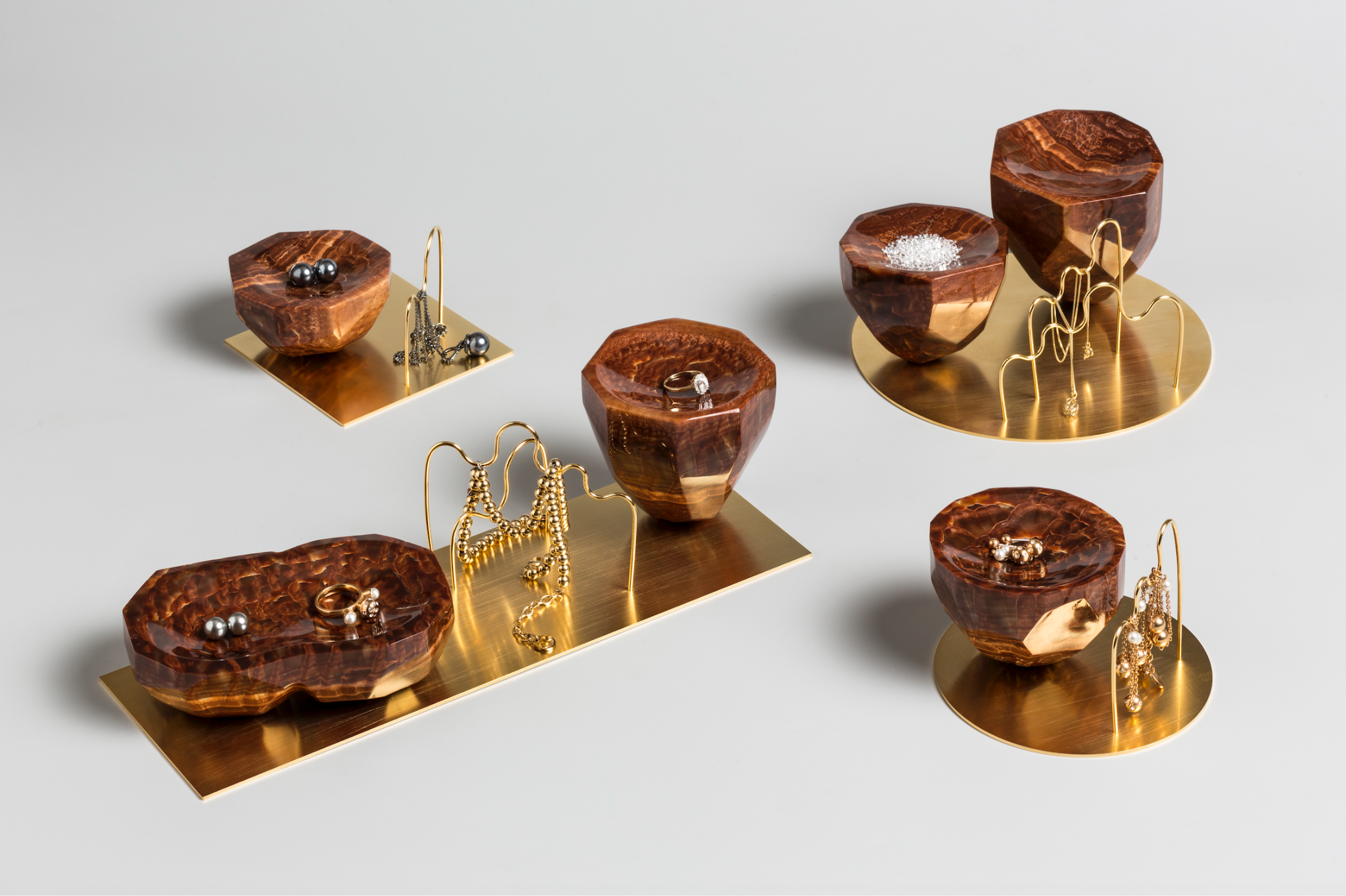 3
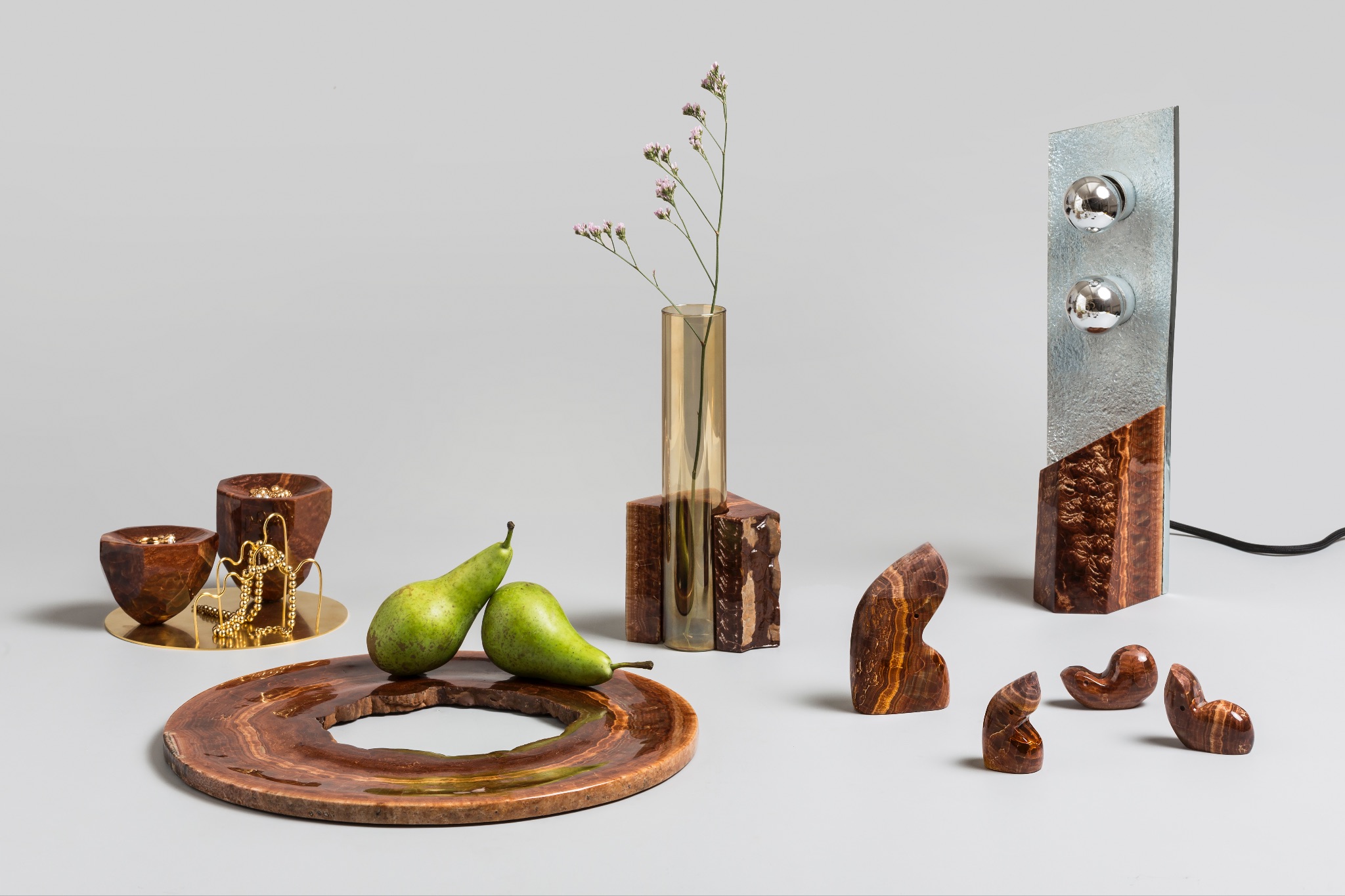 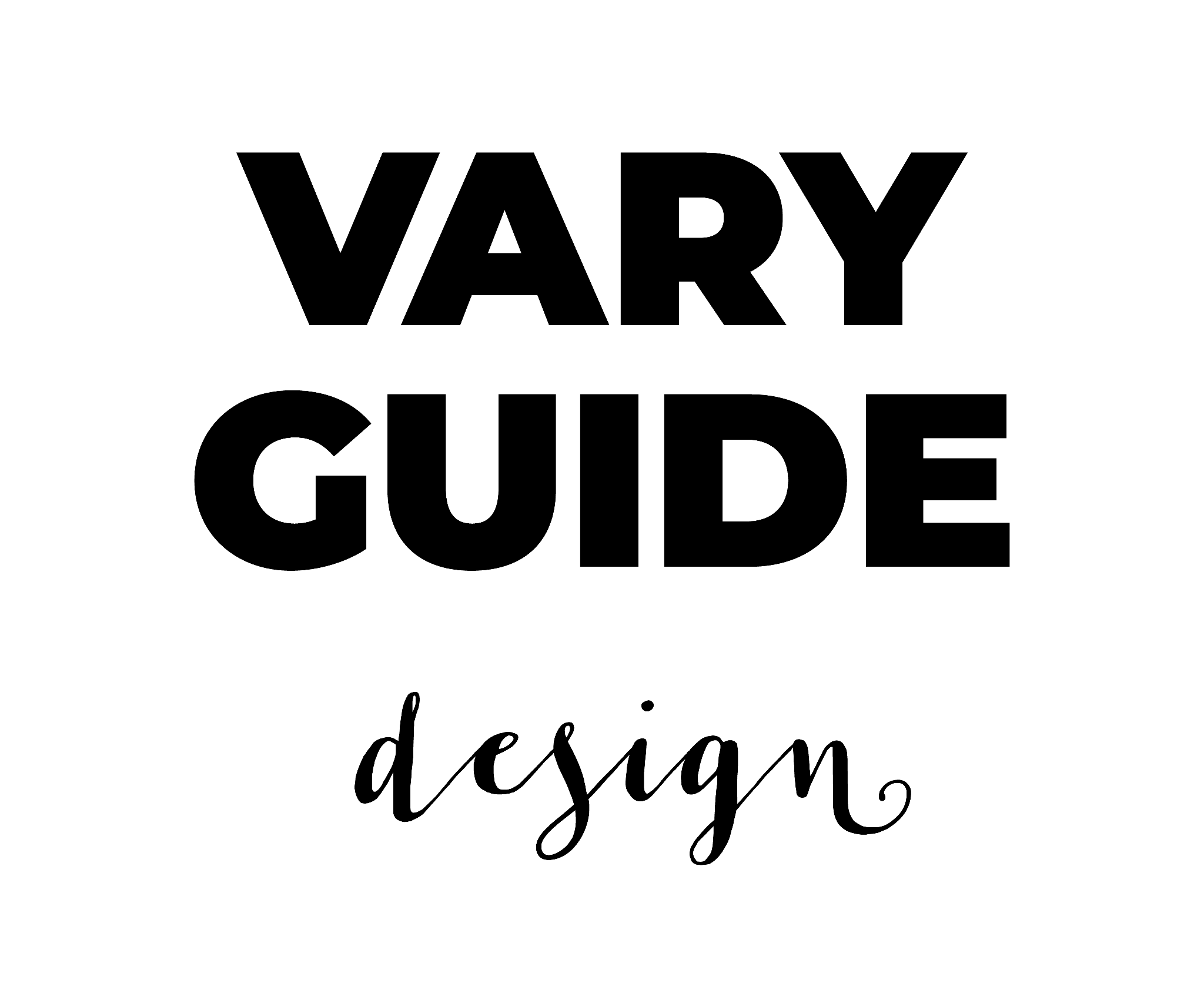 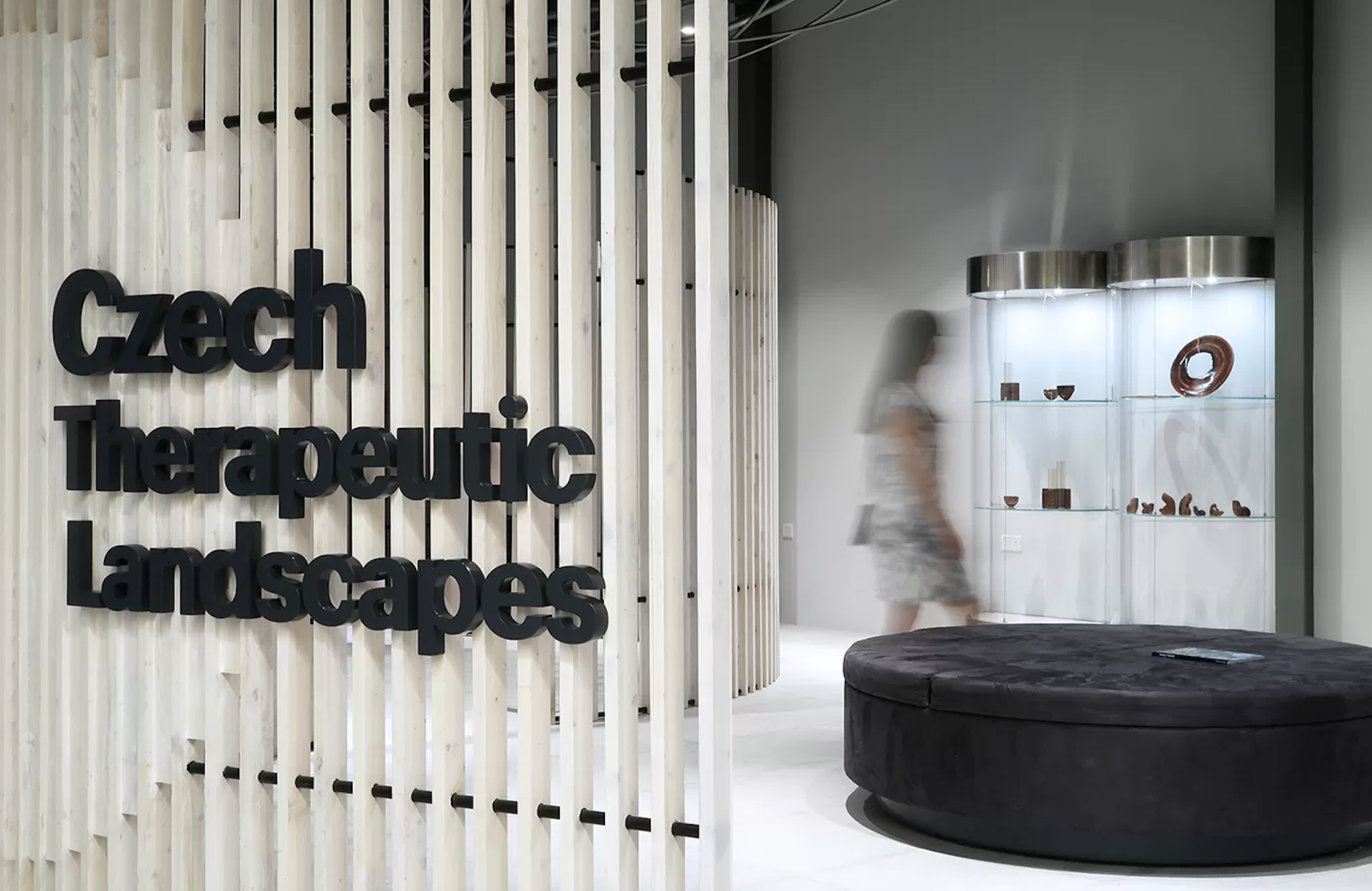 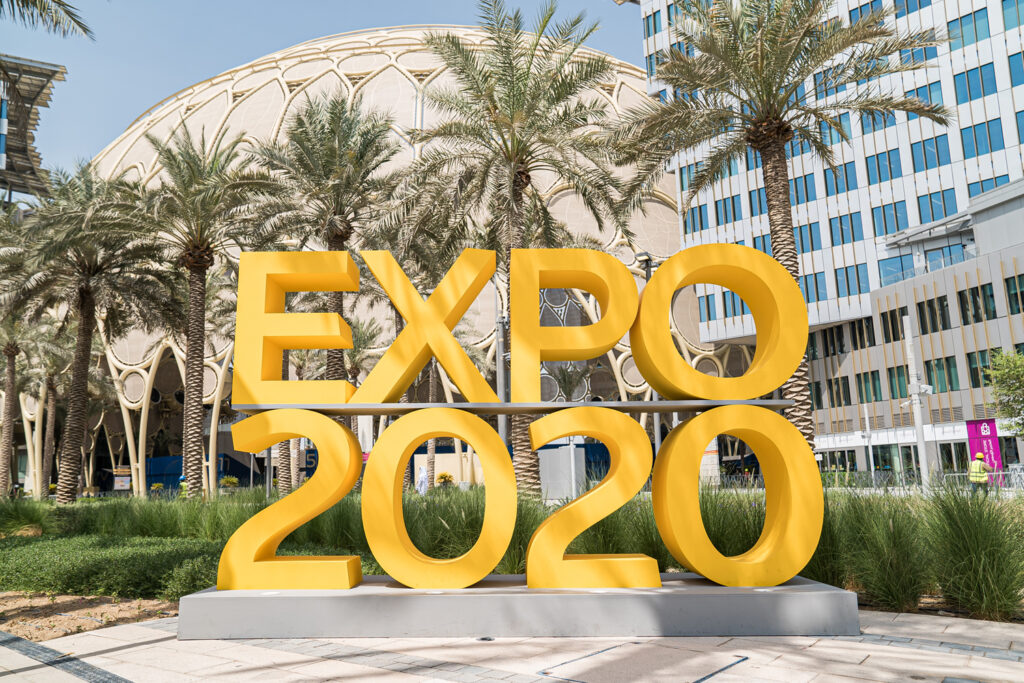 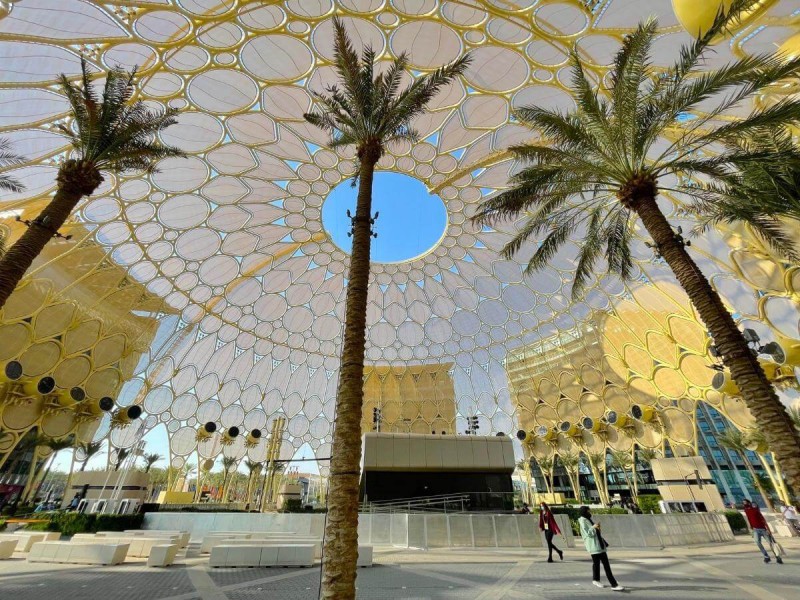 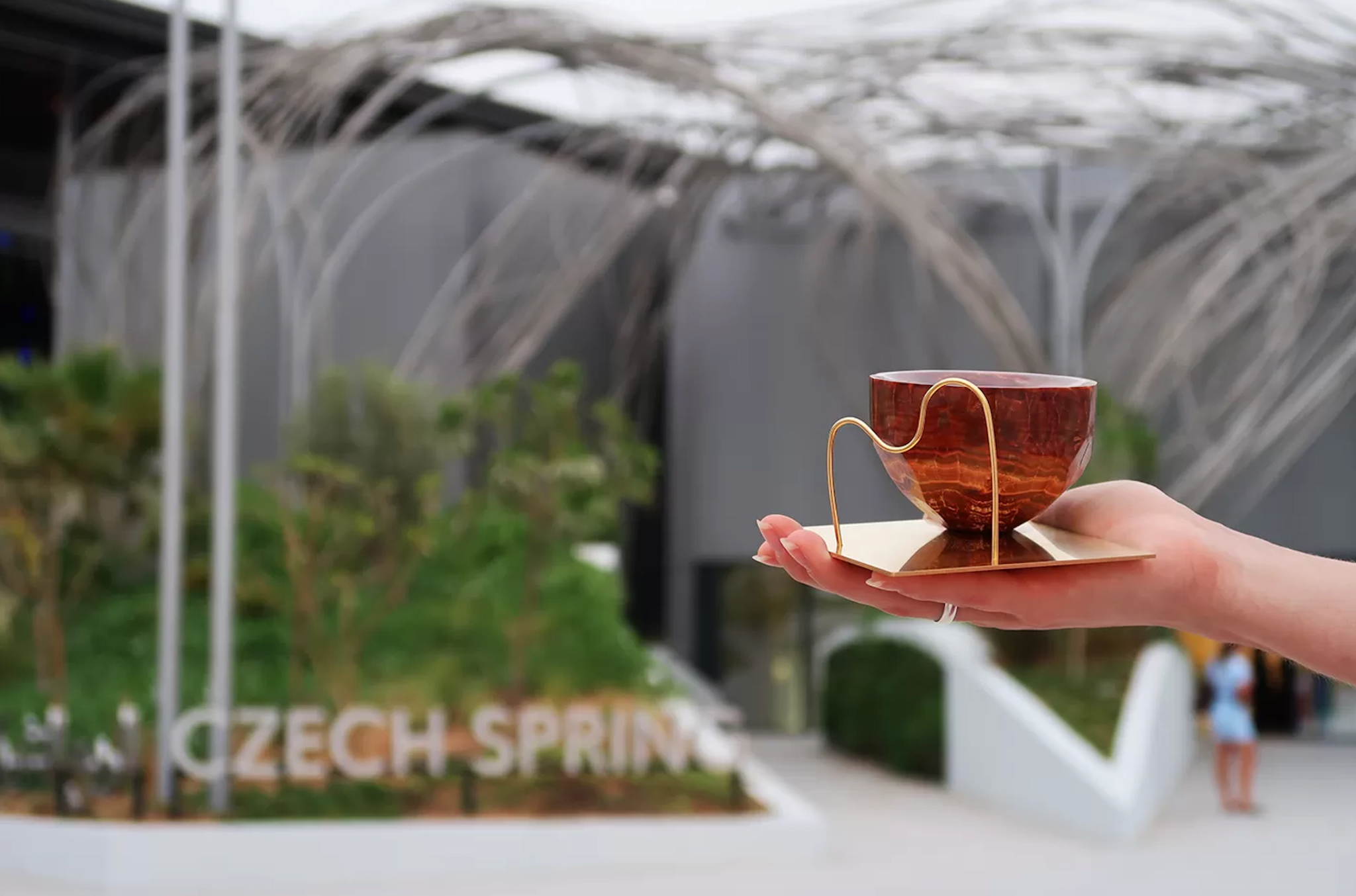 5
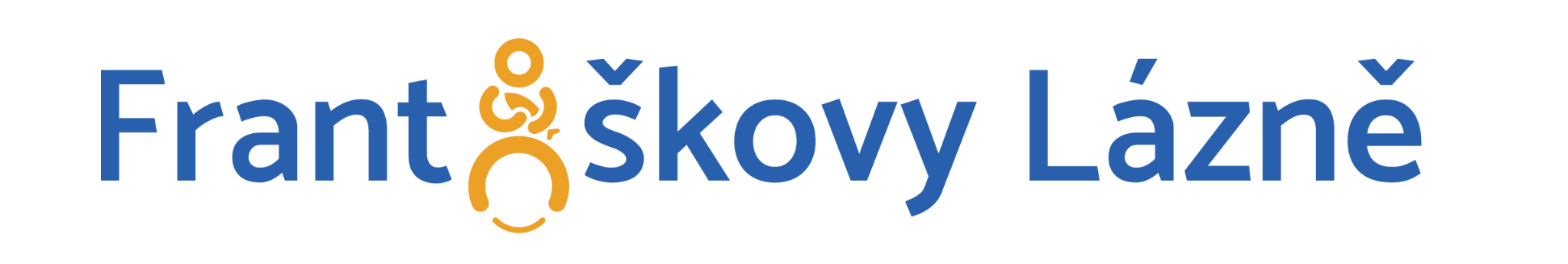 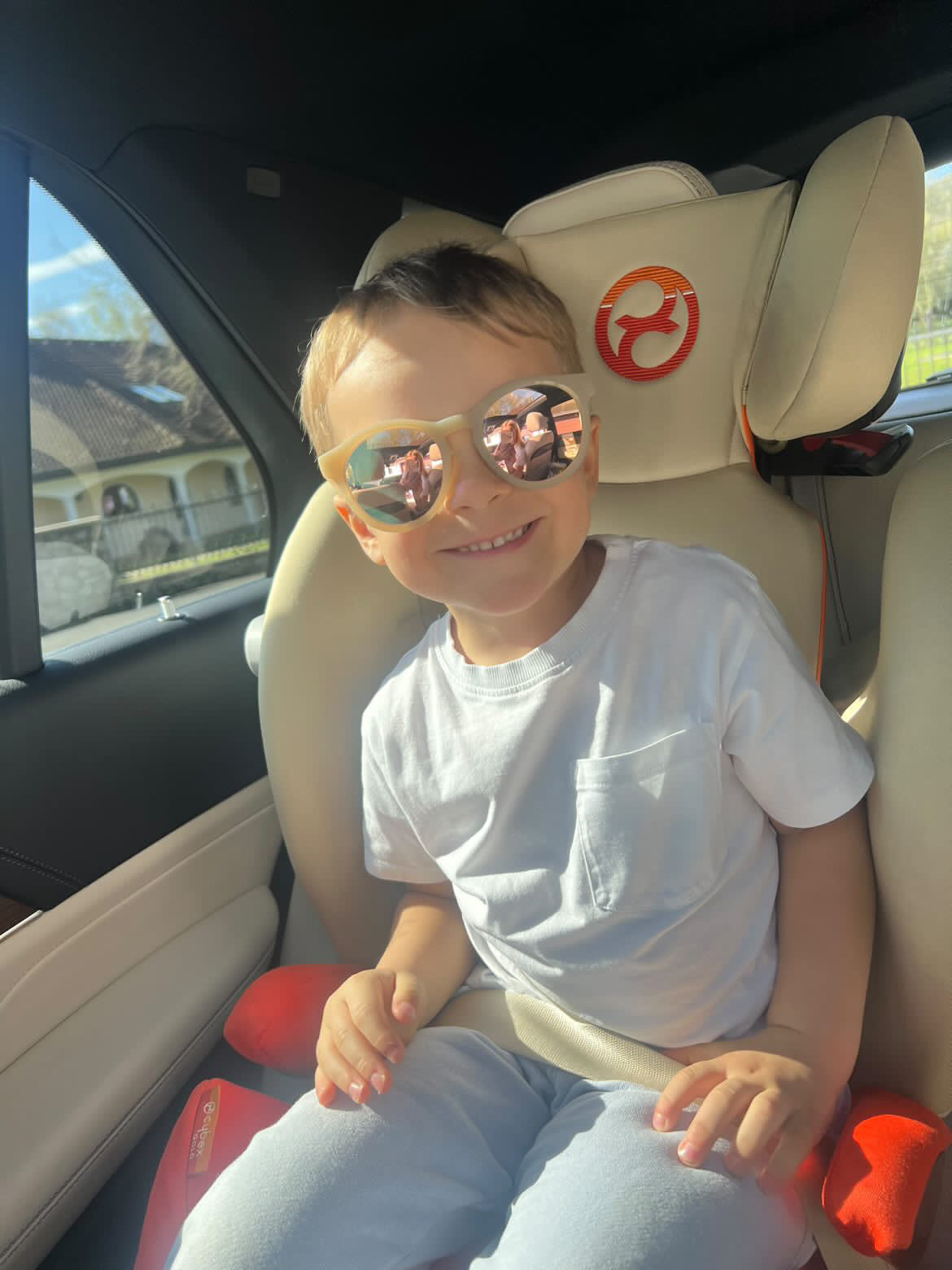 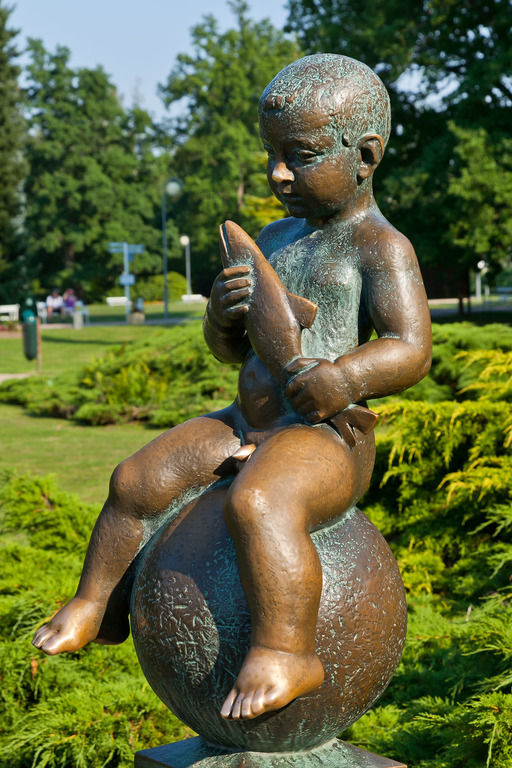 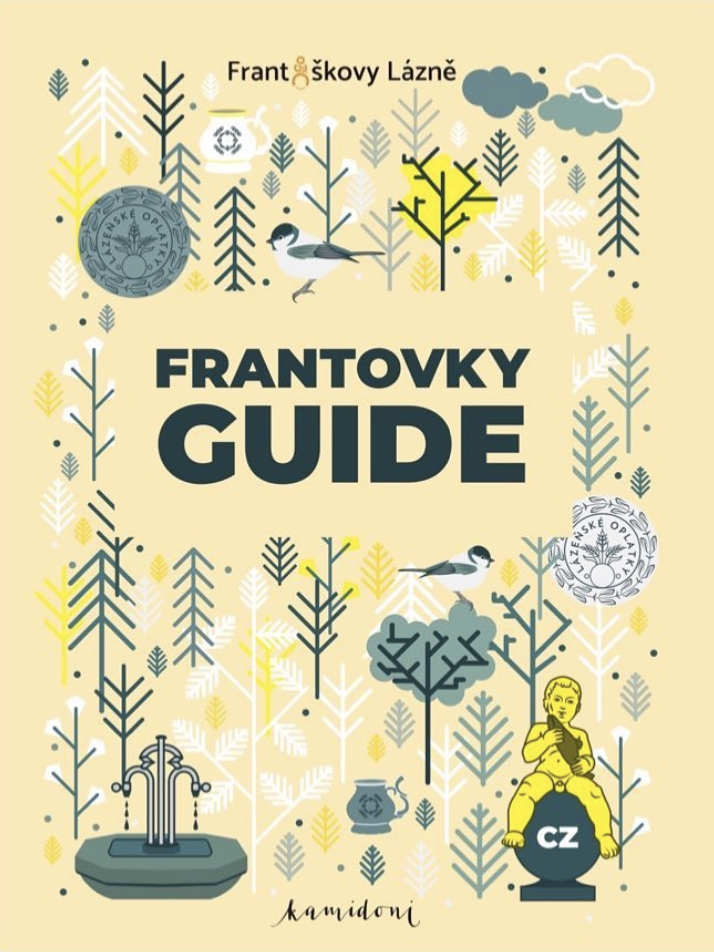 6
Agenda
Cesta k “dobrému nápadu” - ústřední bod komunikační kampaně
Jak vybrat správná média tak, aby zasáhla tvoji cílovou skupinu?
Jak propojit žurnalistiku a PR
Jak se připravit na tiskovou konferenci nebo PR eventy?
Jak vytvořit press kit a k čemu je dobrý?
Jak na reporting?
Co je PR? 


PR je o storytellingu a dlouhodobém budování značky

PR není reklama (krátkodobá záležitost)

Reklama jde ale ruku v ruce s PR a dlouhodobou komunikační strategií 

PR je levnější než reklama, nicméně čas od času se vyplatí i PR podpořit finančně
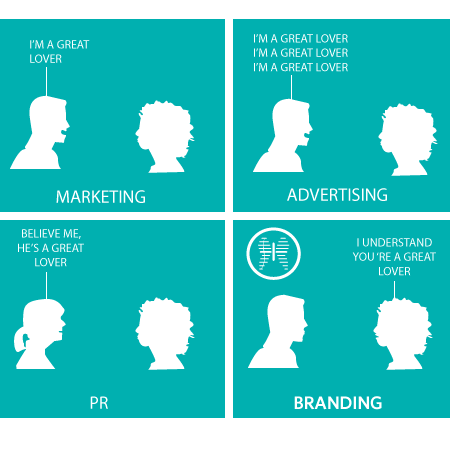 PRista je…
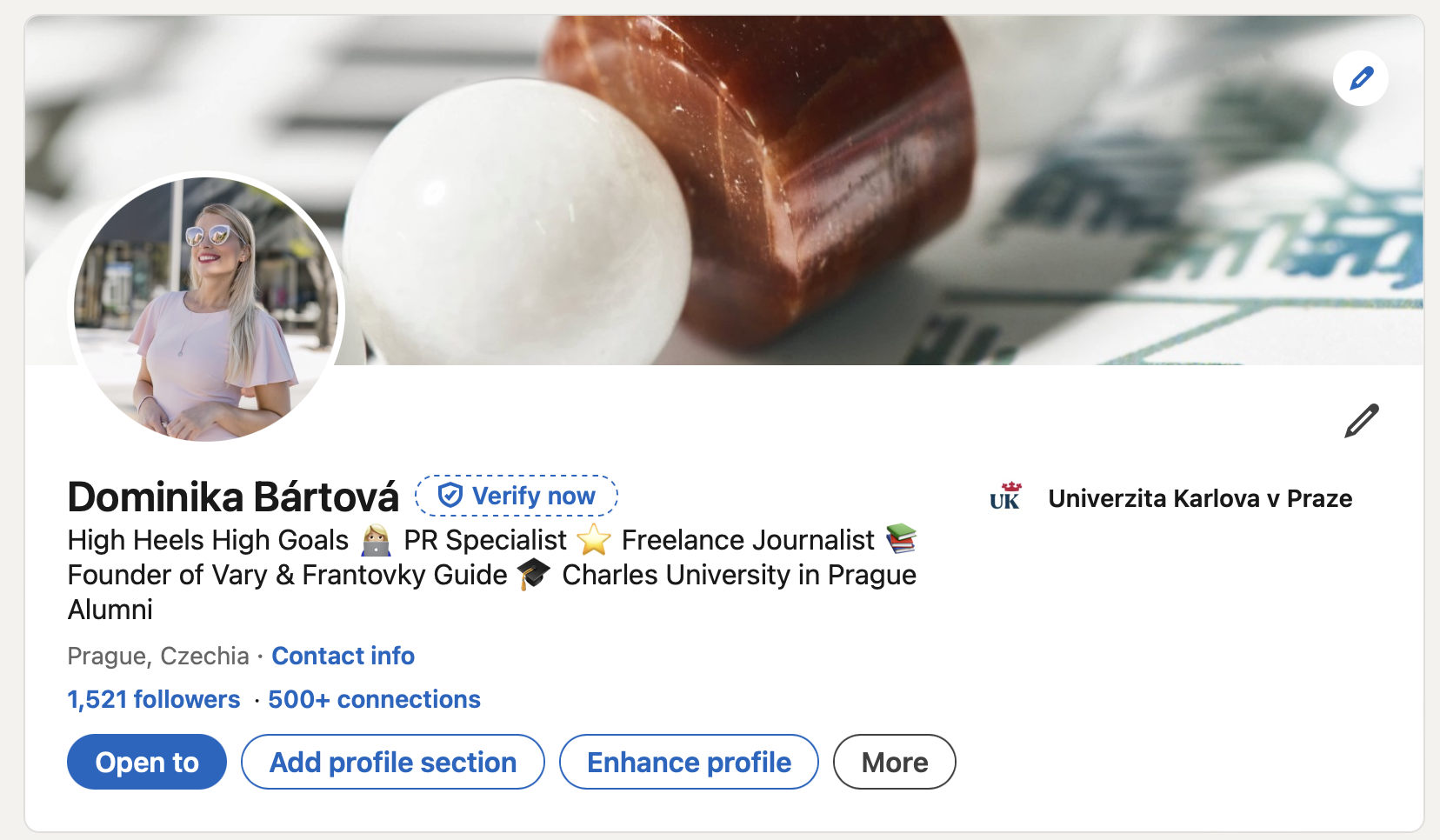 … v kontaktu s klíčovými lidmi ve společnosti napříč různými obory - pomáhá komplexnímu uvažování nad projekty

komunikuje s veřejností jménem společnosti

vytváří a podporuje pozitivní obraz firmy, značky nebo produktů

měl by využívat aktivně LinkedIn
PR strategie
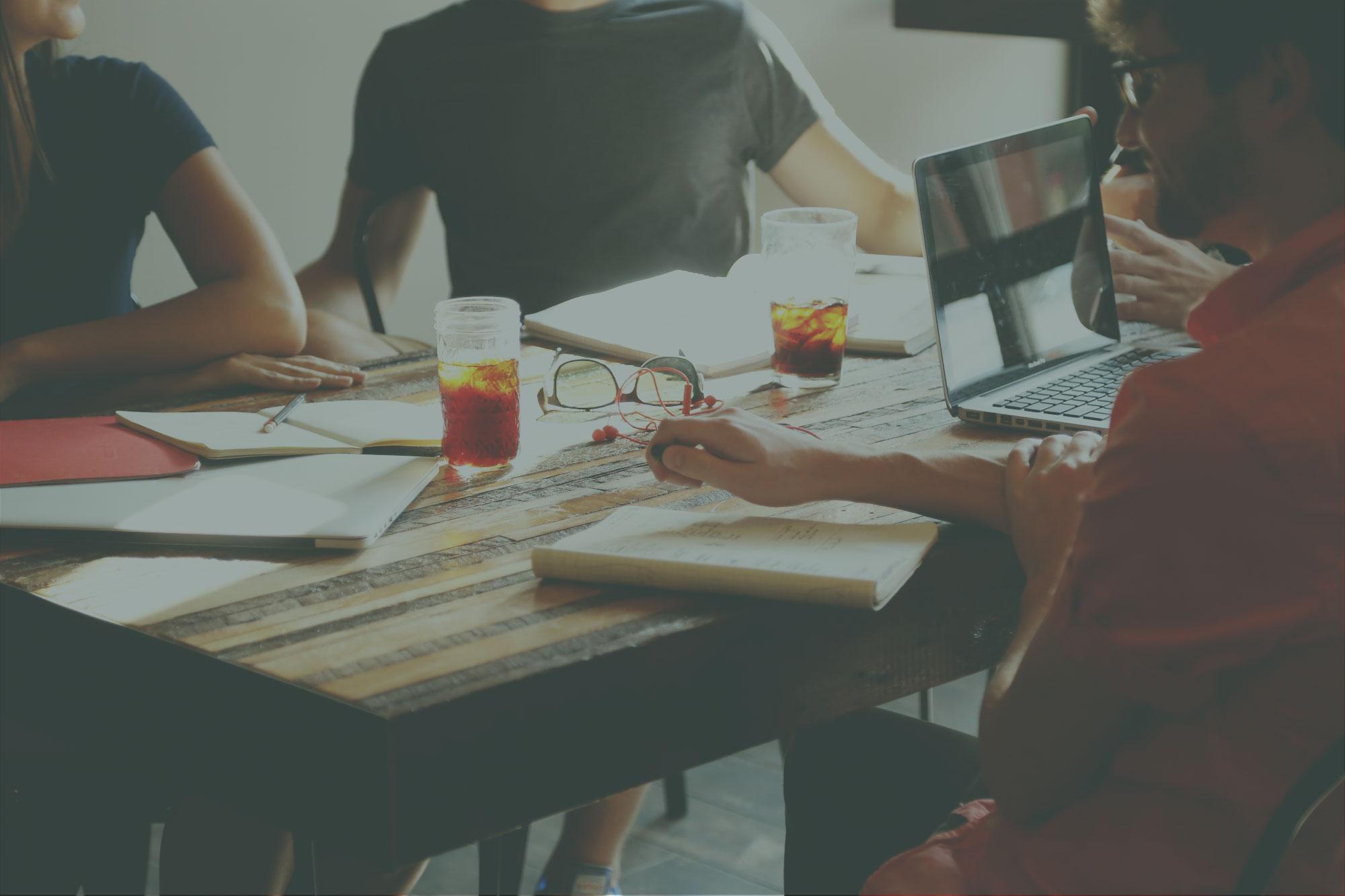 PR strategie vychází z marketingové strategie firmy 
PR - neplacené i placené články/advertorialy
stanovení si KPIs (počet výstupů, jakým stylem se o vás píše, jaký je dosah výstupů, jejich hodnota atd.)
znalost produktu
klíčové kampaně - zaměření se na sezónu, ale také na svátky
identifikovat cílovou skupinu, případně mít focus group, se kterou budu jako PRista nějak pracovat
Reaktivní vs. Proaktivní PR
Reaktivní 

Otázka a odpověď
Řešení krize
není zcela v rukách PRisty

Proaktivní 

Komunikace vlastních aktivit a budování image společnosti 
vychází z vlastní iniciativy
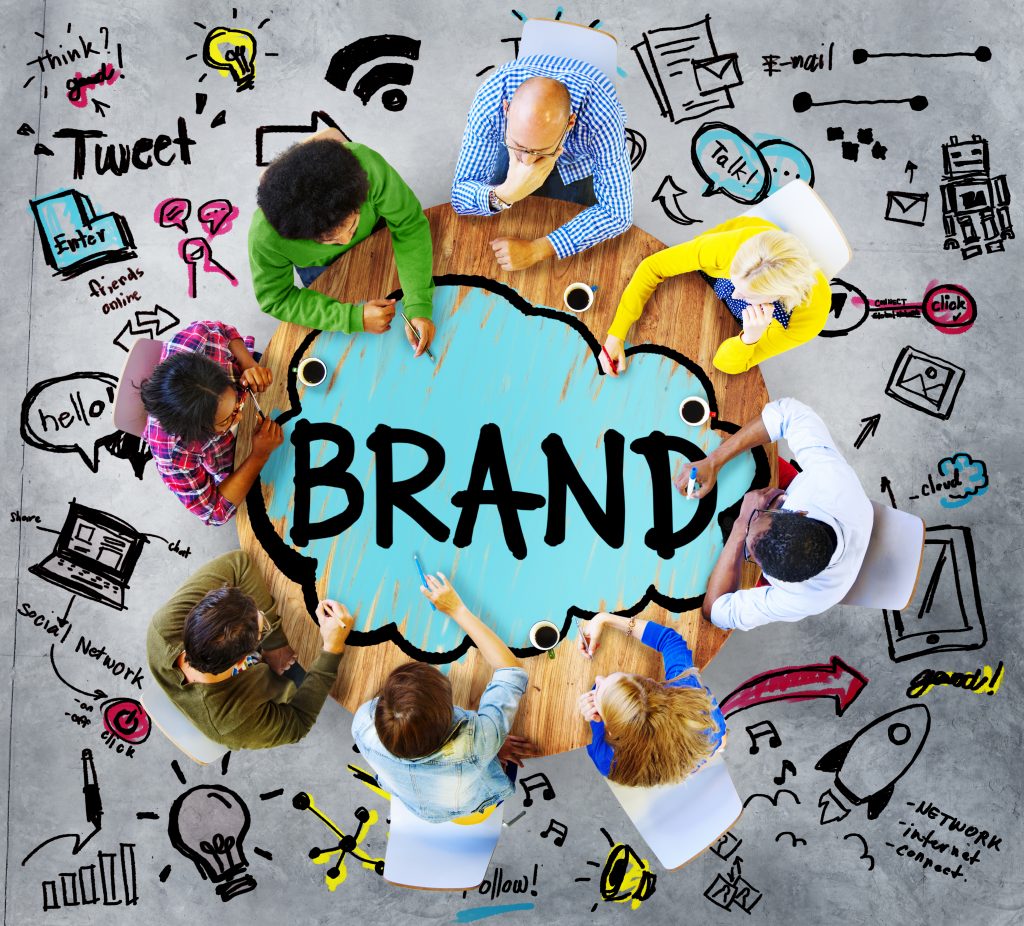 Cesta k „dobrému nápadu“ - ústřední bod   komunikační kampaně
Jak kreativně pojmout PR restaurace?
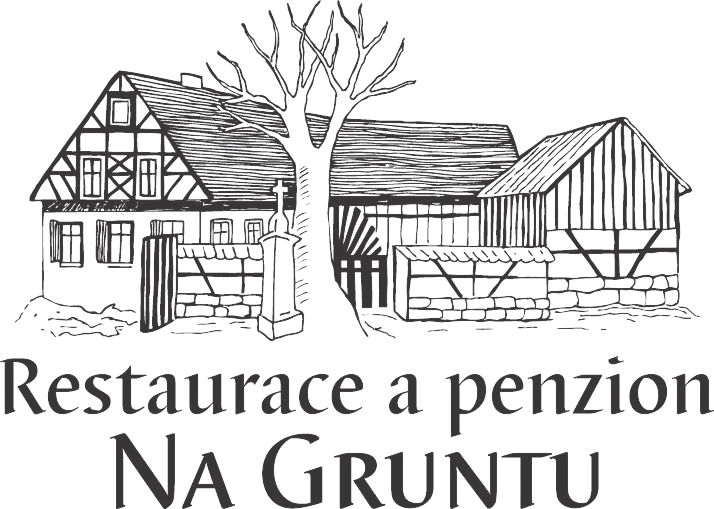 Lipná u Chebu
tradiční česká kuchyně
šéfkuchař Ondřej Kurák (26 let), zkušenosti z Prahy
marketing Šárka Kuráková (manželka)
farma Kořeny (vlastní zelenina a bylinky)
letní sezóna - svatby
Chebsko - historické území v nejzápadnější části Čech
u hranic s Bavorskem - místo, kde se potkává chebská a německá kultura “Egerlandu”
interiér vychází z tradiční chebsko-německé kultury
CS: česká a německá klientela
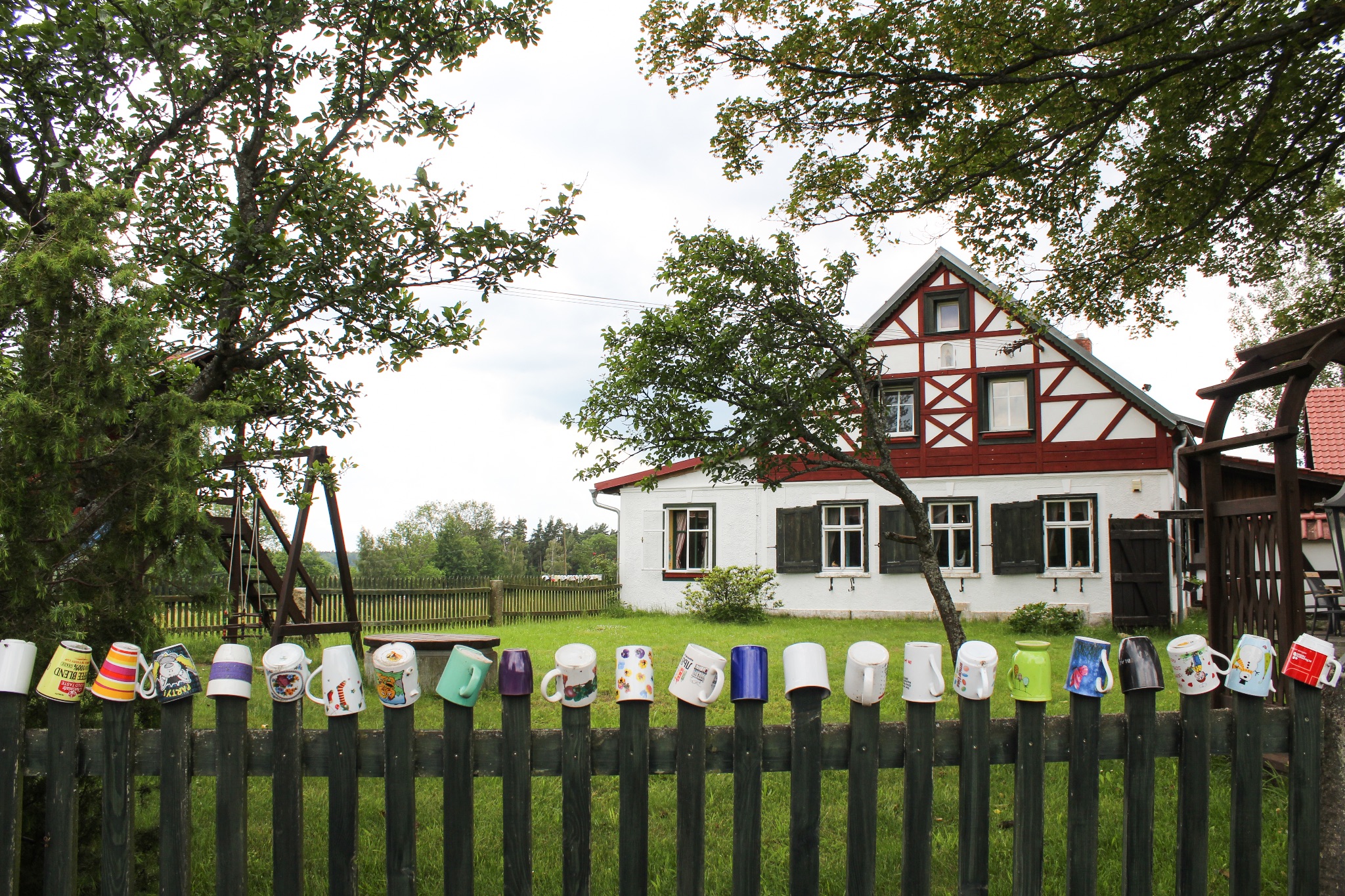 Farma Kořeny
Pavlínka Kuráková
Šéfkuchař
Ondřej Kurák
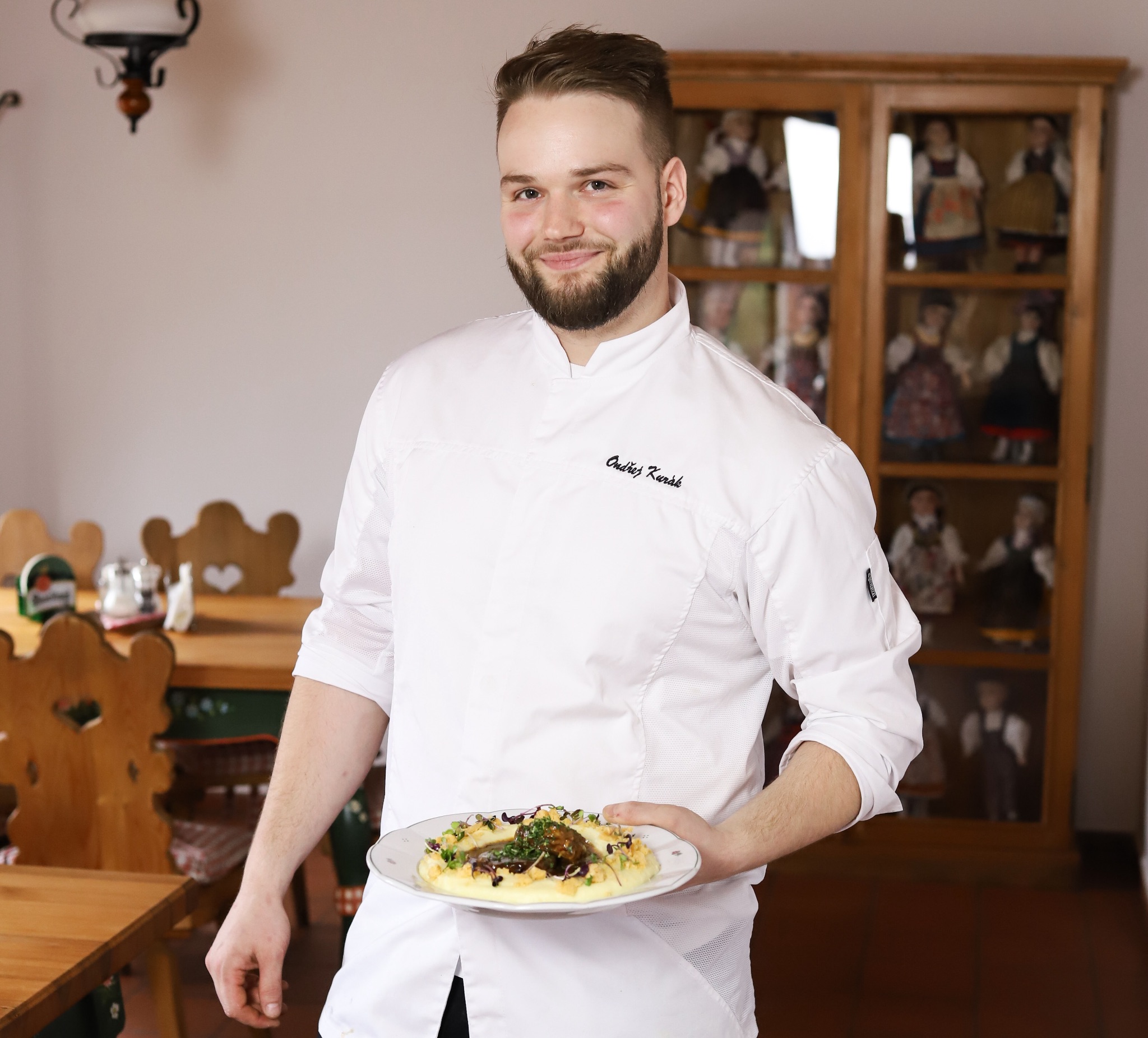 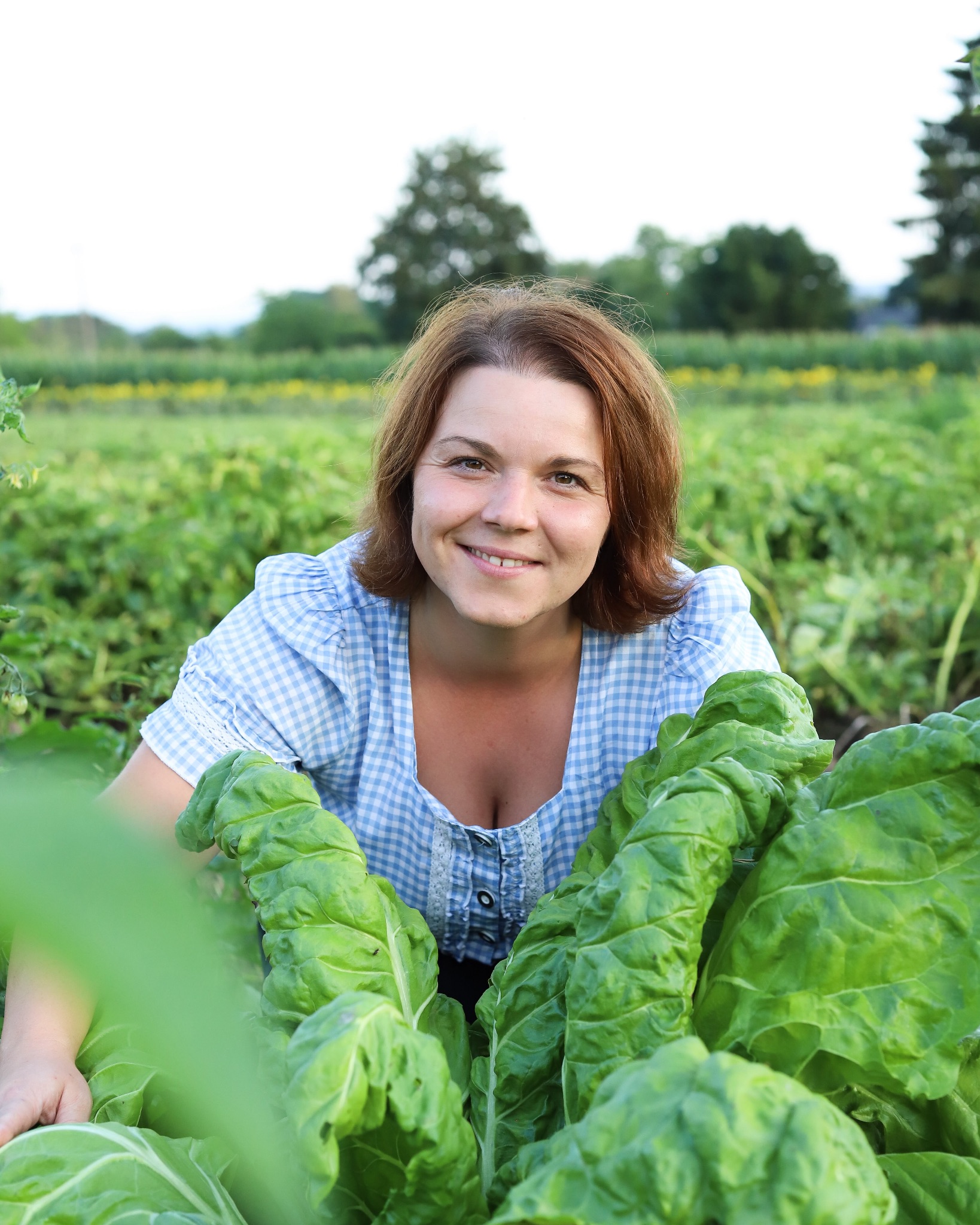 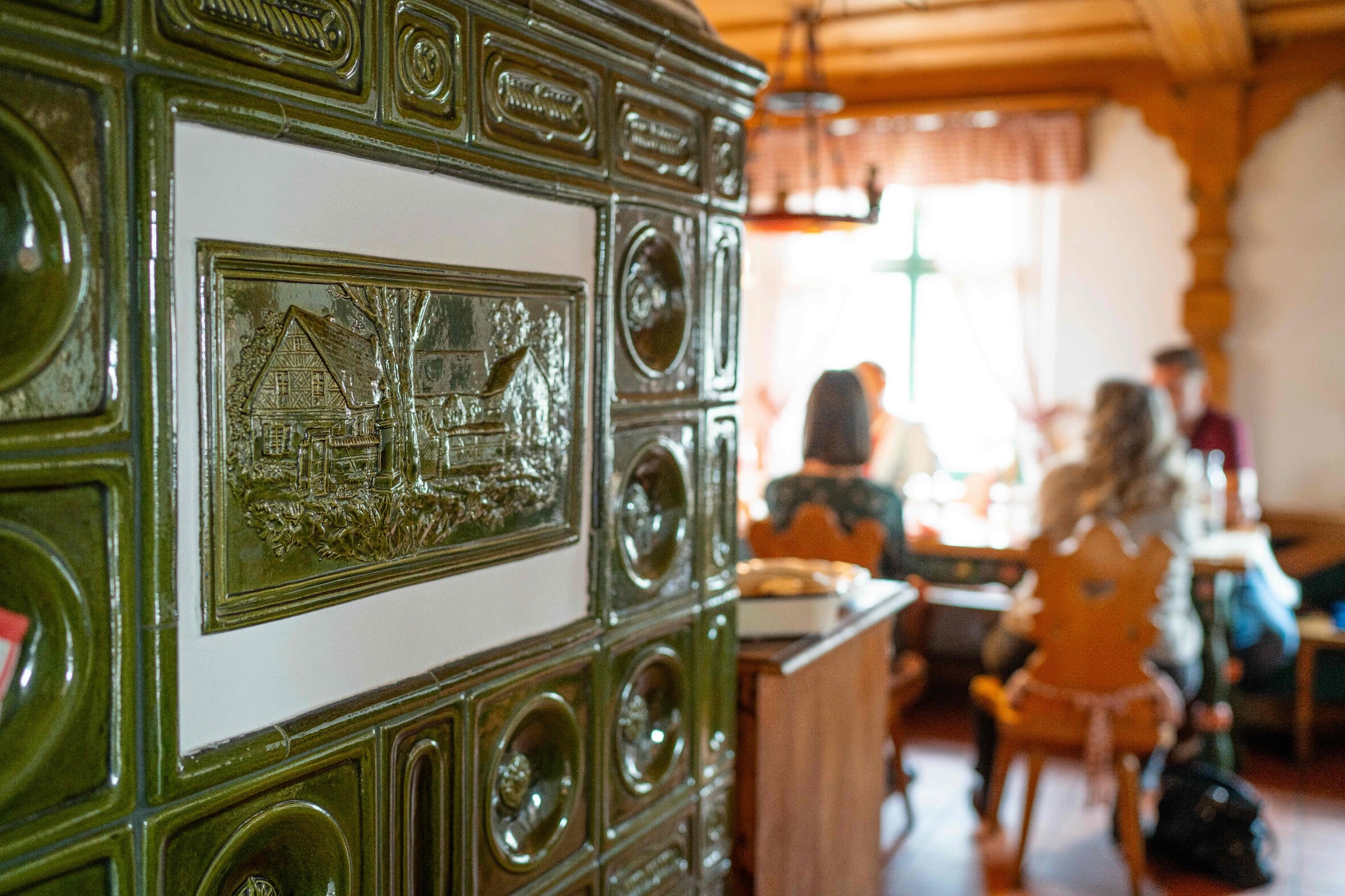 Úkol - 10 minut
Chebsko
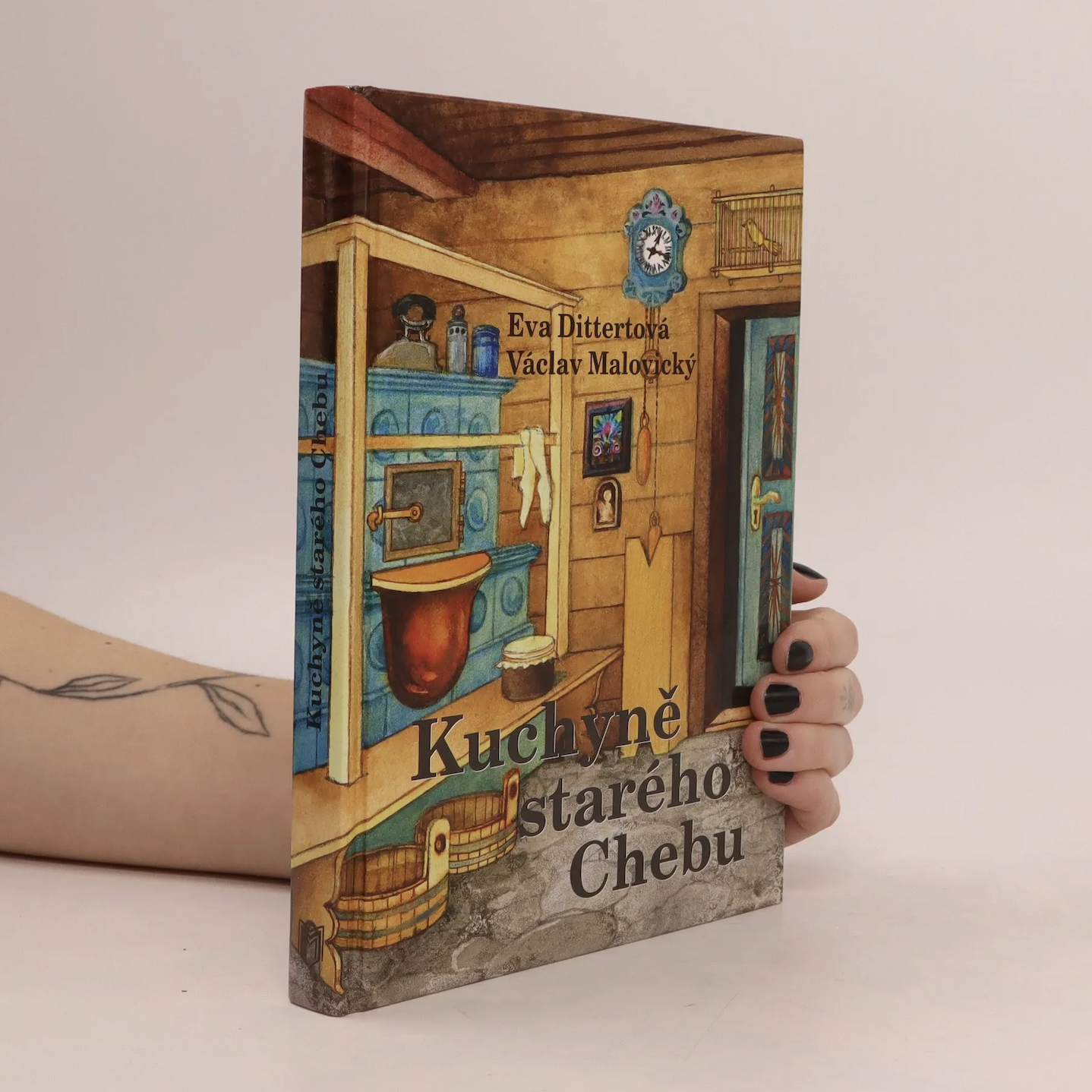 Kuchyně starého Chebu - oživení tradičních receptur z regionu s moderním twistem
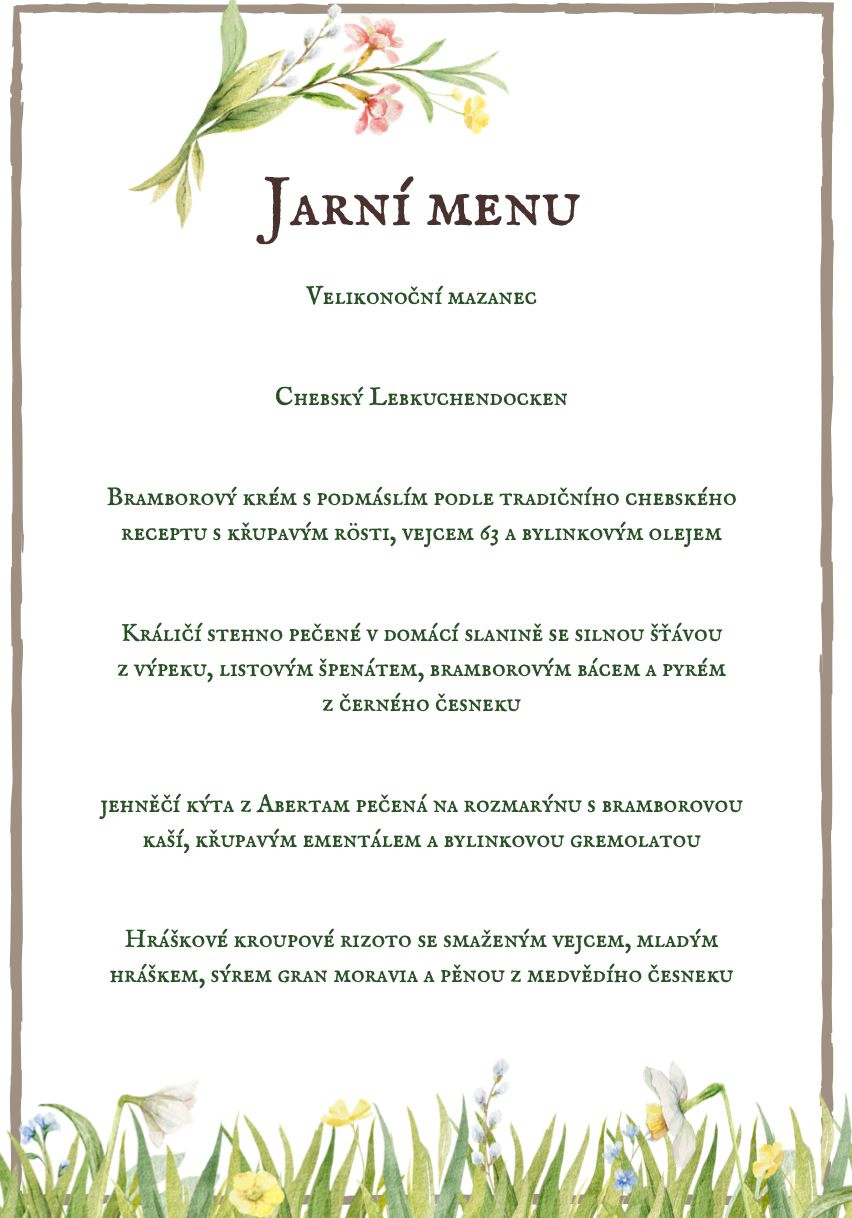 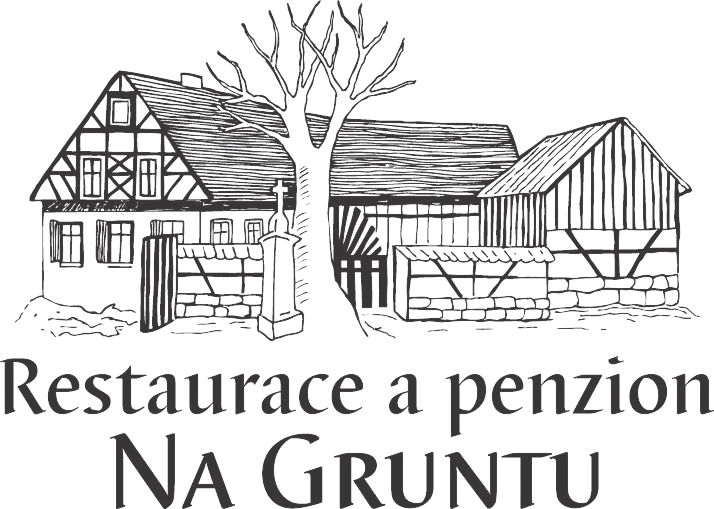 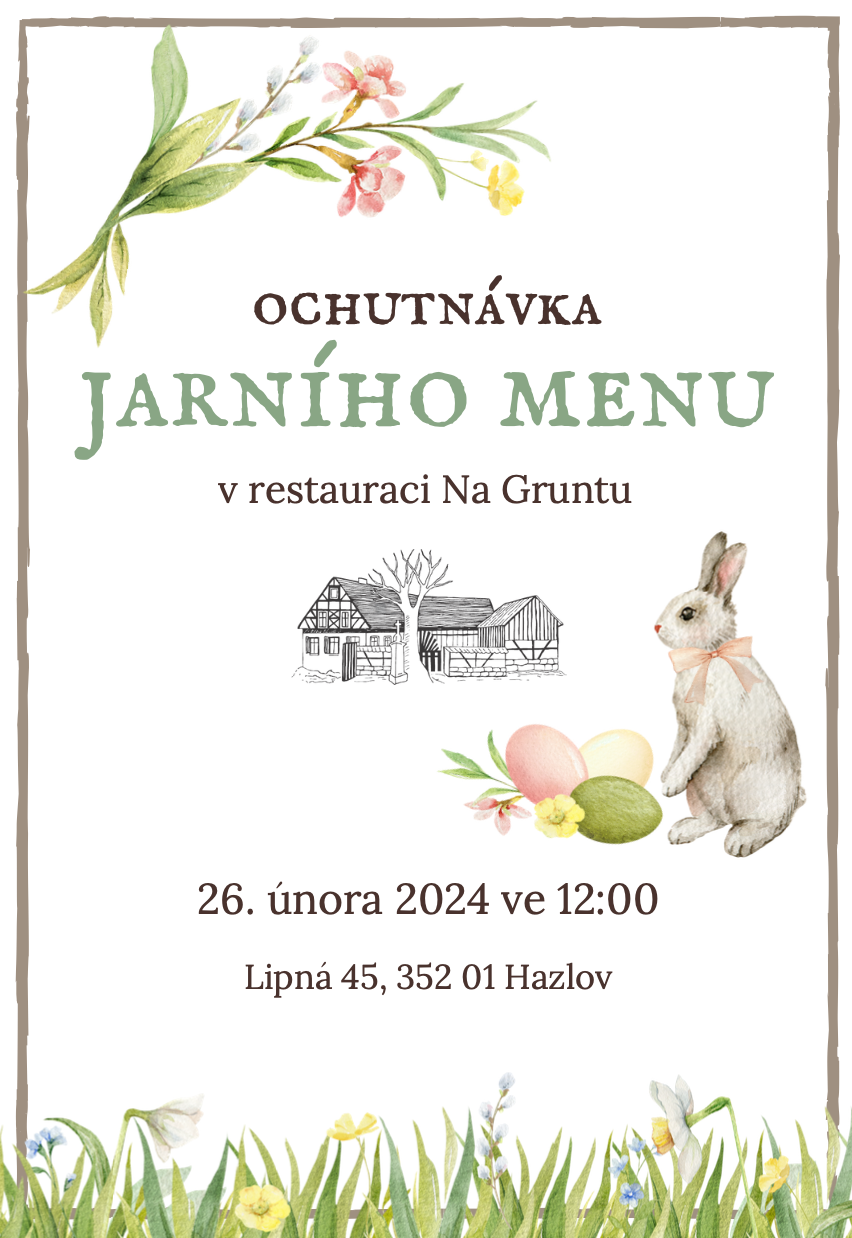 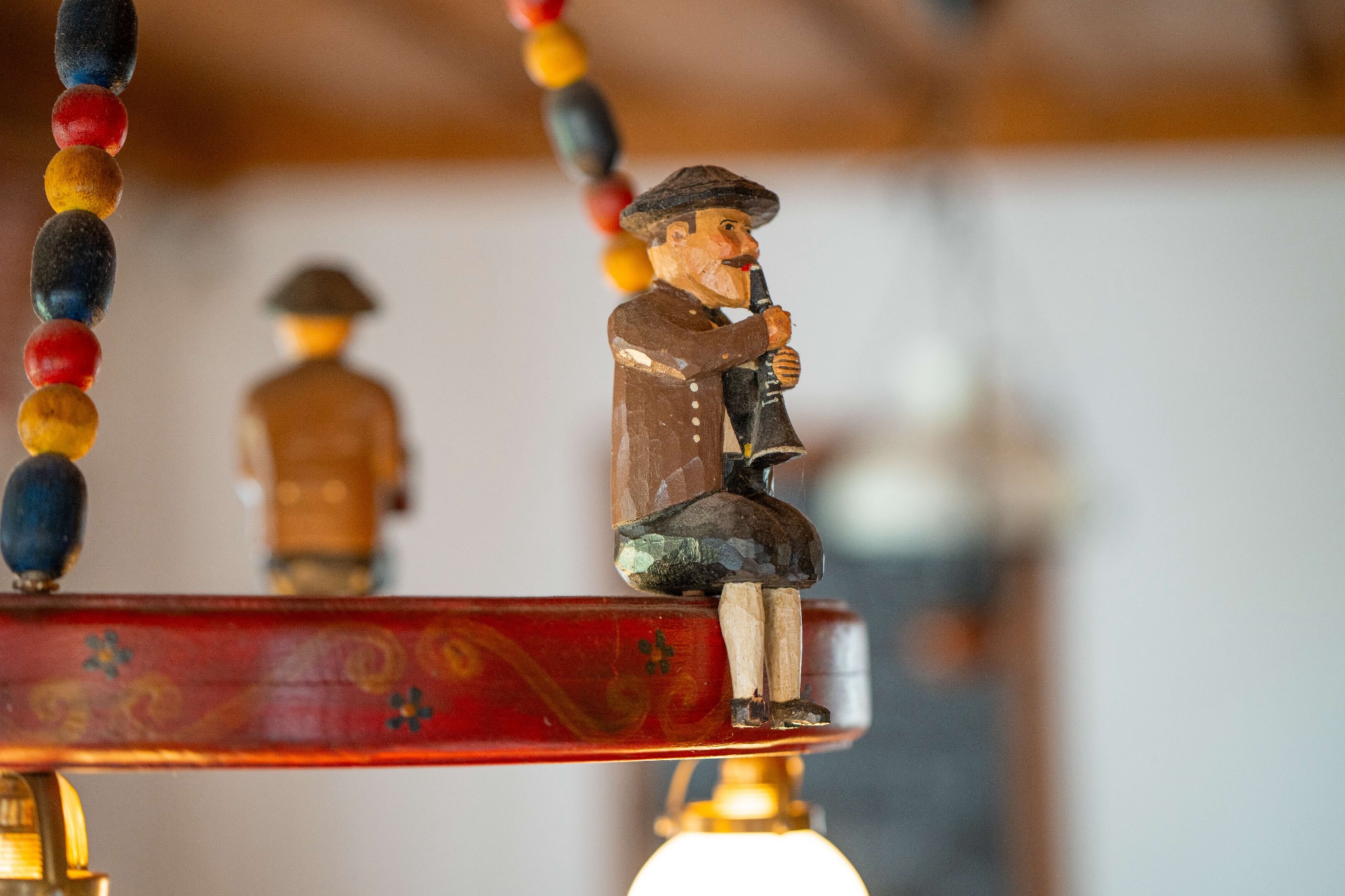 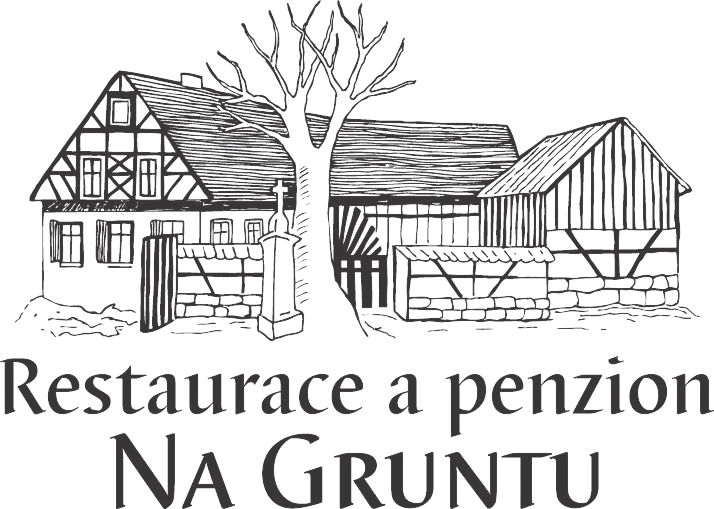 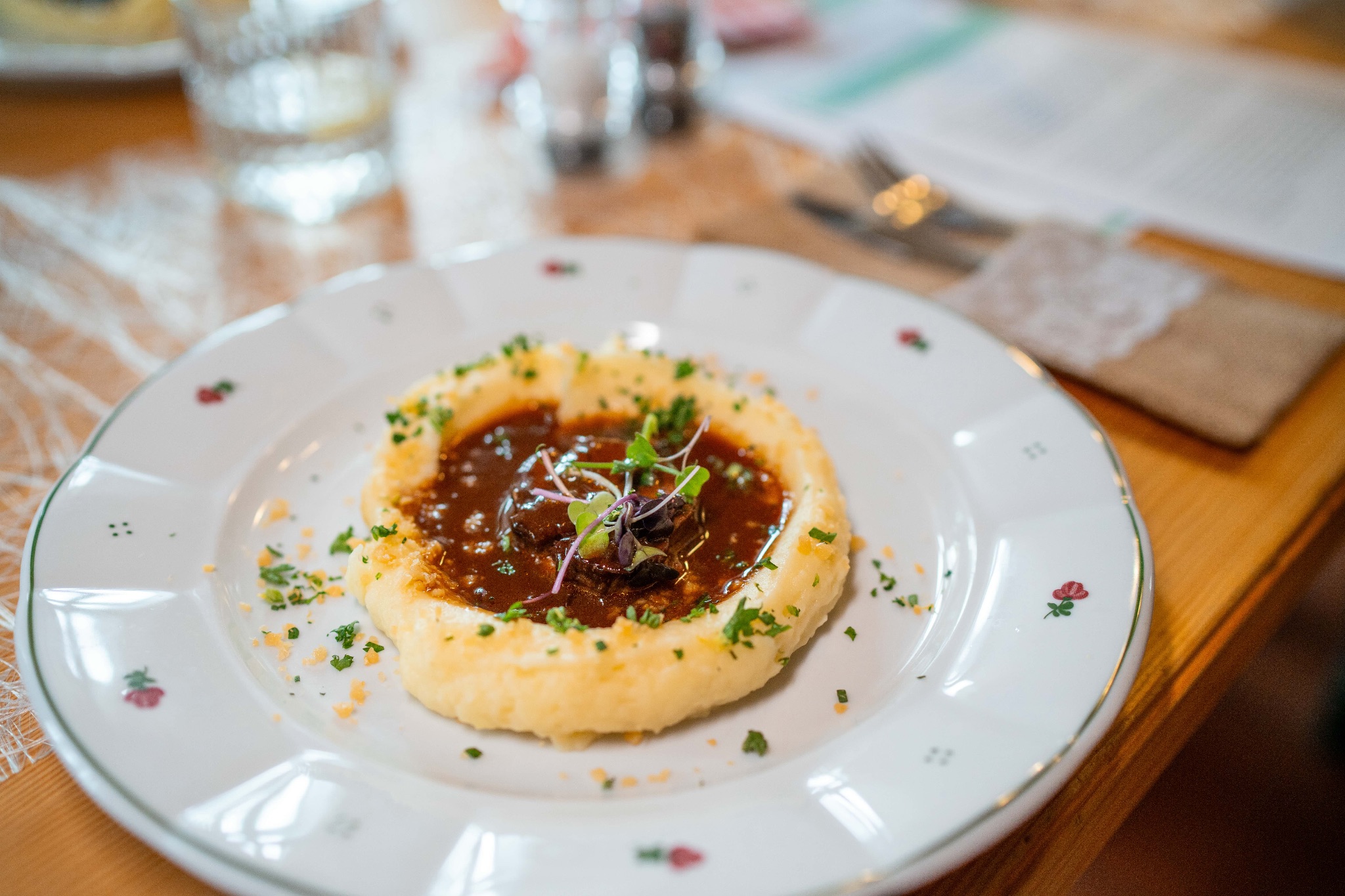 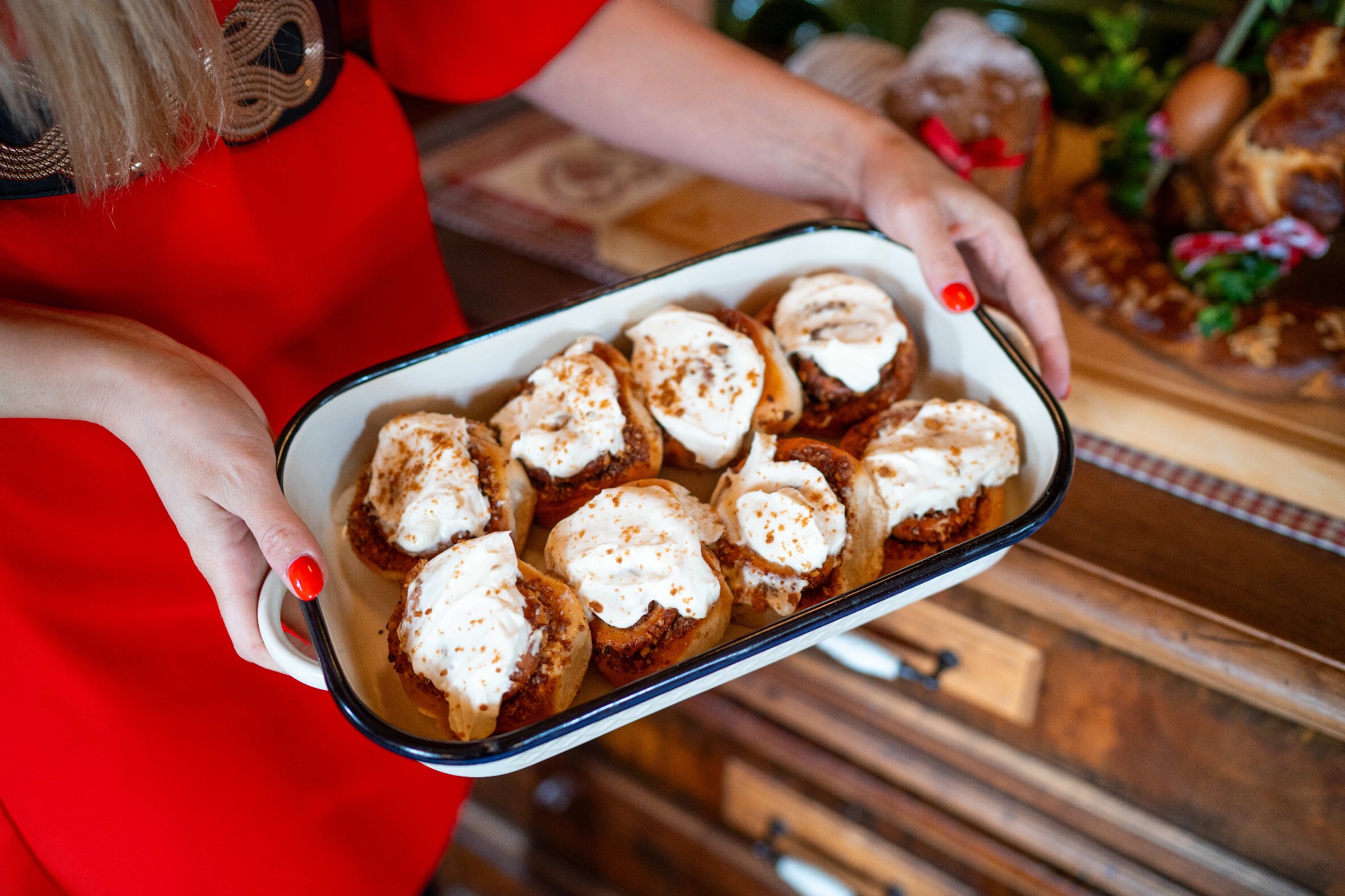 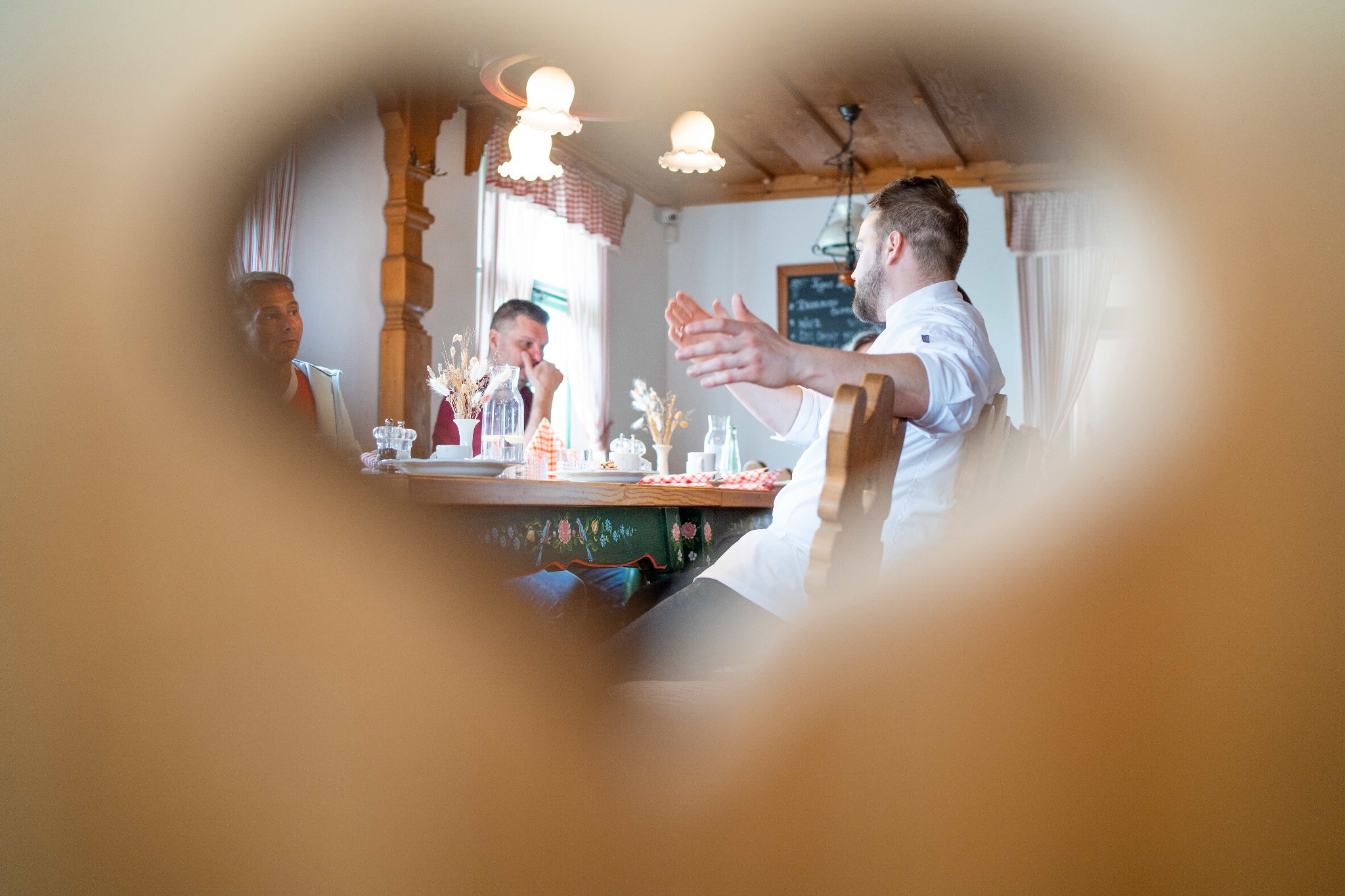 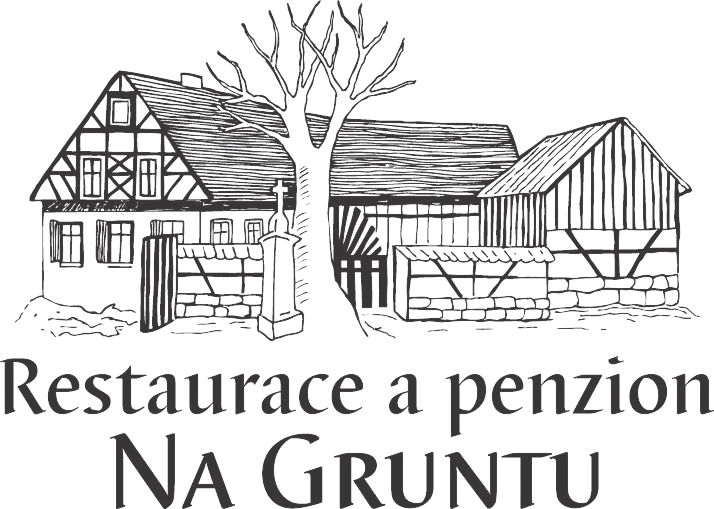 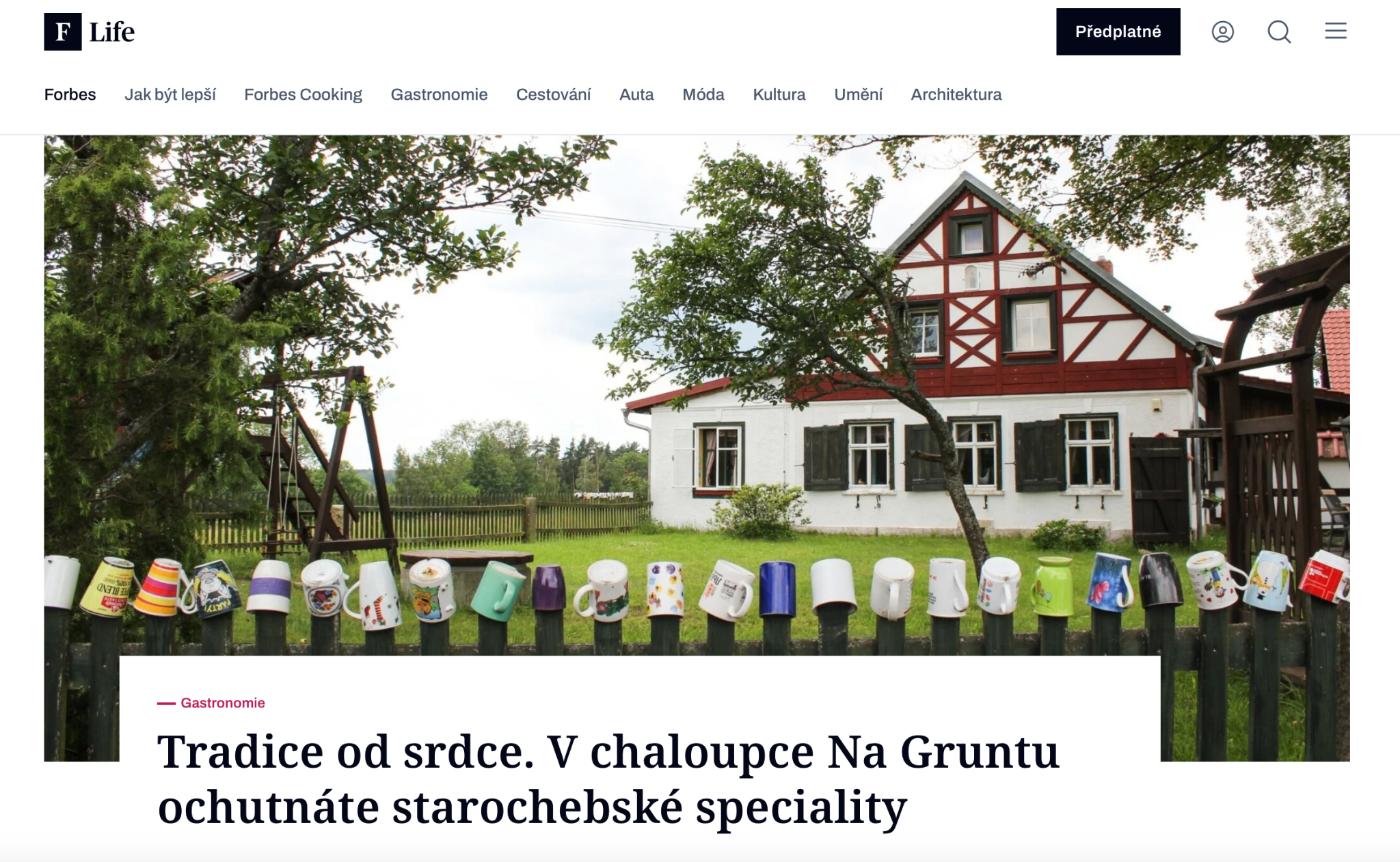 https://www.restauracenagruntu.cz/napsali-o-jarnim-menu/
České prémiové lůžkoviny
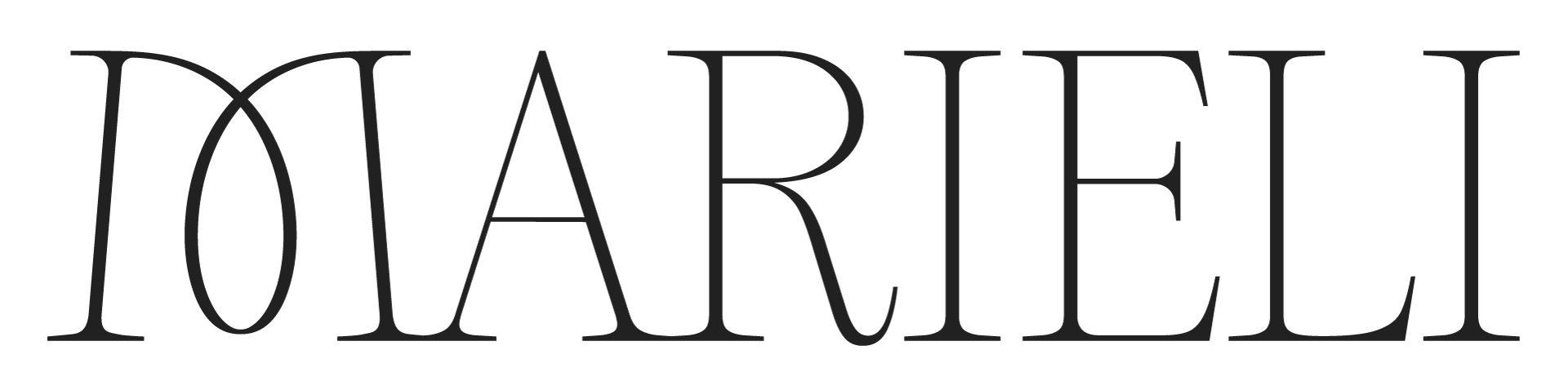 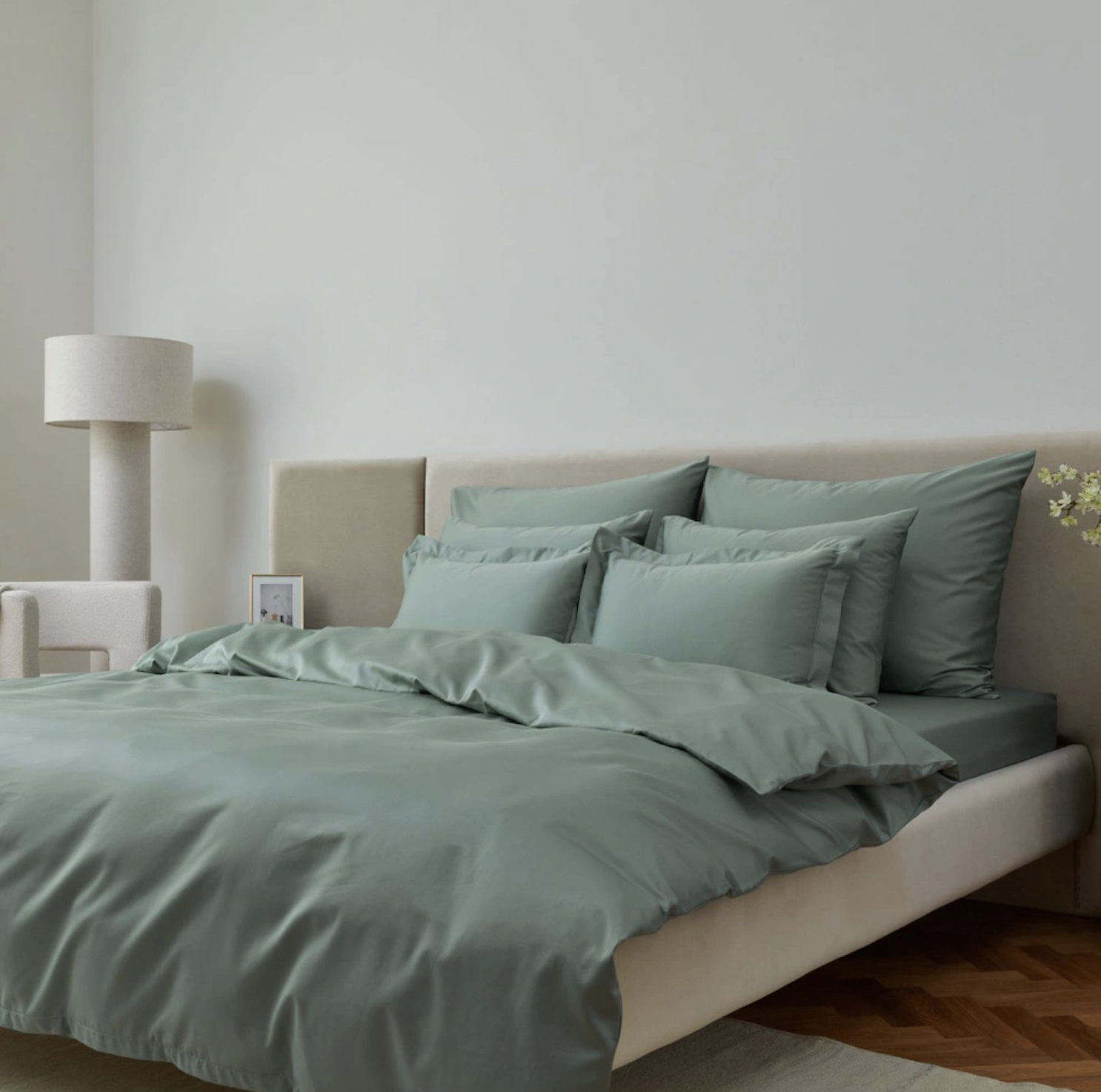 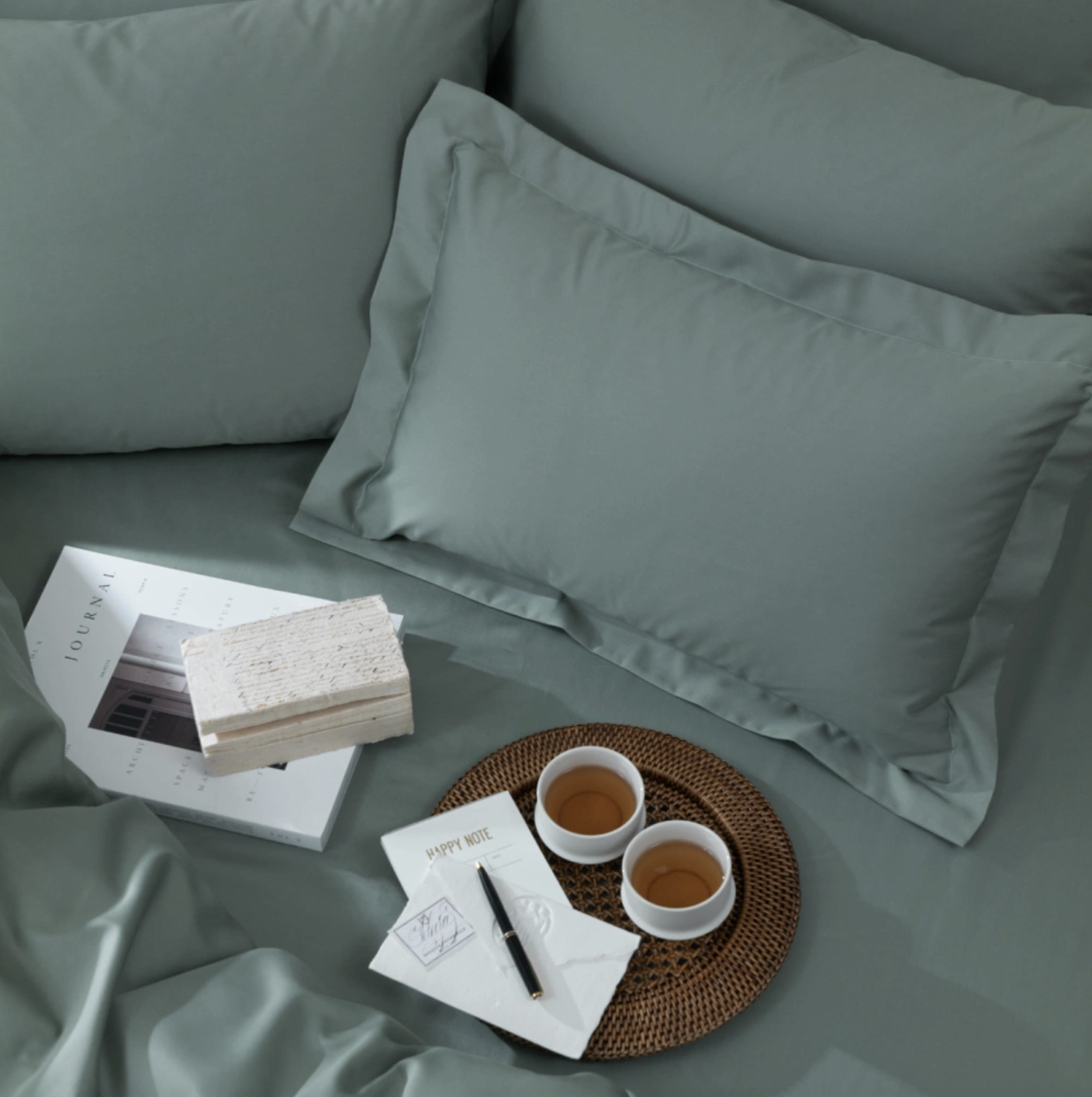 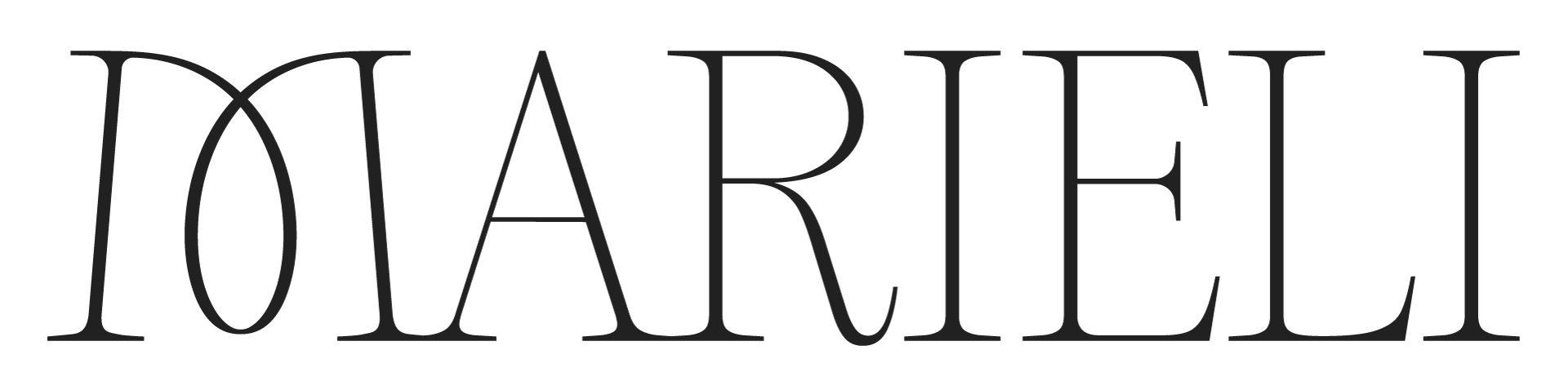 Značka s odkazem na 1. republiku - Marie Líkařová (MARIE LI) 
tvář - majitelka firmy - Terezie Täubelová
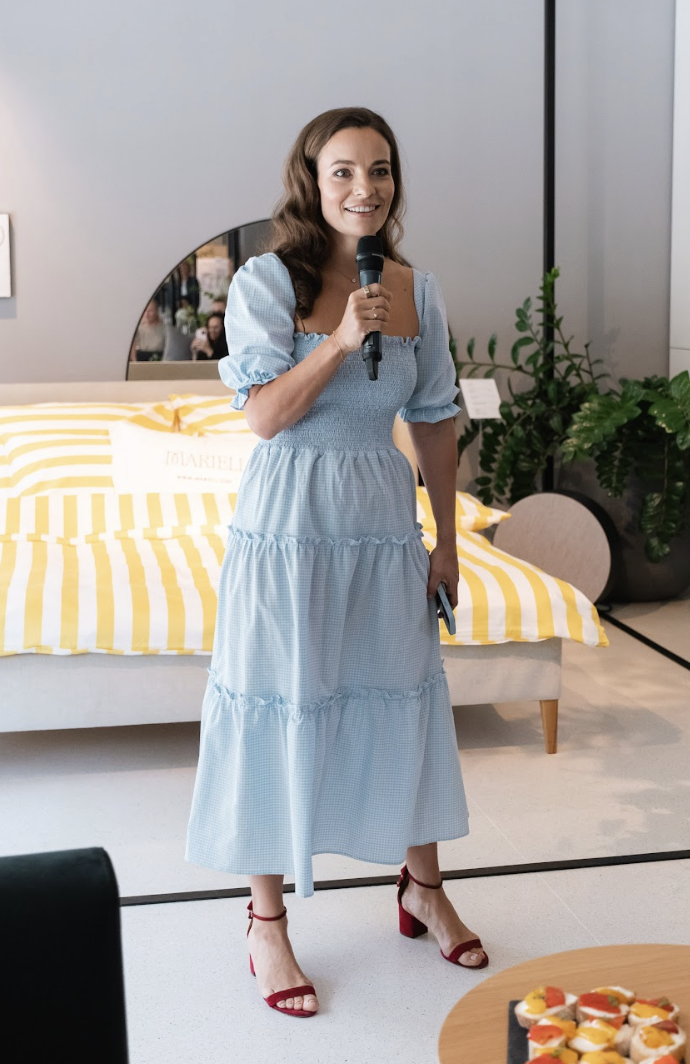 ambassadoring: 
kvalitní spánek - spánková vědkyně - Kateřina Evansová
vyspěte se s hedvábím do krásy - bio kosmetika Biorganica - Andrea Vaníčková 
lepší uspořádání a úklid ložnice - Královny pořádku - Lucie Kocman a Pavlína Štefanová
dětské zavinovačky - porodní asistentka - Tereza Lerch Davídková
lepší spánek = lepší výkon - atletka Kristiina Mäki
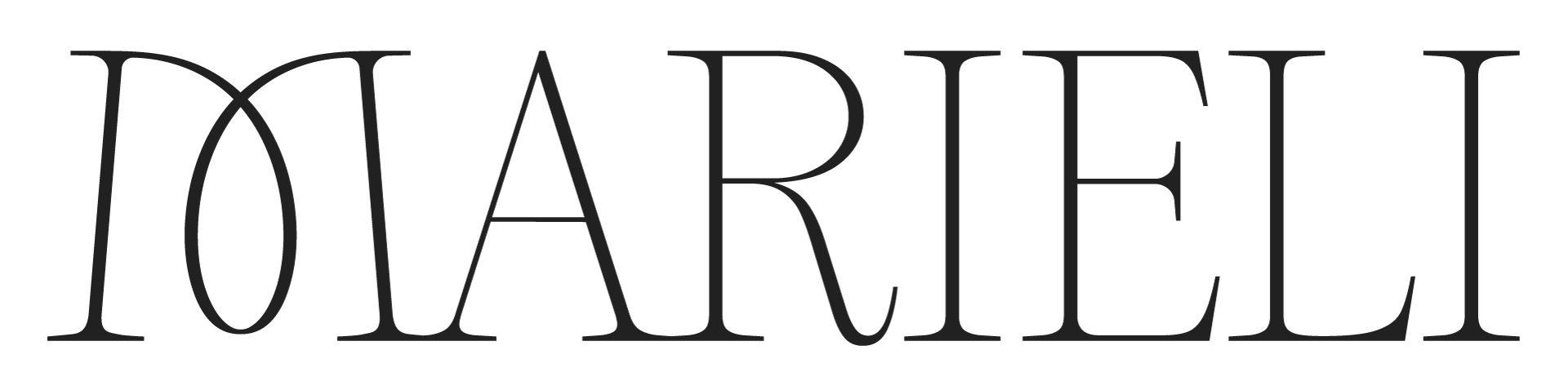 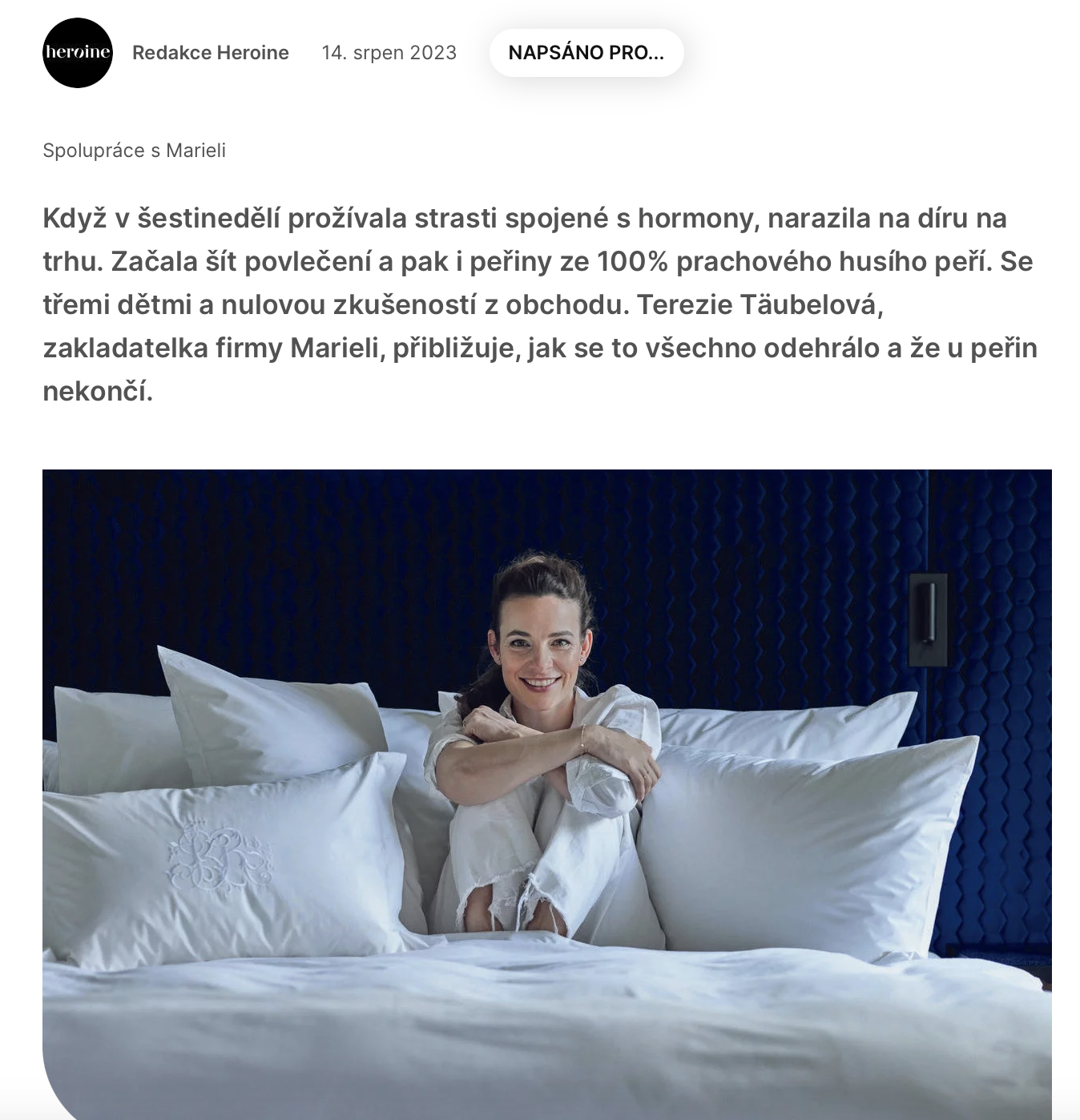 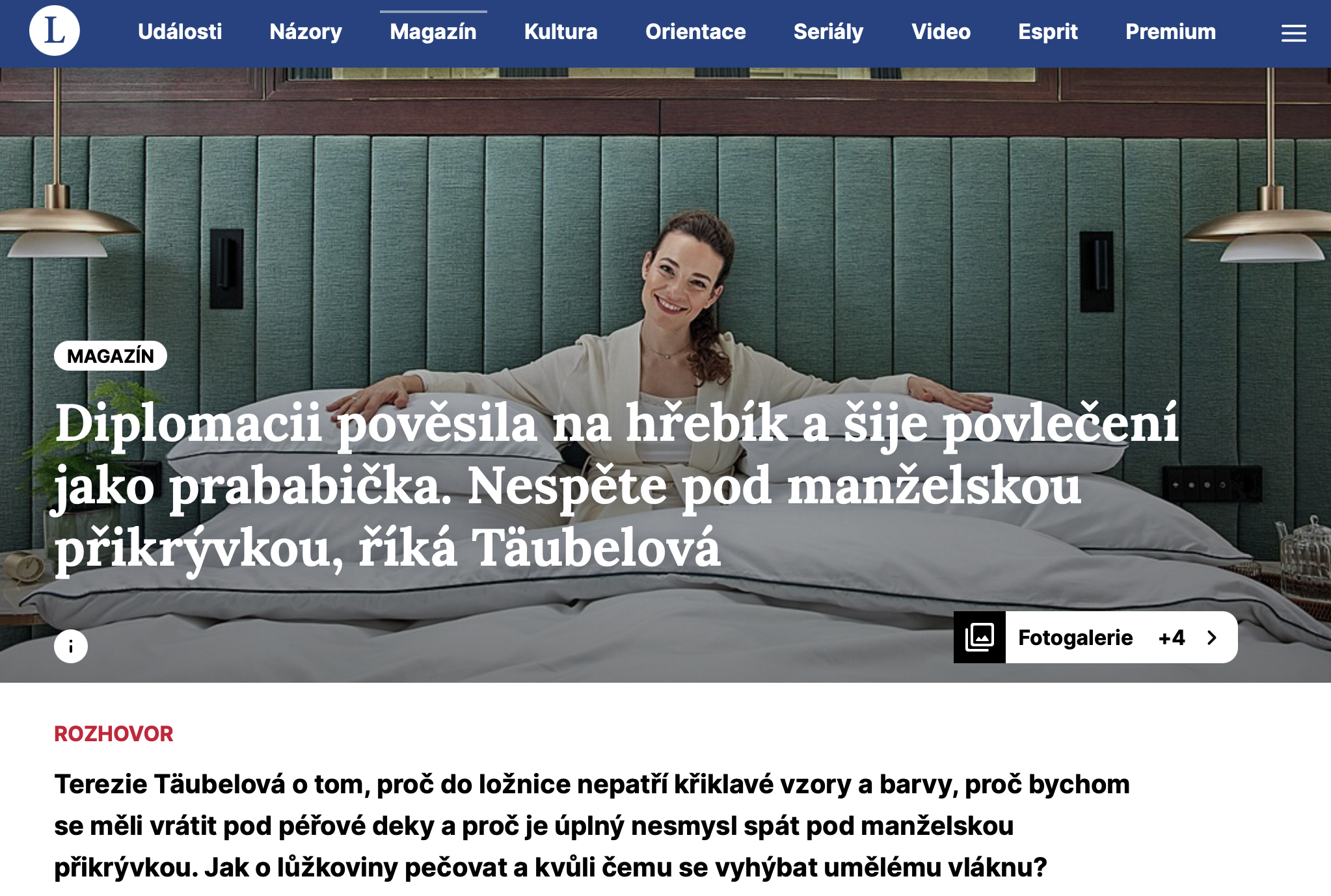 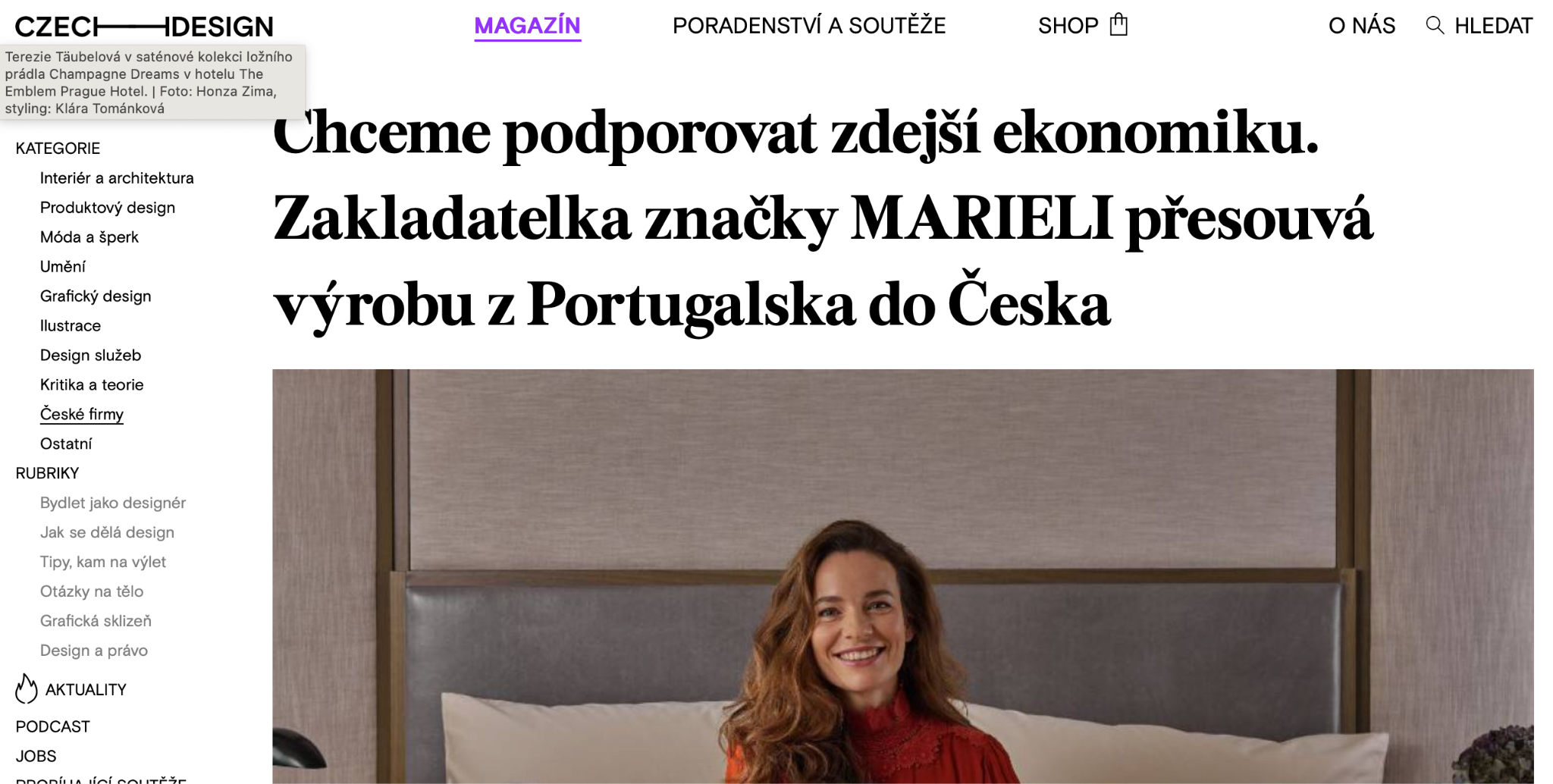 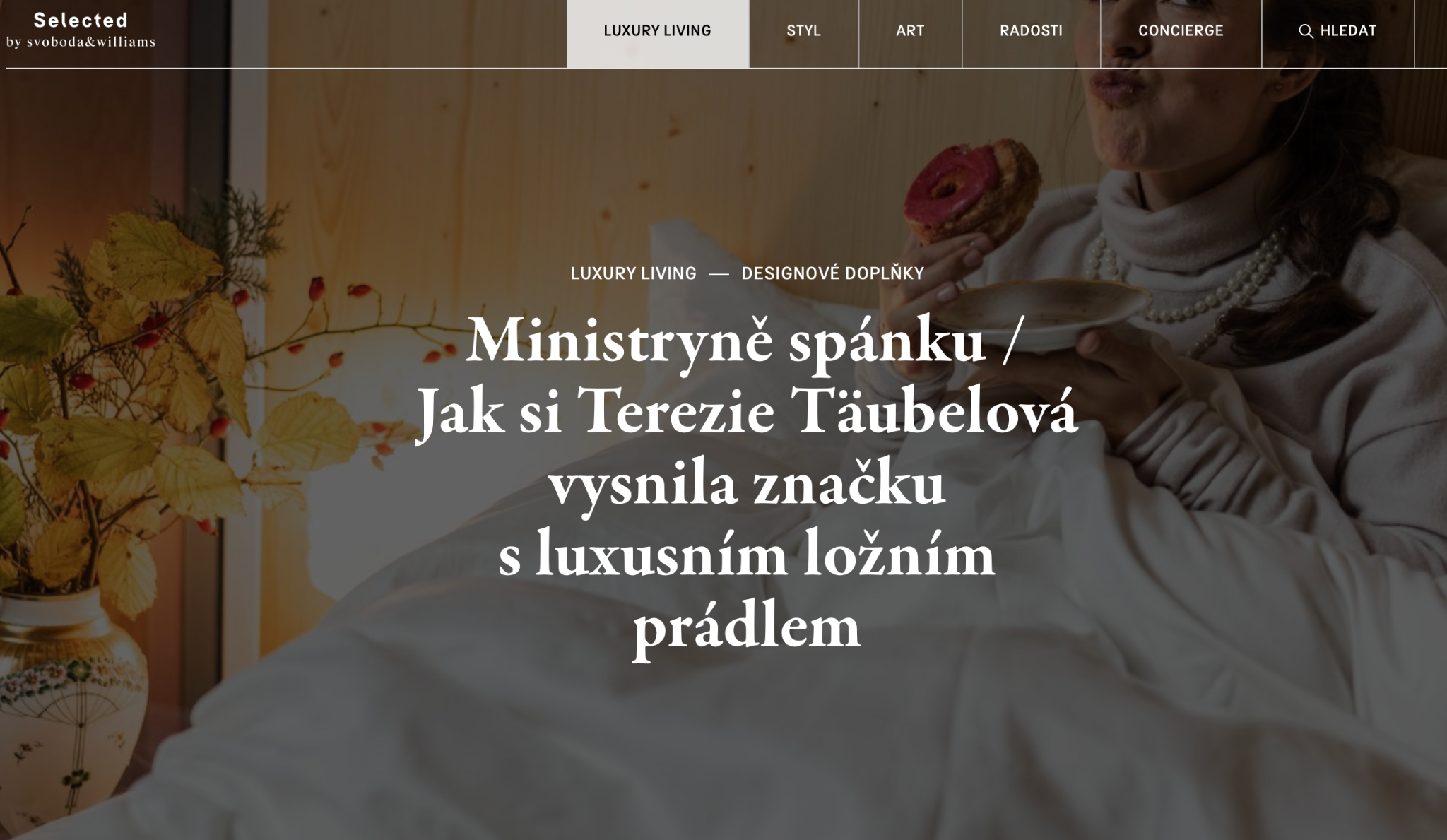 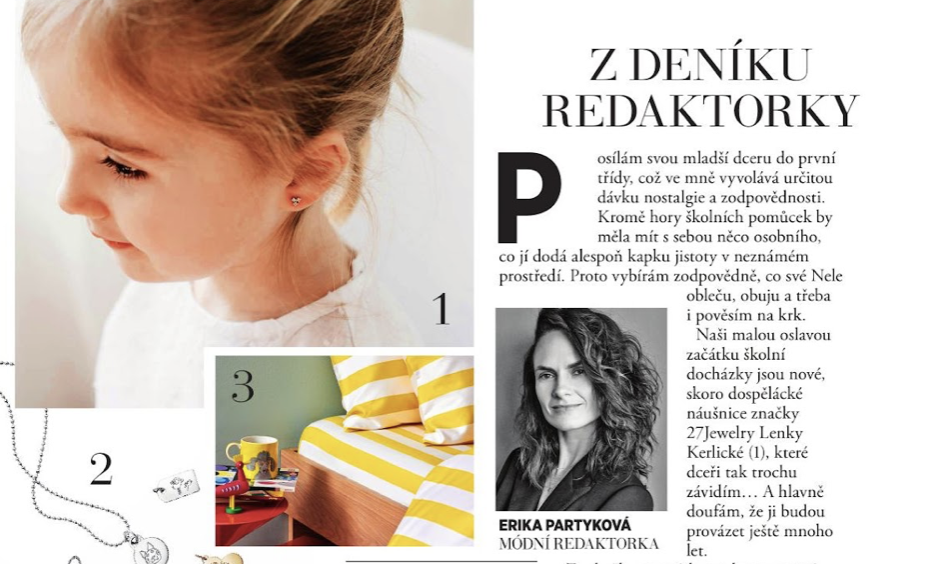 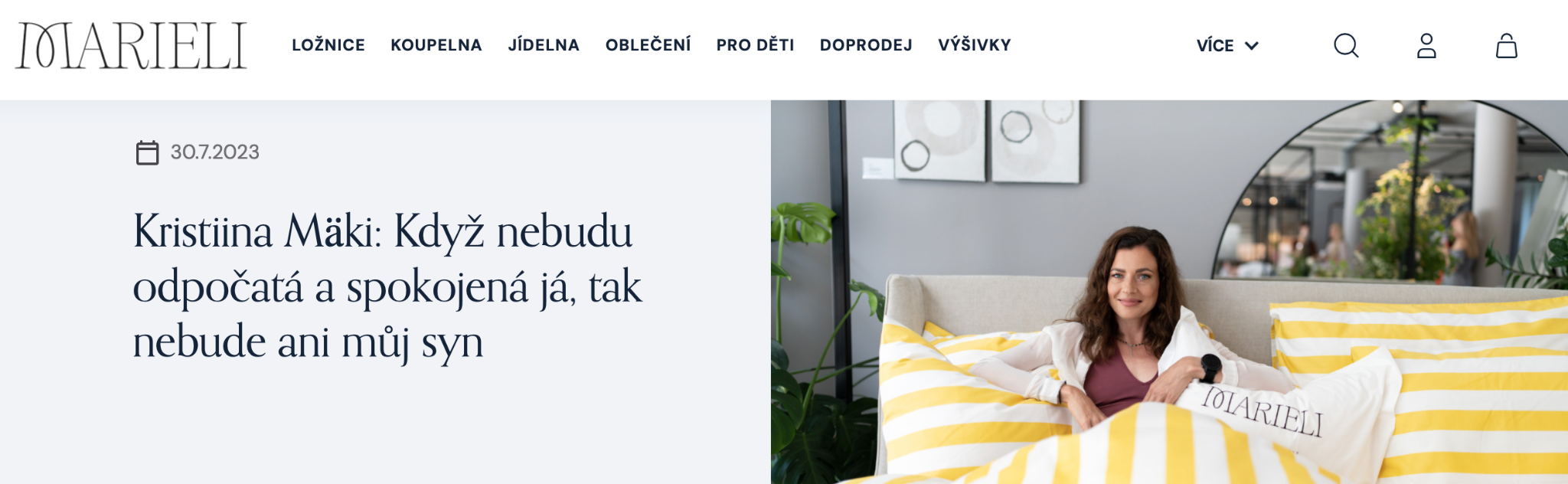 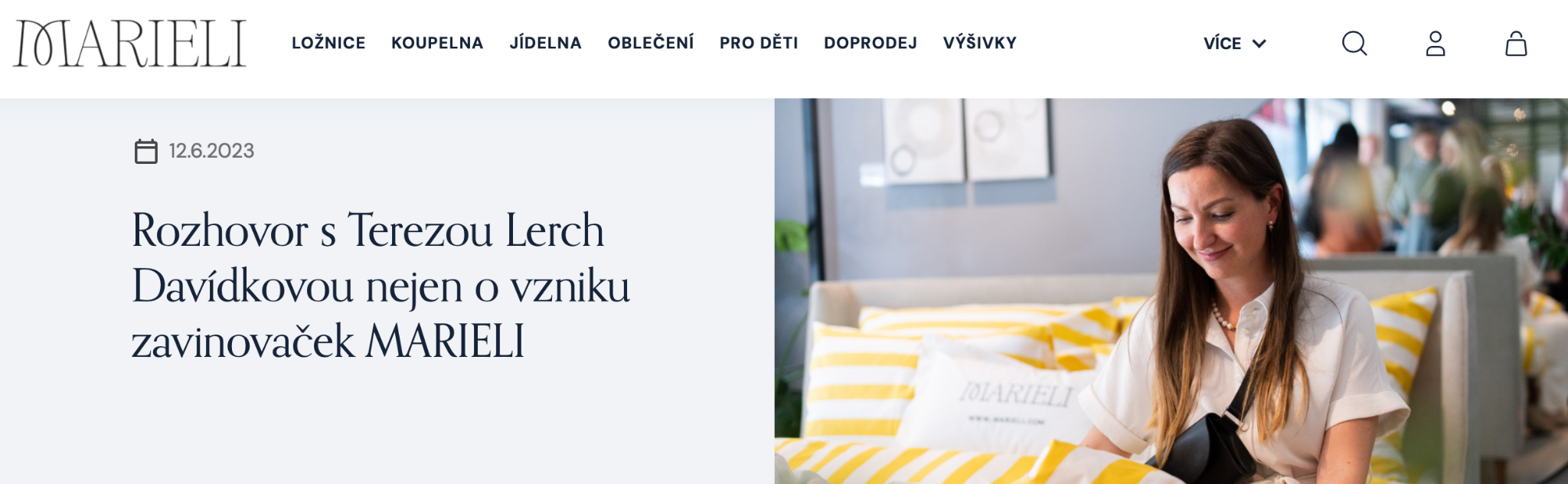 Ambassadoring je funkční strategie z jednoho zásadního důvodu: Na sociální síti, stejně jako v reálném životě, nejlépe funguje interakce mezi lidmi. Lidé snáz důvěřuji lidem, než firmám.
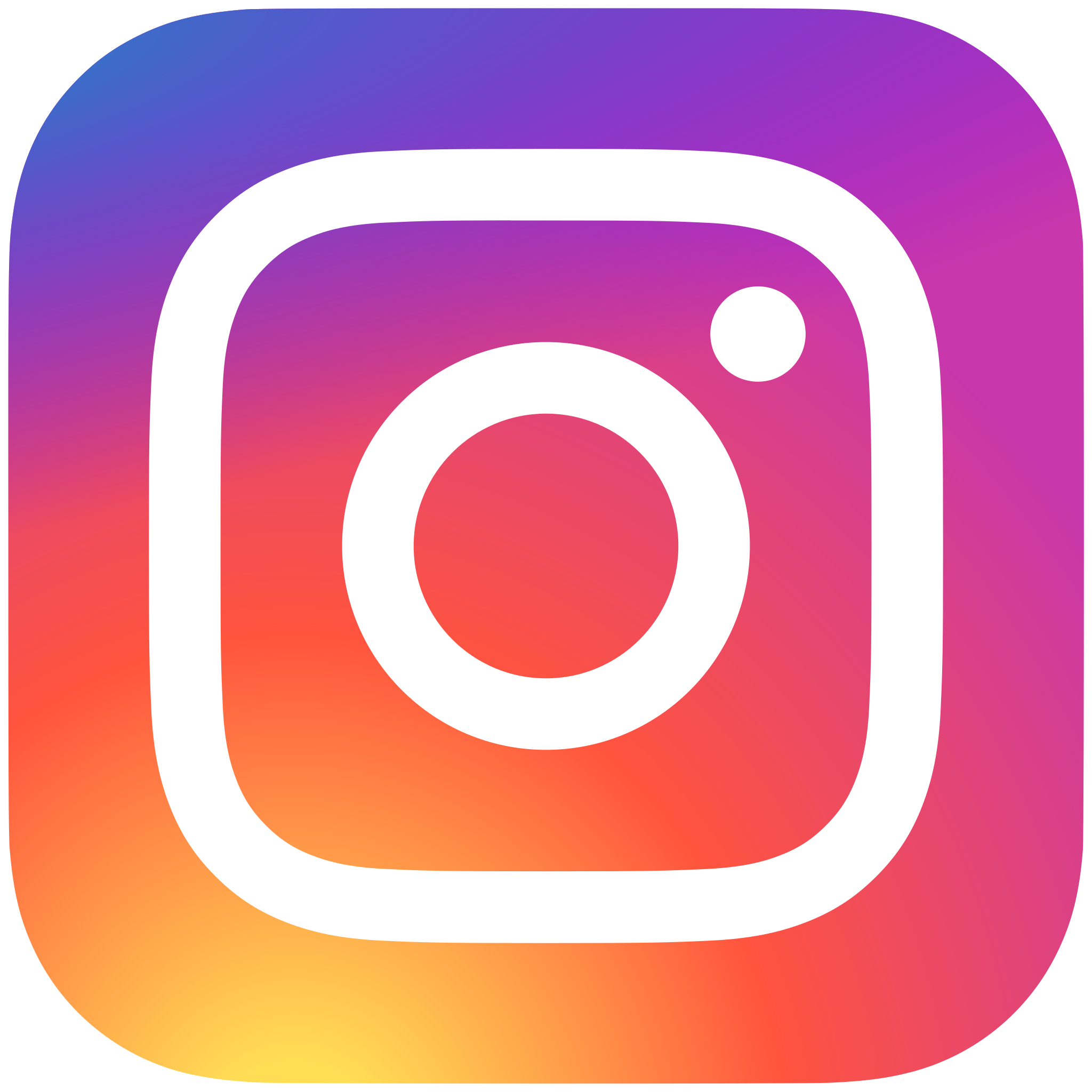 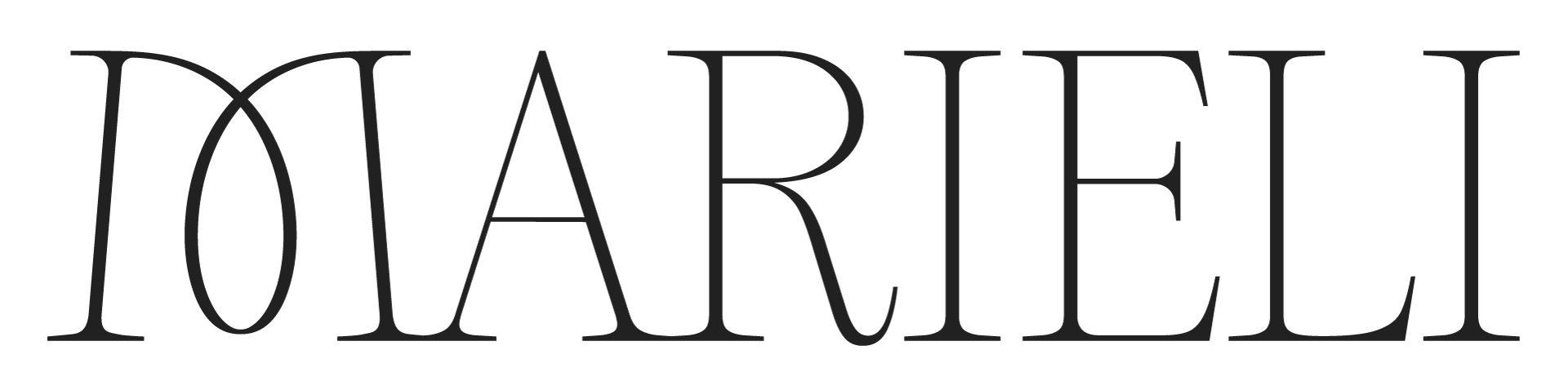 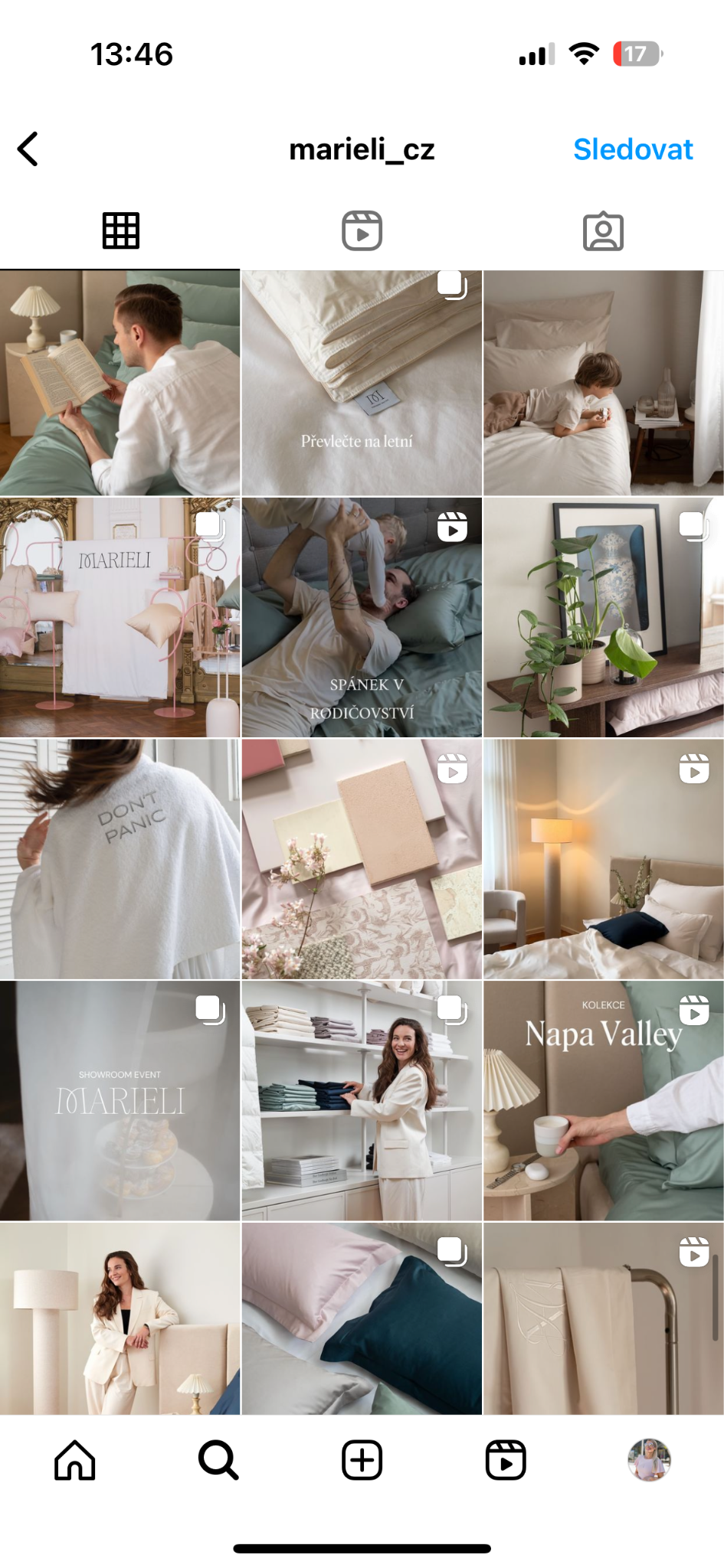 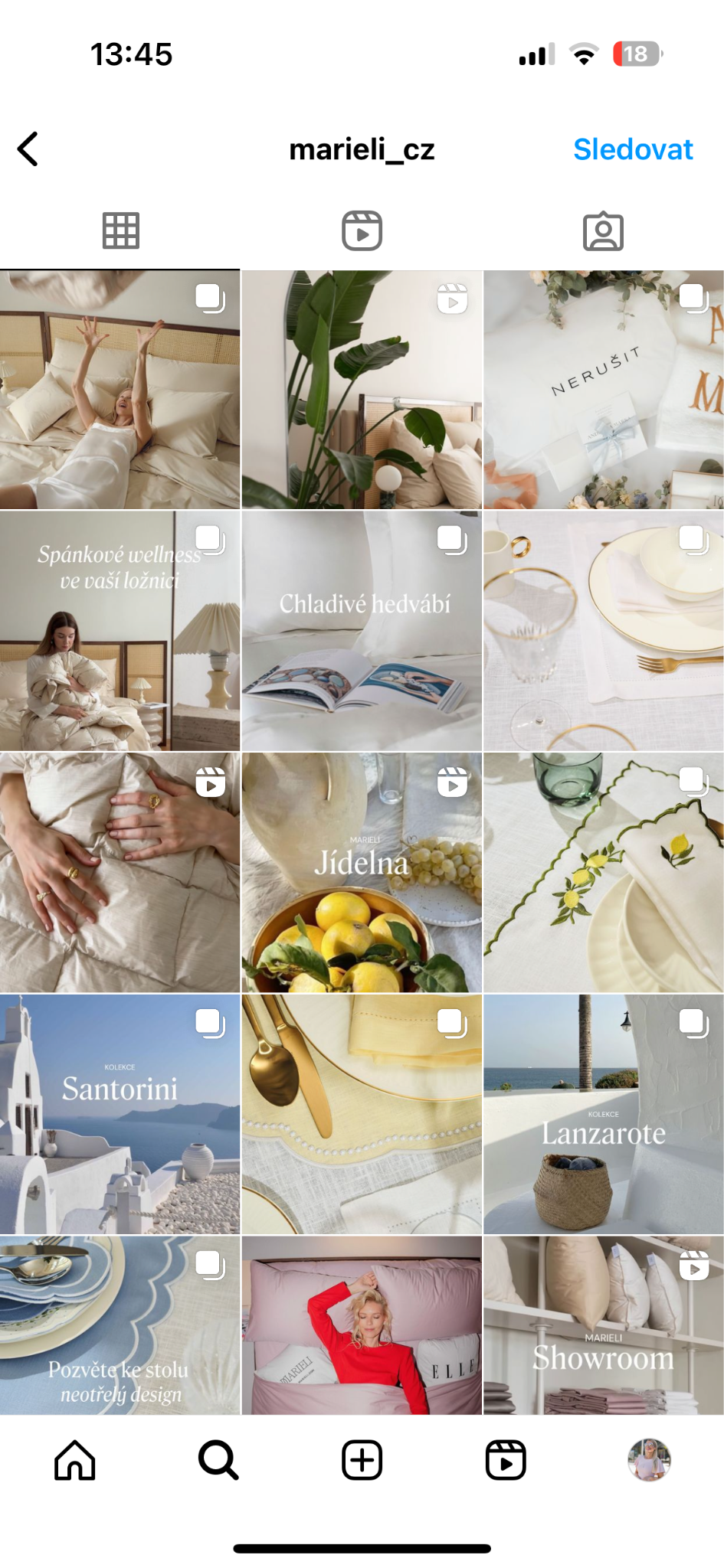 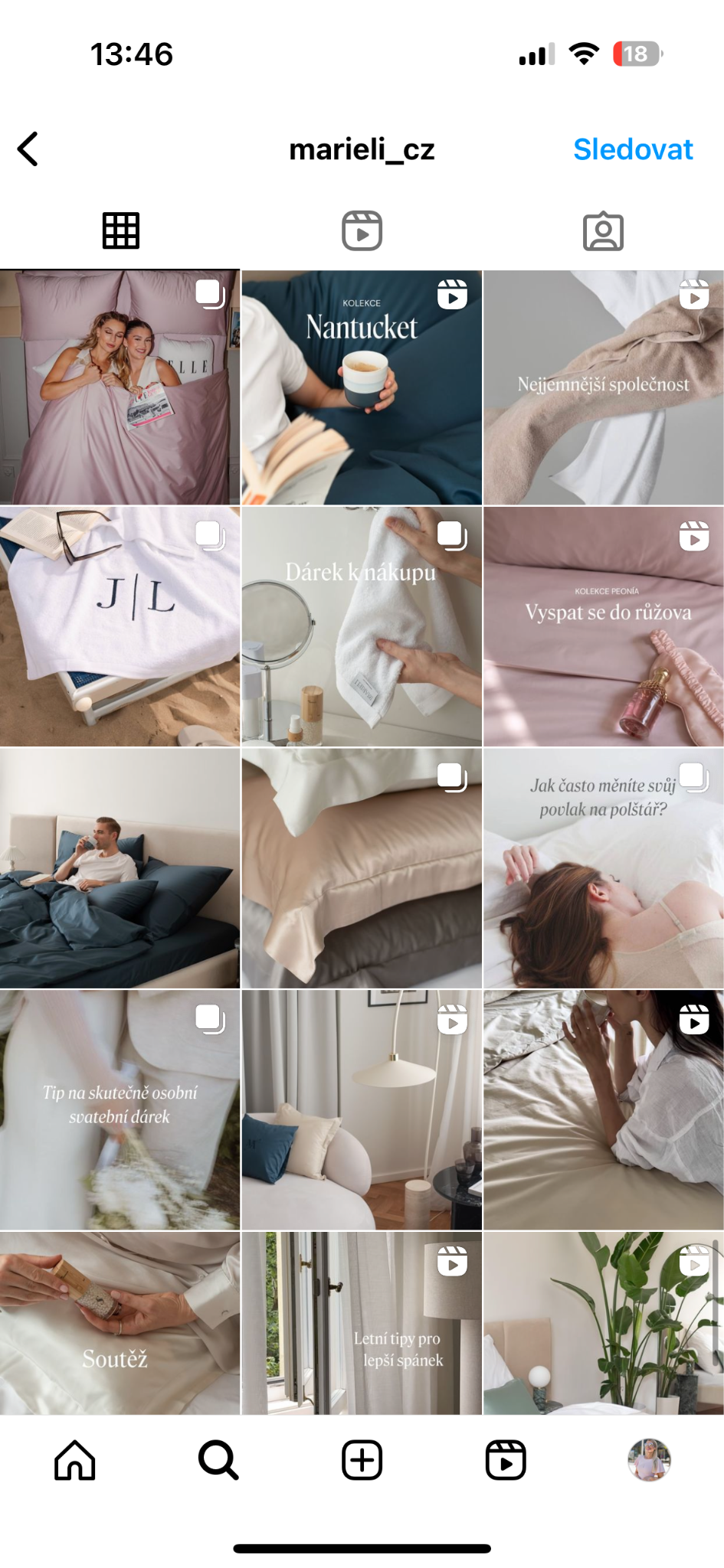 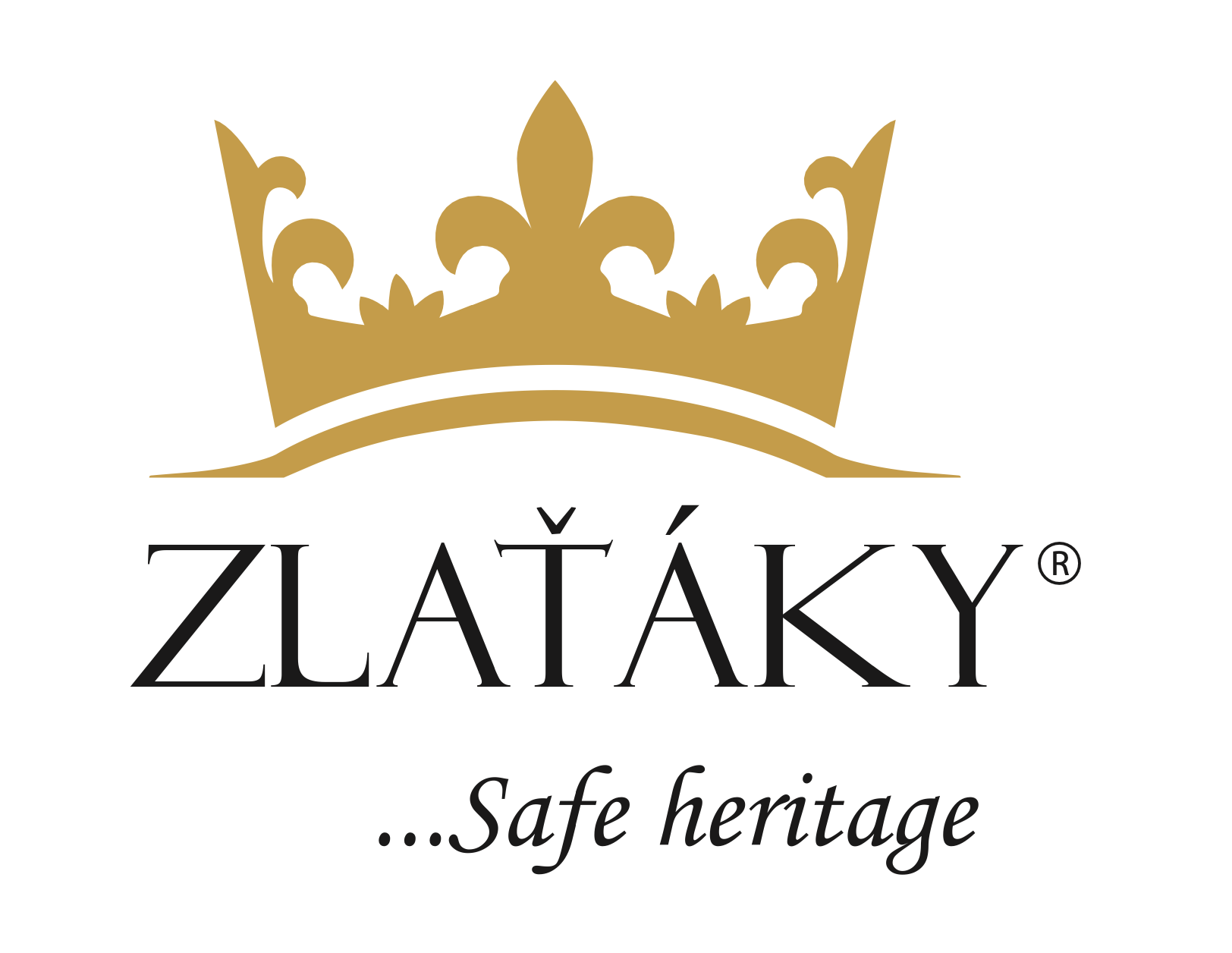 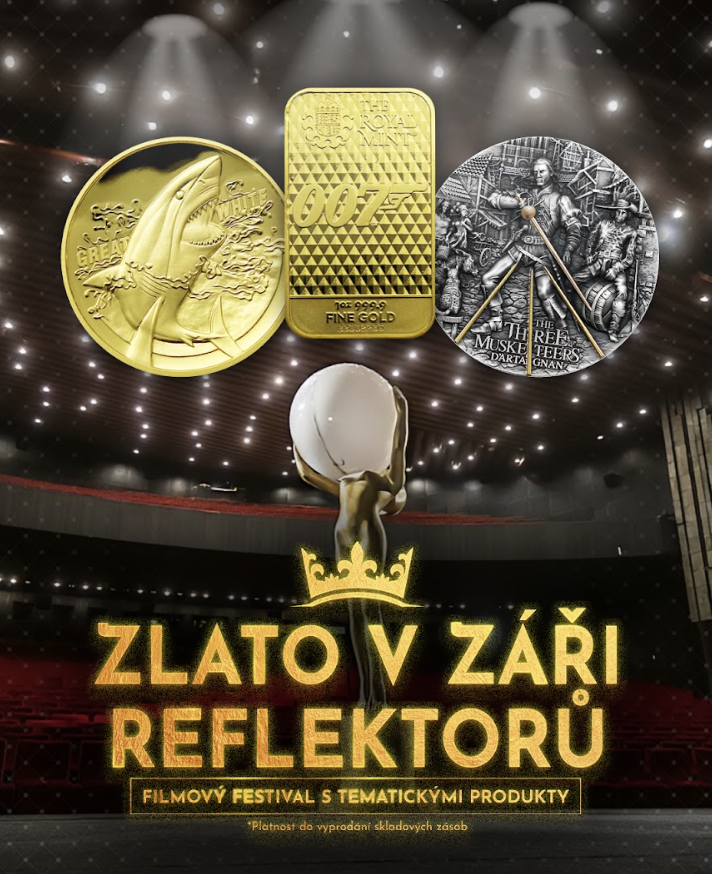 Investiční a sběratelské mince/slitky ze vzácných kovů
VÝSTAVY
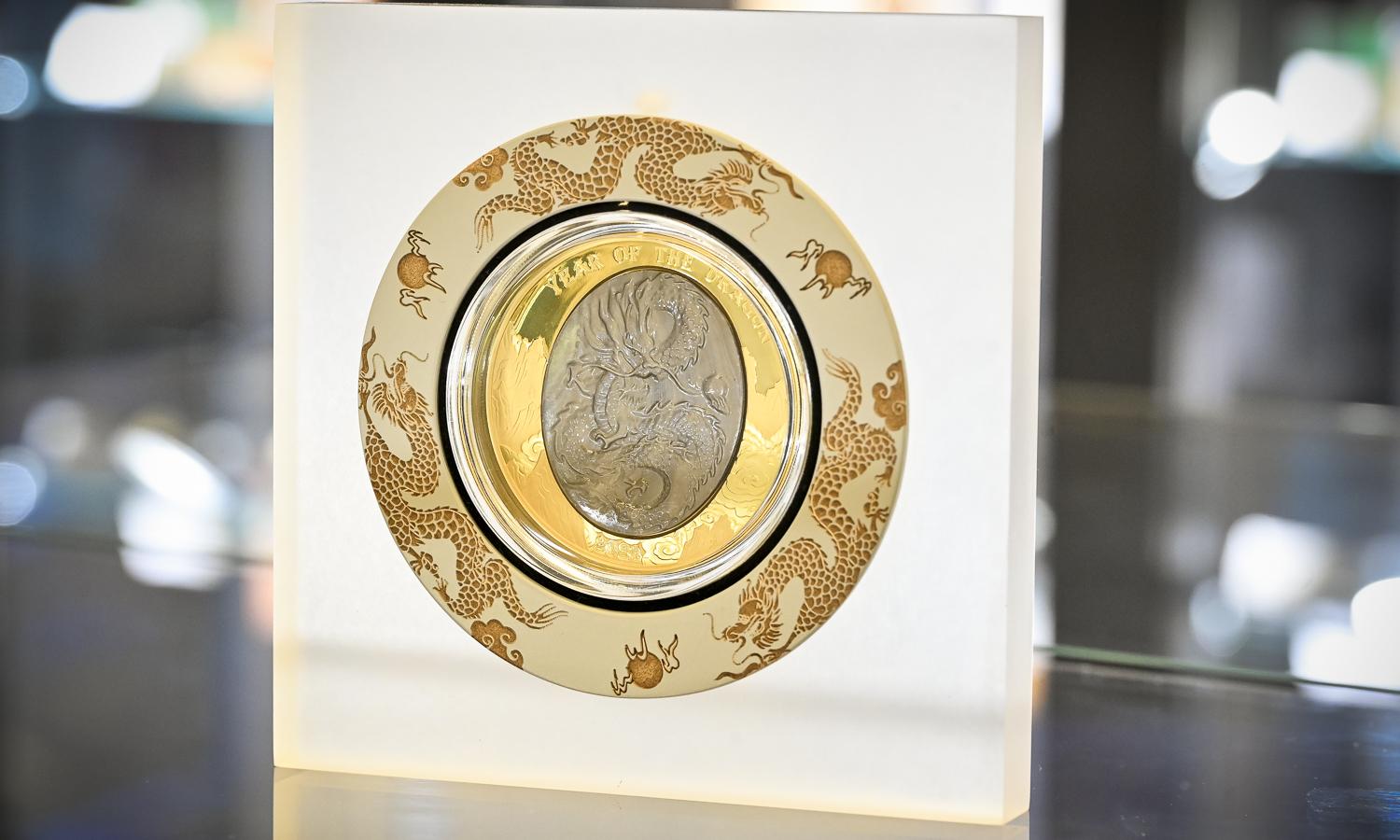 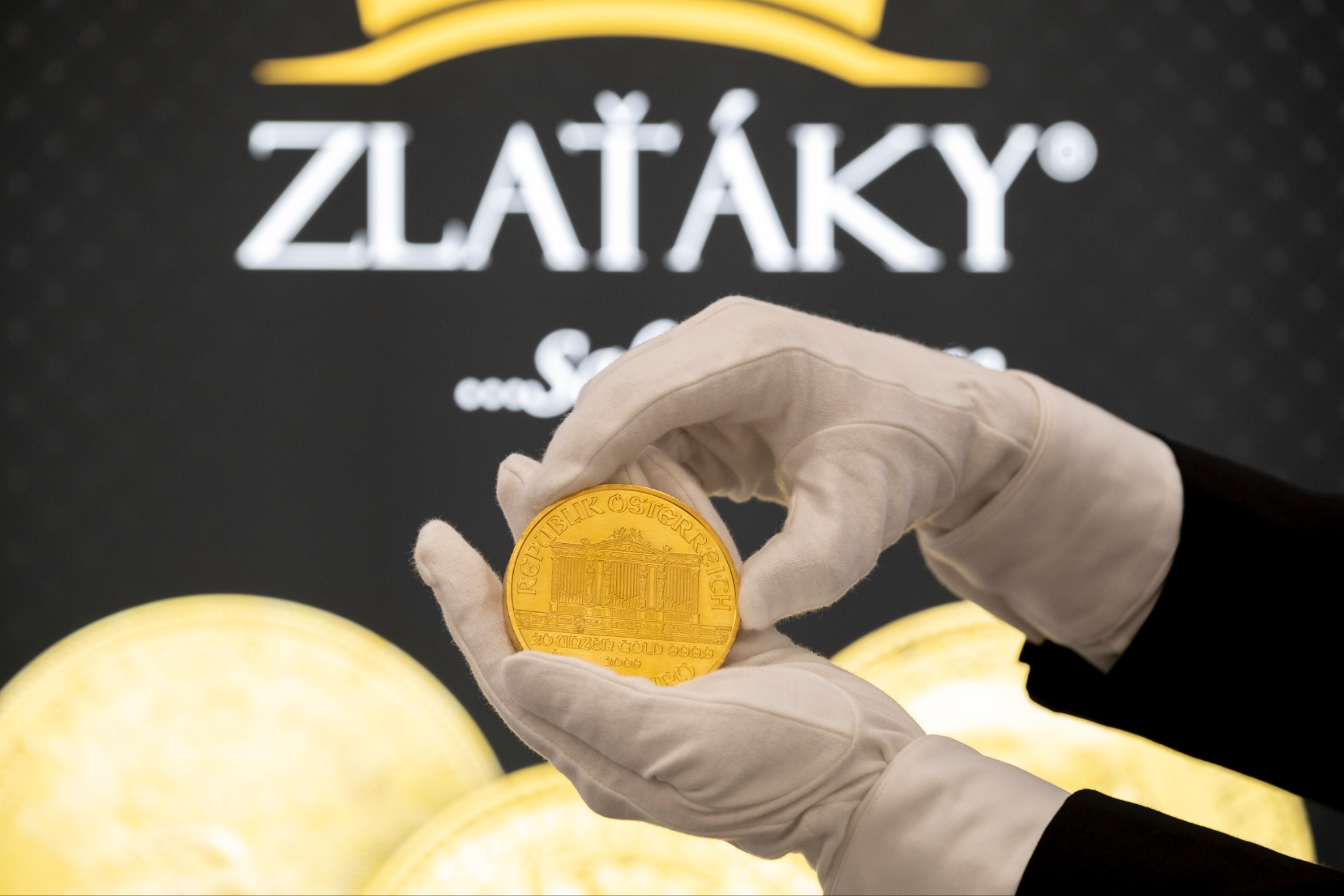 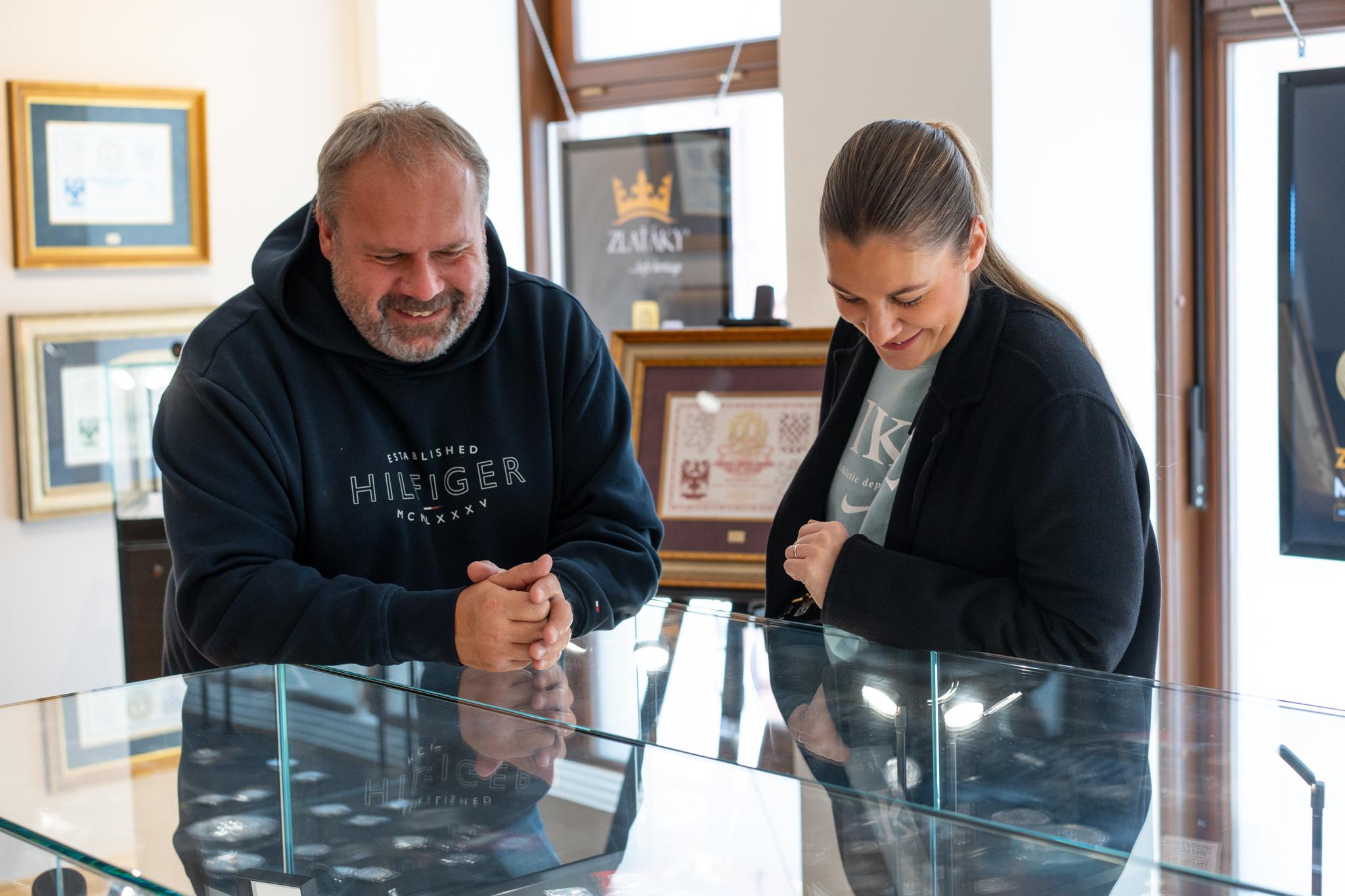 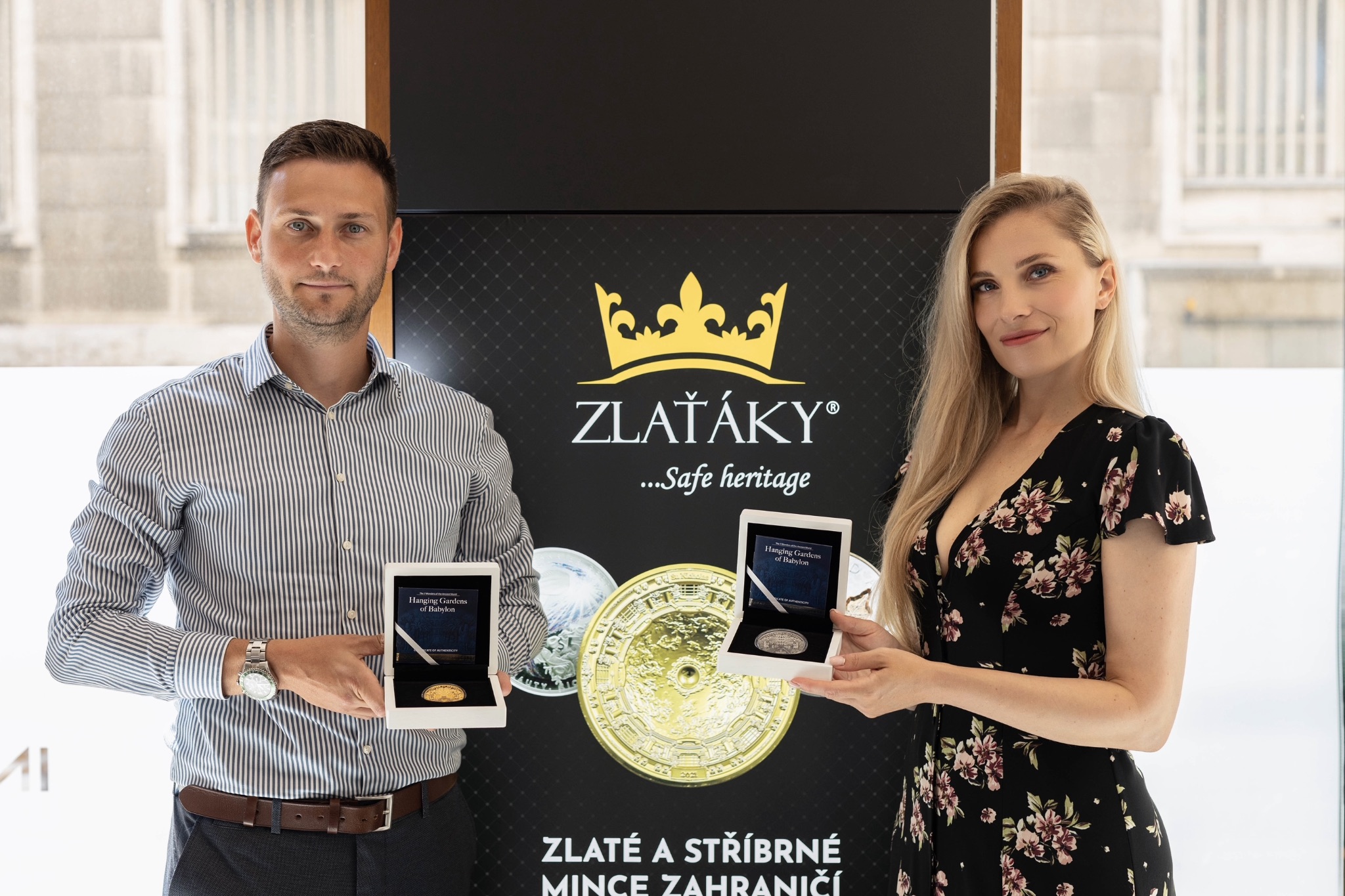 PODCASTY
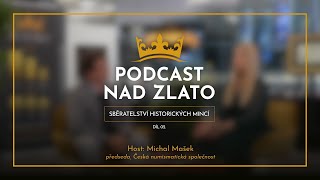 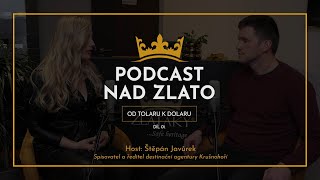 ANALYTICKÉ ČLÁNKY
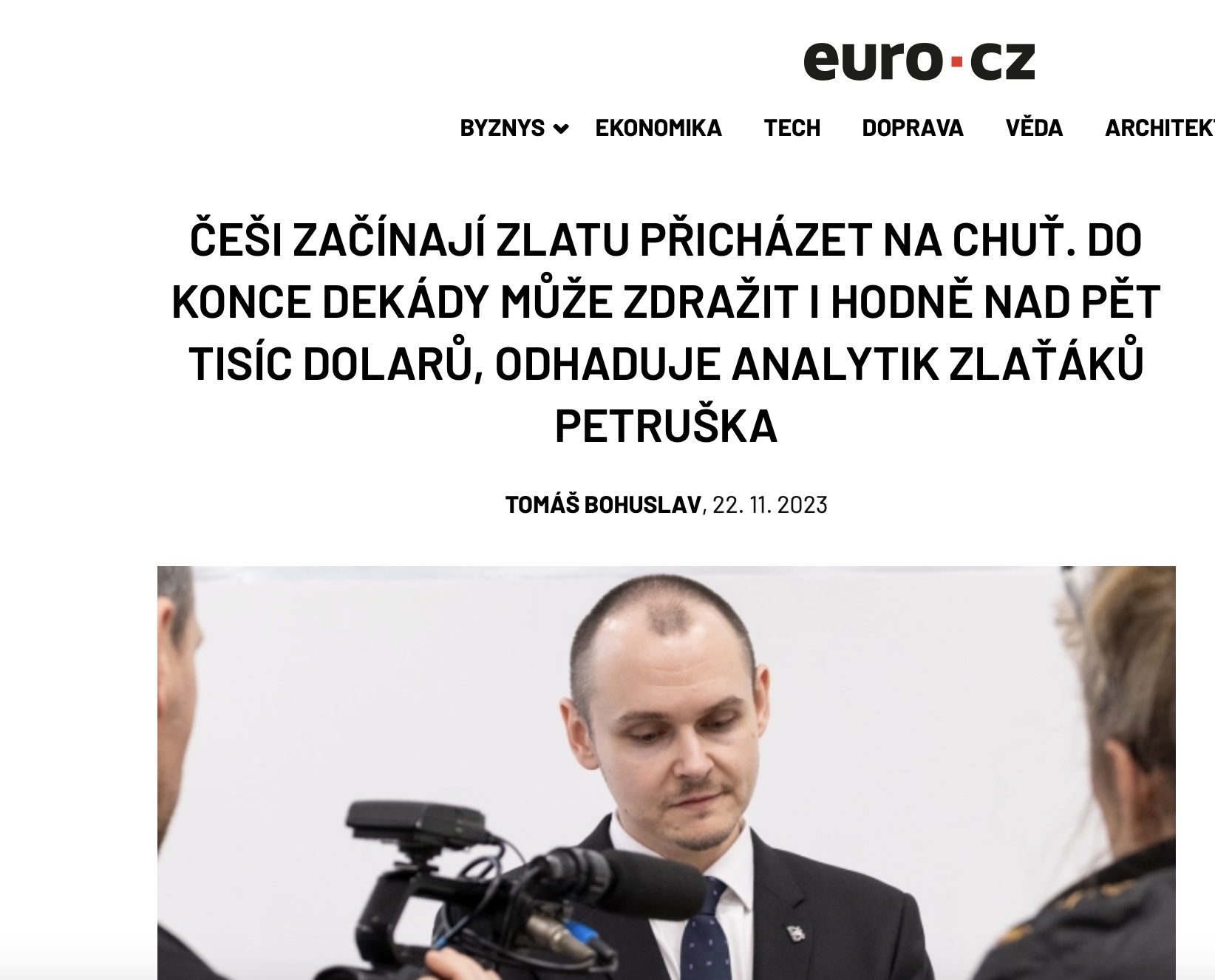 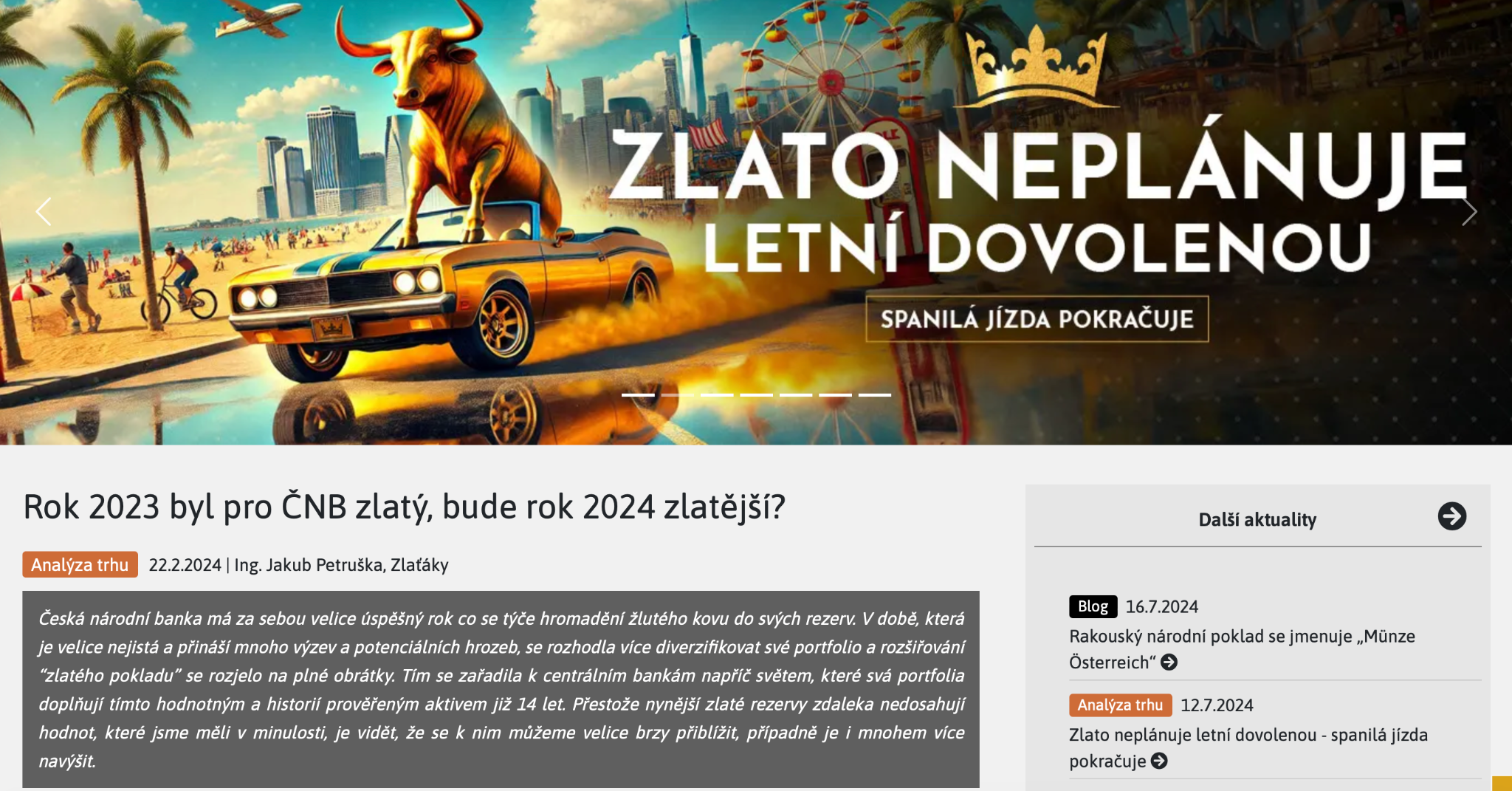 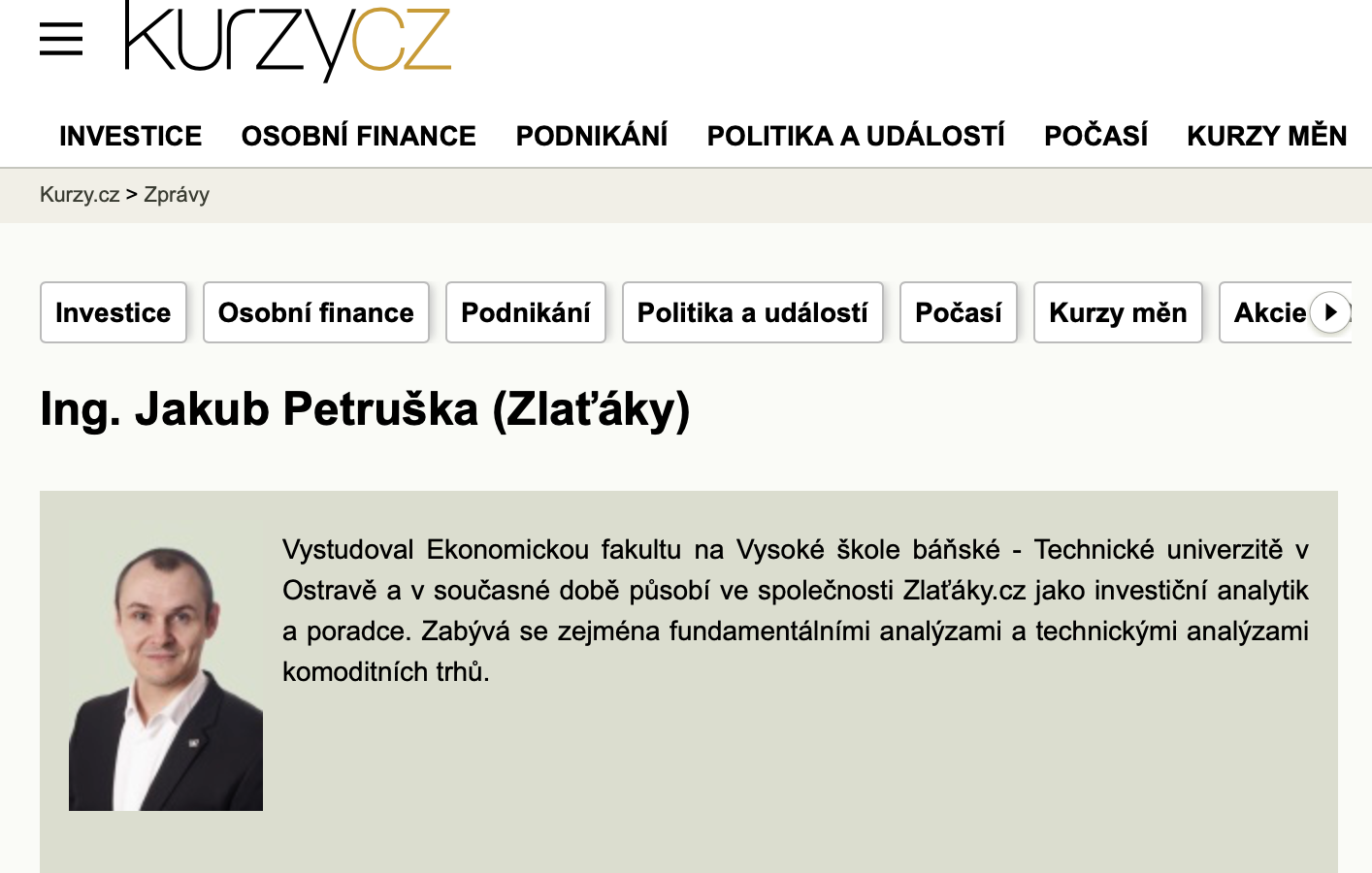 https://zlataky.cz/aktuality/rok-2023-byl-pro-cnb-zlaty-bude-rok-2024-zlatejsi
CSR = dělat svět lepším
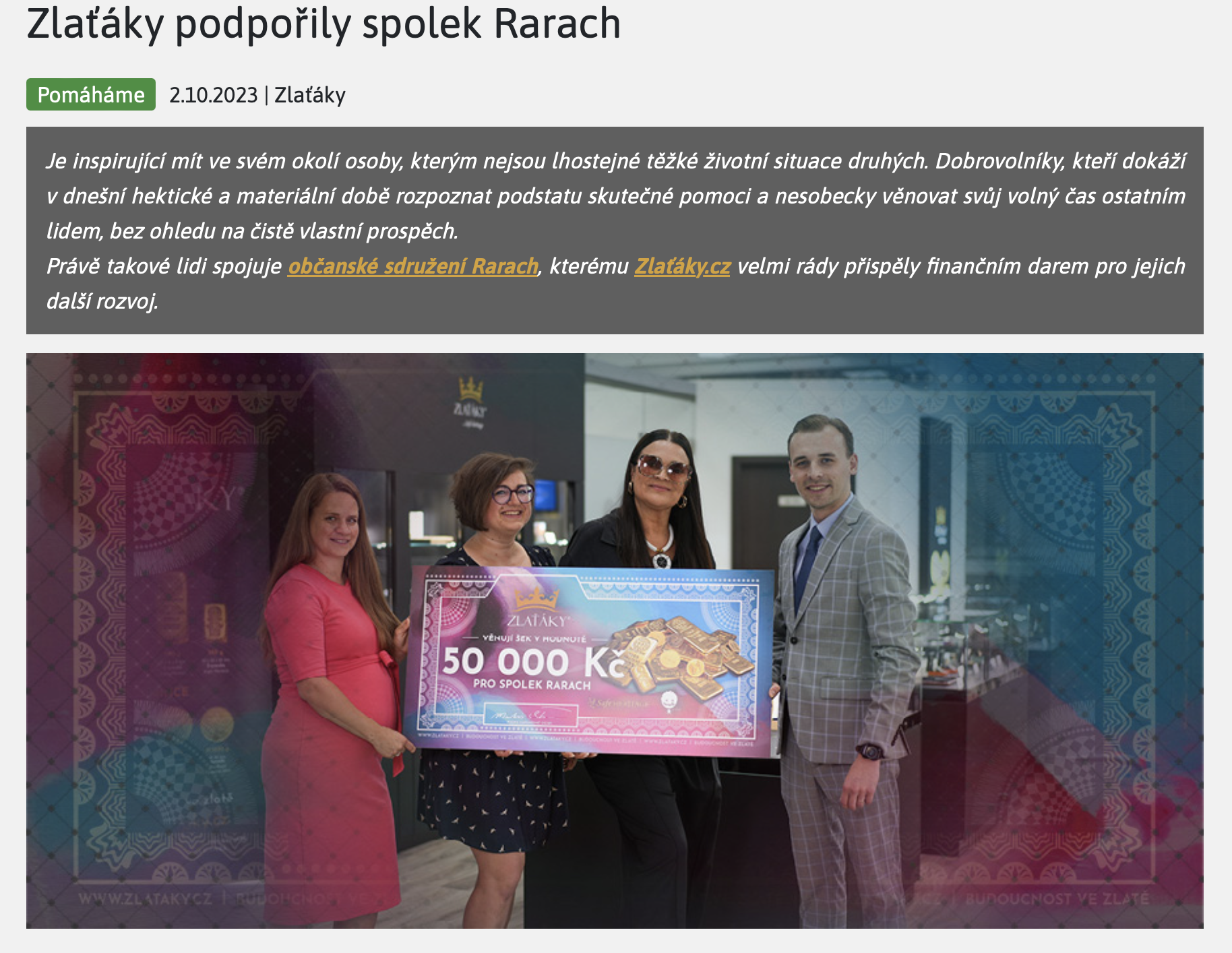 ekonomická (transparentnost), sociální (filantropie), enviromentální (šetrná produkce)
odpovědná firma má 3x větší šance být doporučena dál
vyšší důvěryhodnost u bank a institucí
pokud máte firmu, nebo o ní přemýšlíte, budete pro veřejnost atraktivním zaměstnavatelem
CSR report - zpráva o udržitelnosti firmy (spotřeba energie, jaké zastoupení mají ženy mezi zaměstnanci atd…)
https://zlataky.cz/aktuality/zlataky-podporily-spolek-rarach
SPONZORING
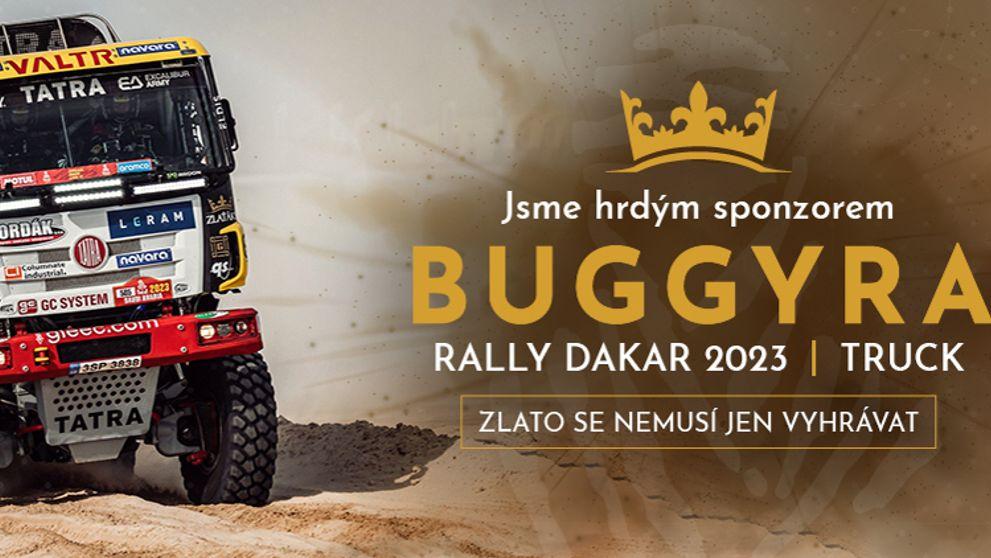 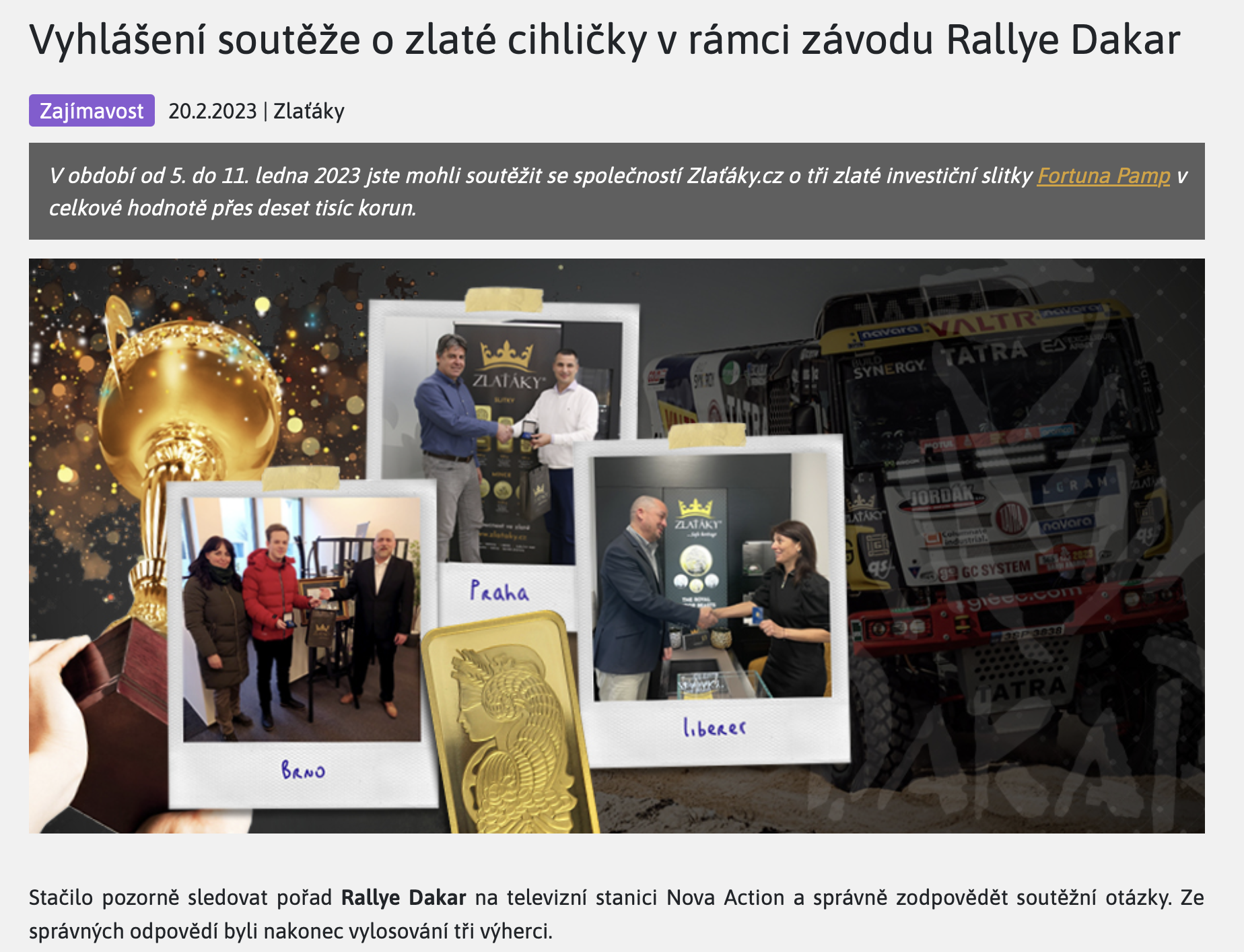 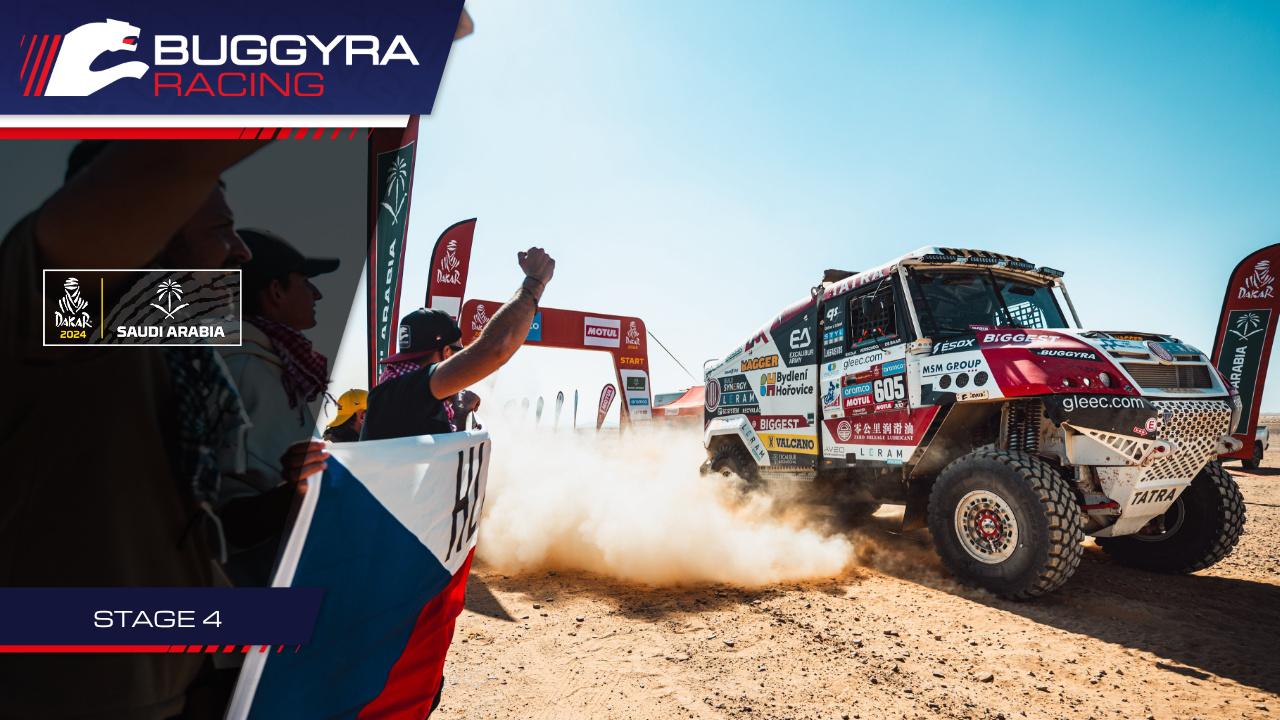 https://zlataky.cz/aktuality/vyhlaseni-souteze-o-zlate-cihlicky-v-ramci-rallye-dakar
Centrum asistované reprodukce
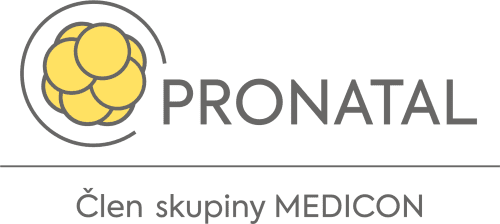 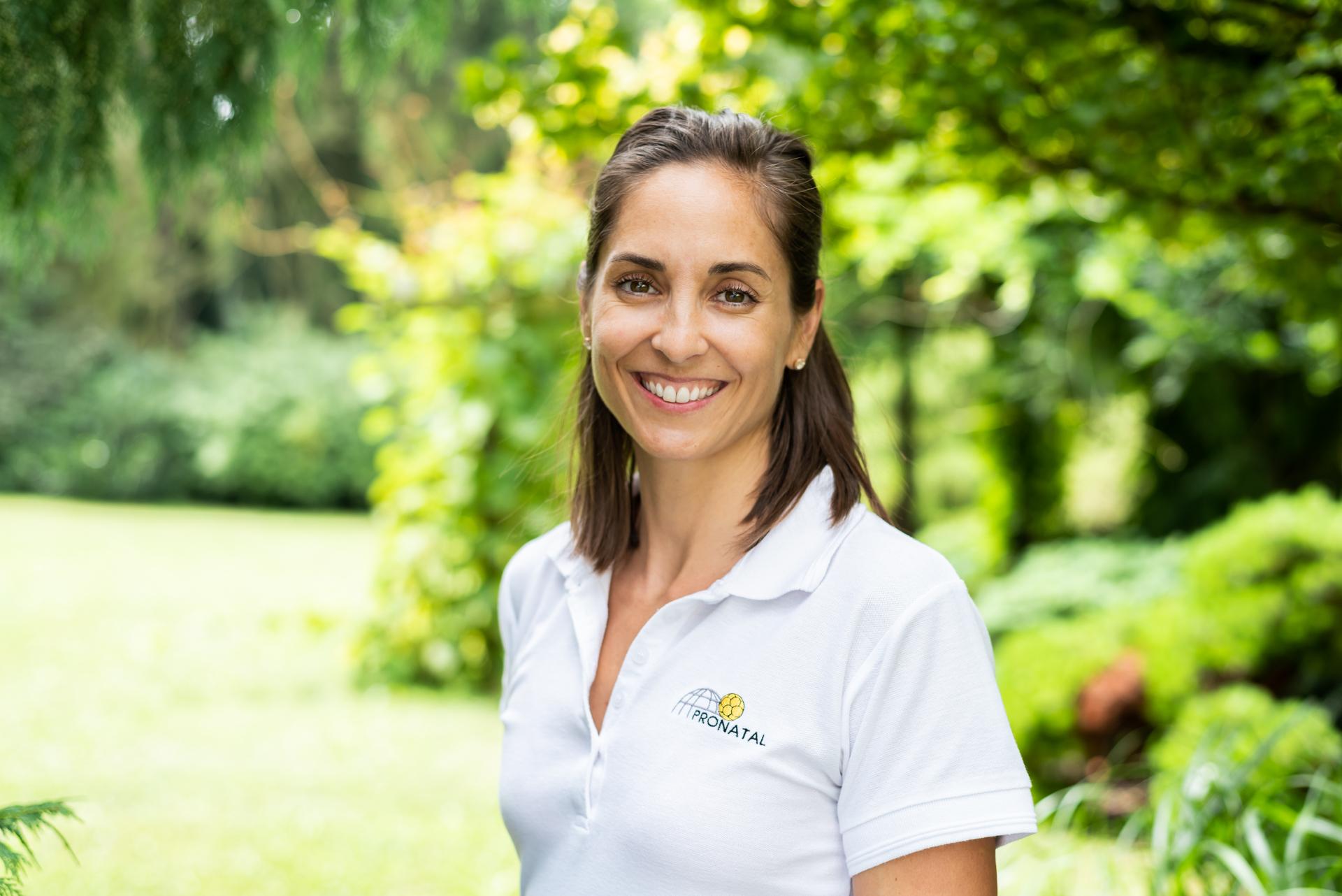 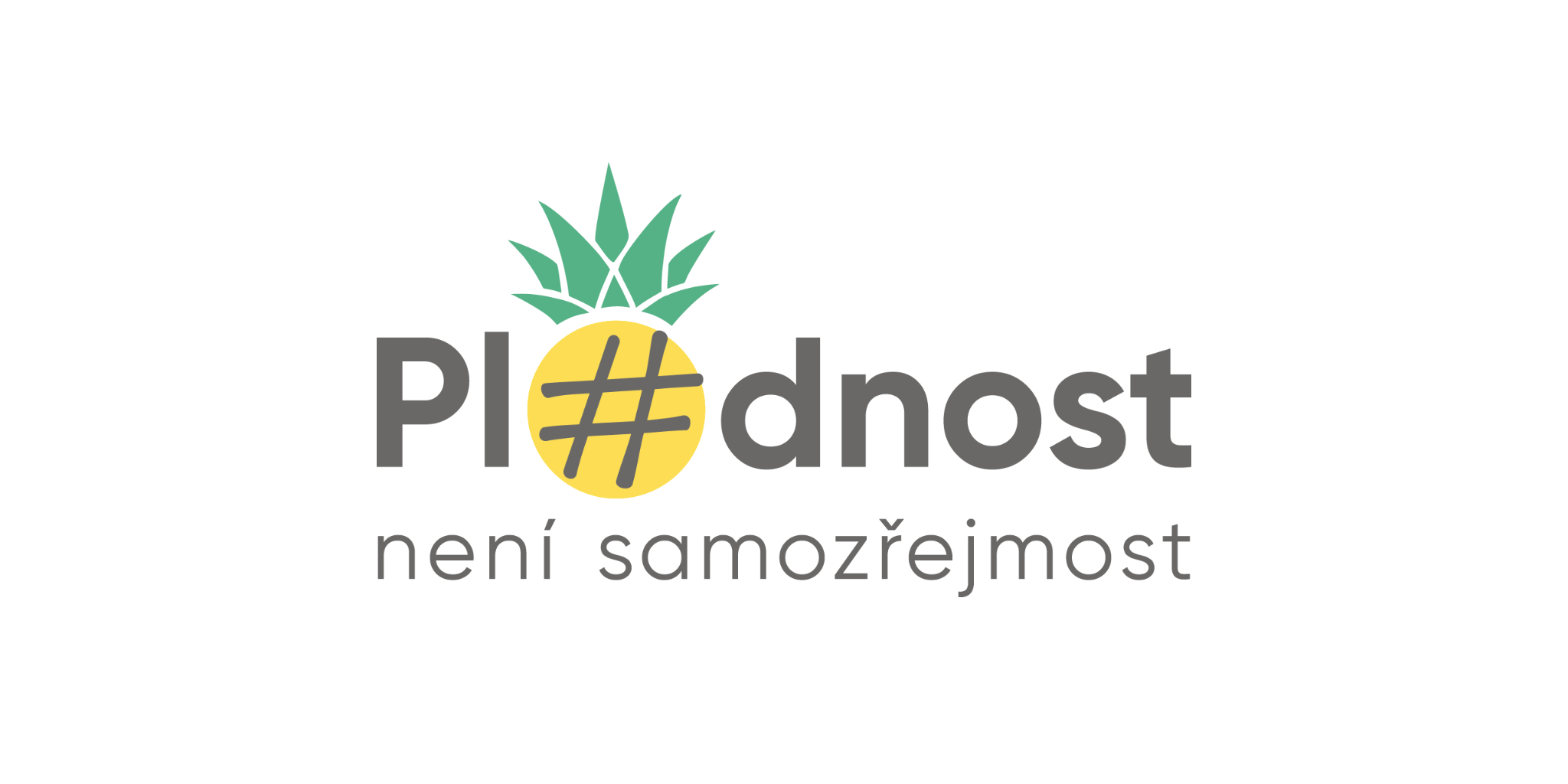 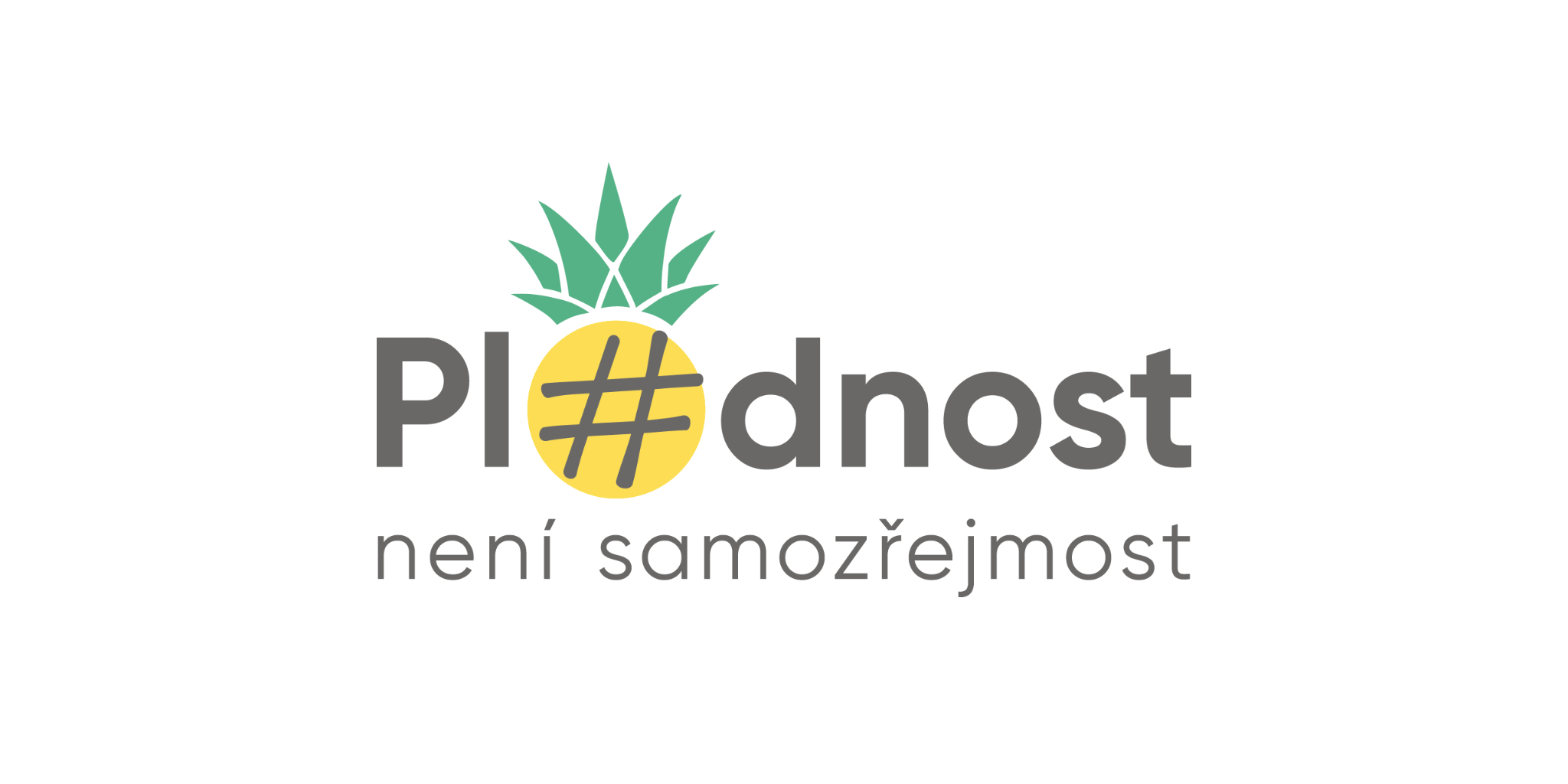 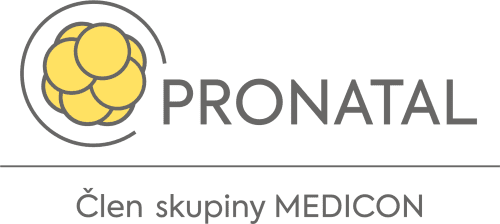 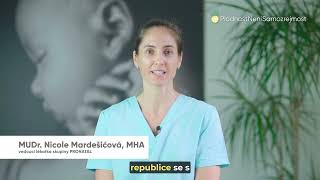 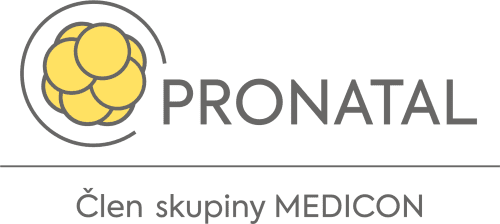 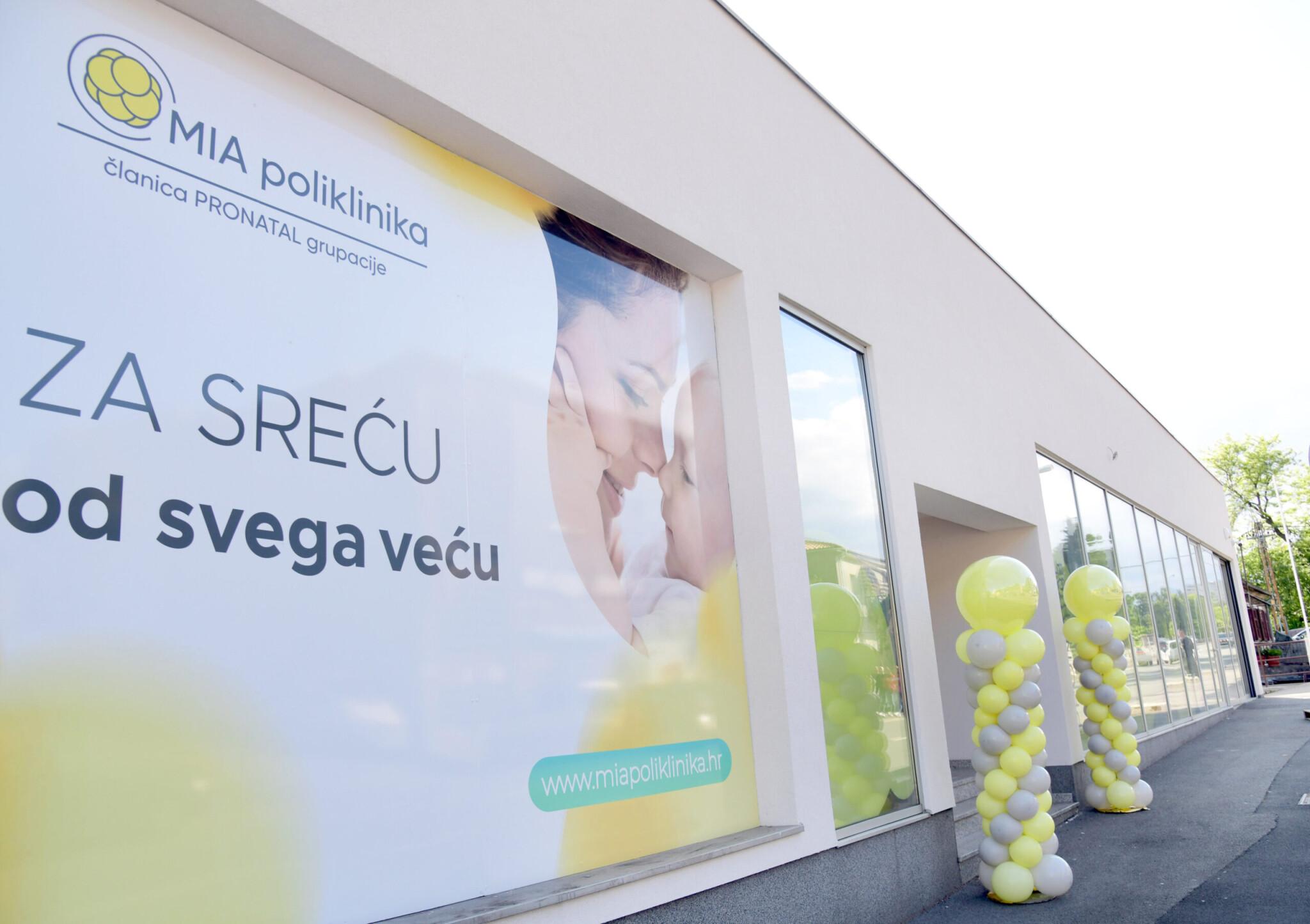 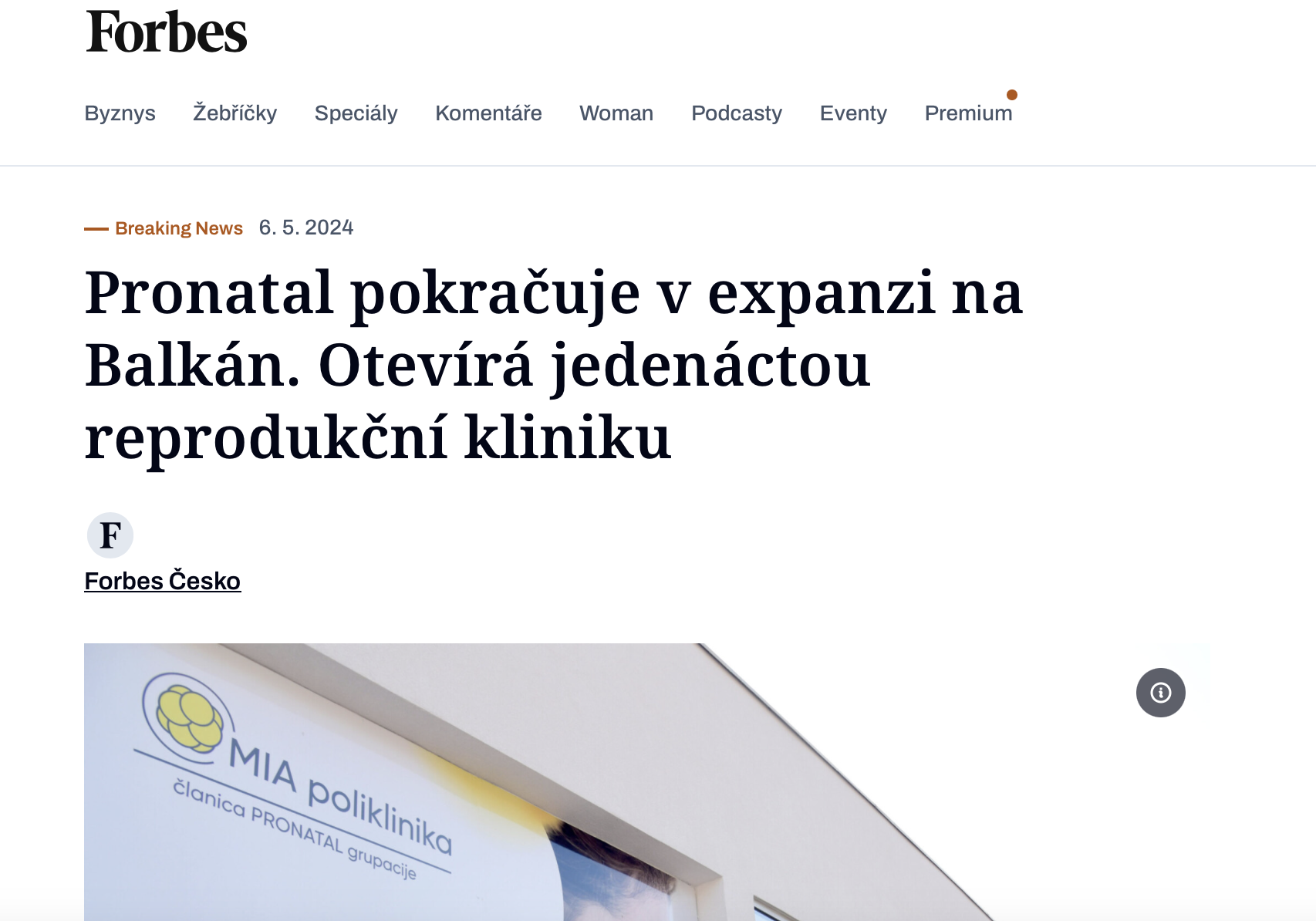 Živé diskuze na IG

Facebooková skupina PRONATALky
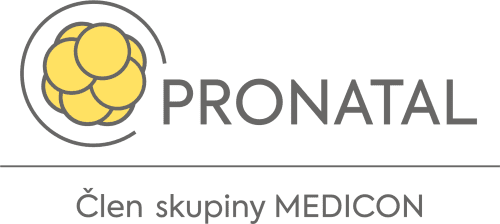 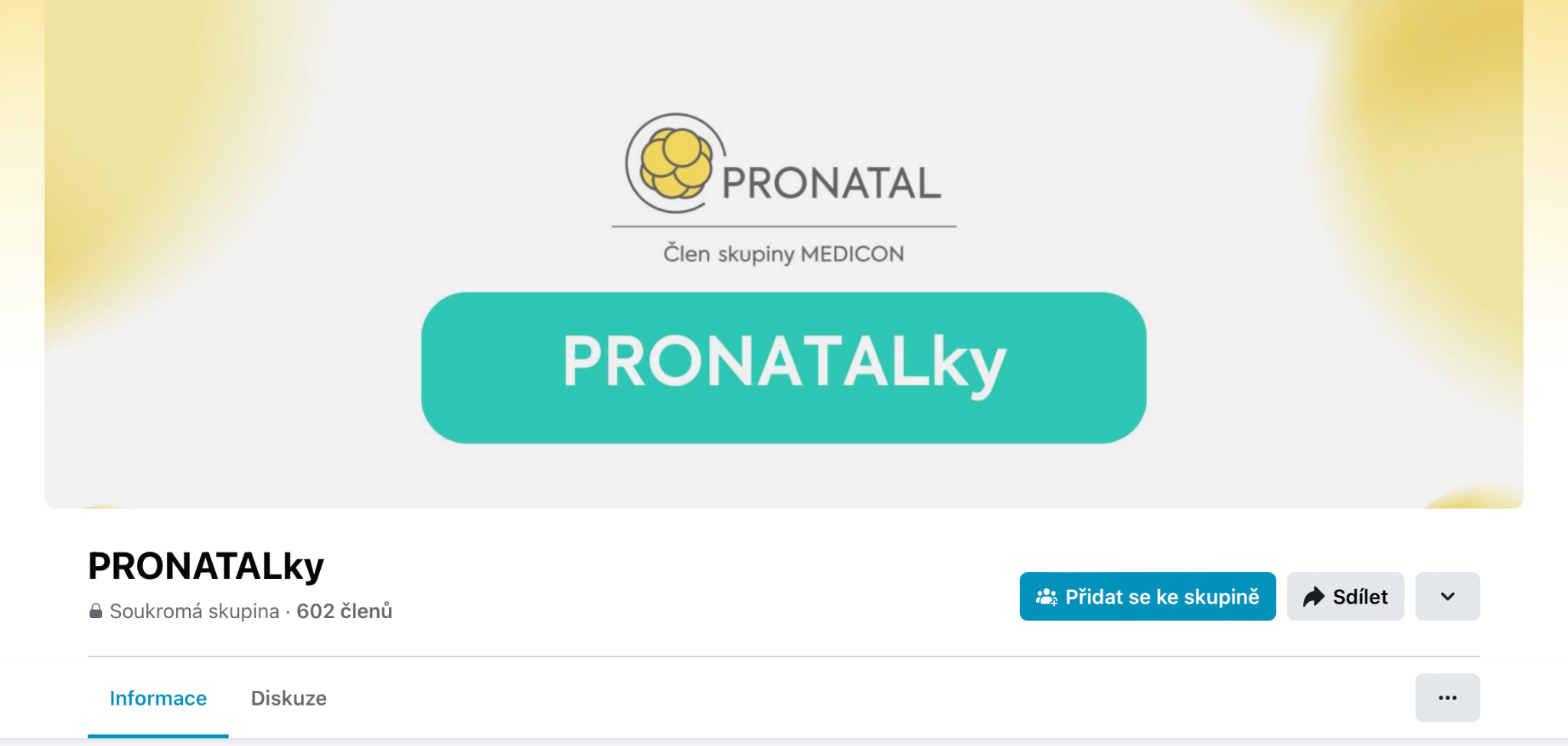 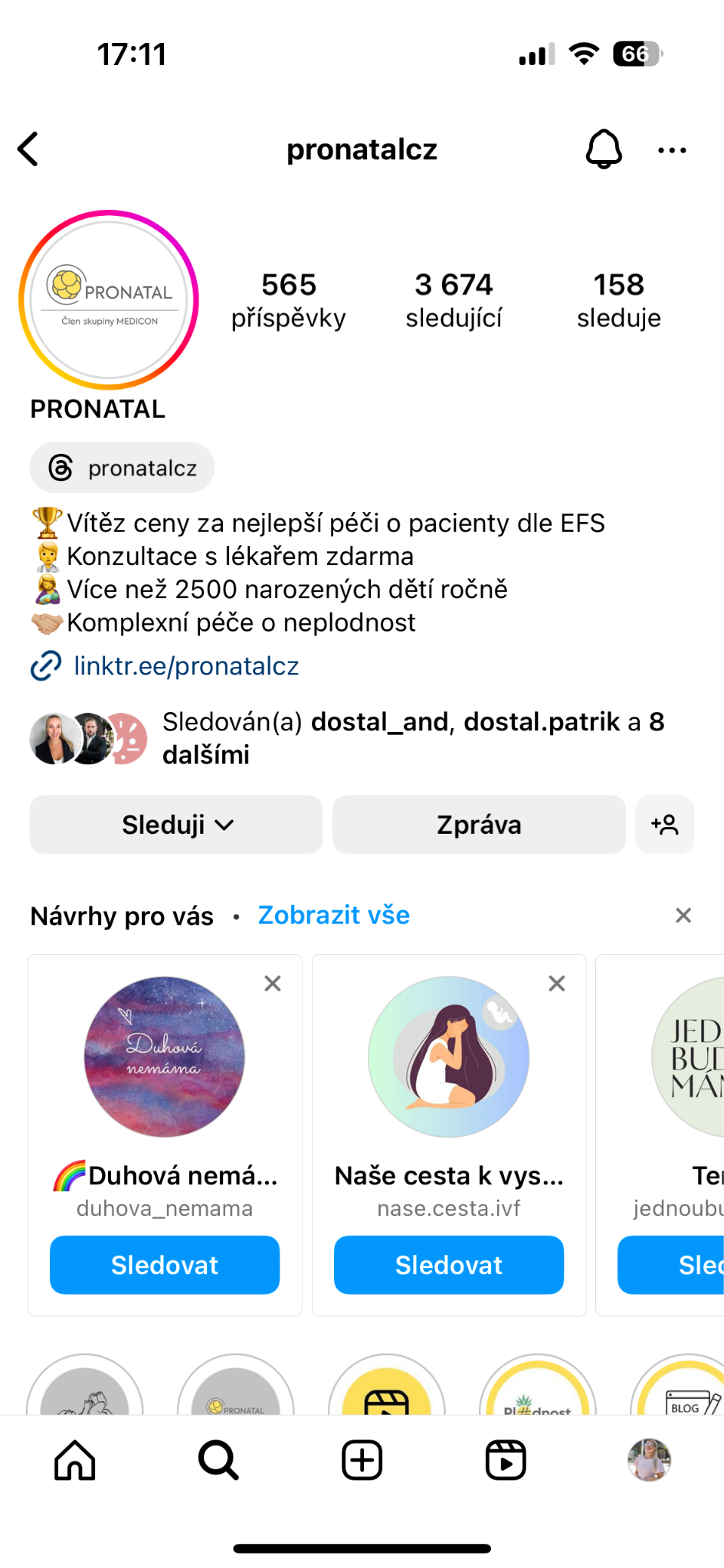 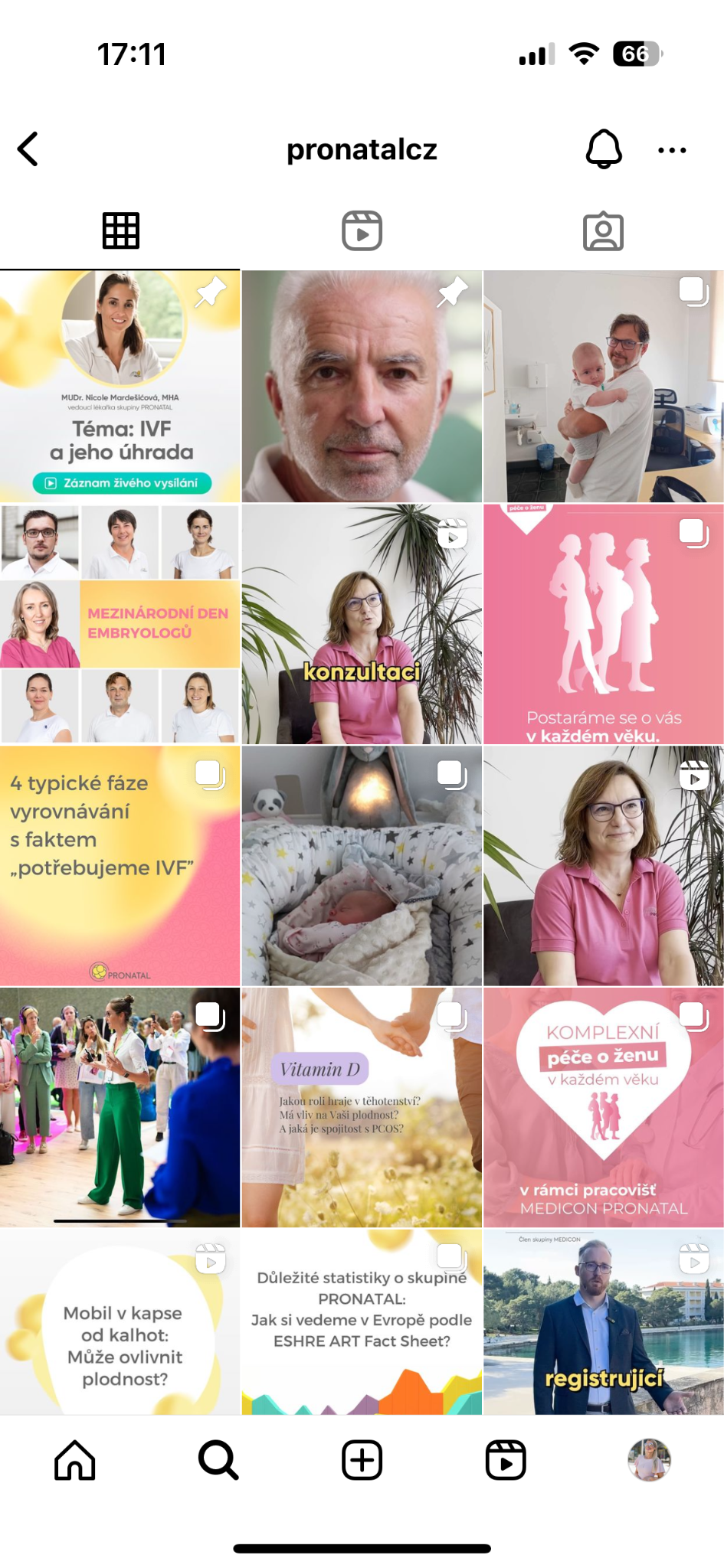 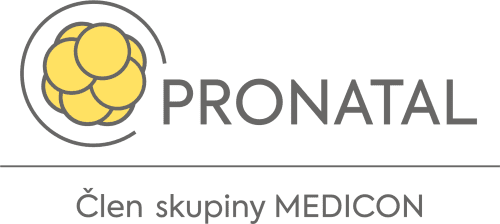 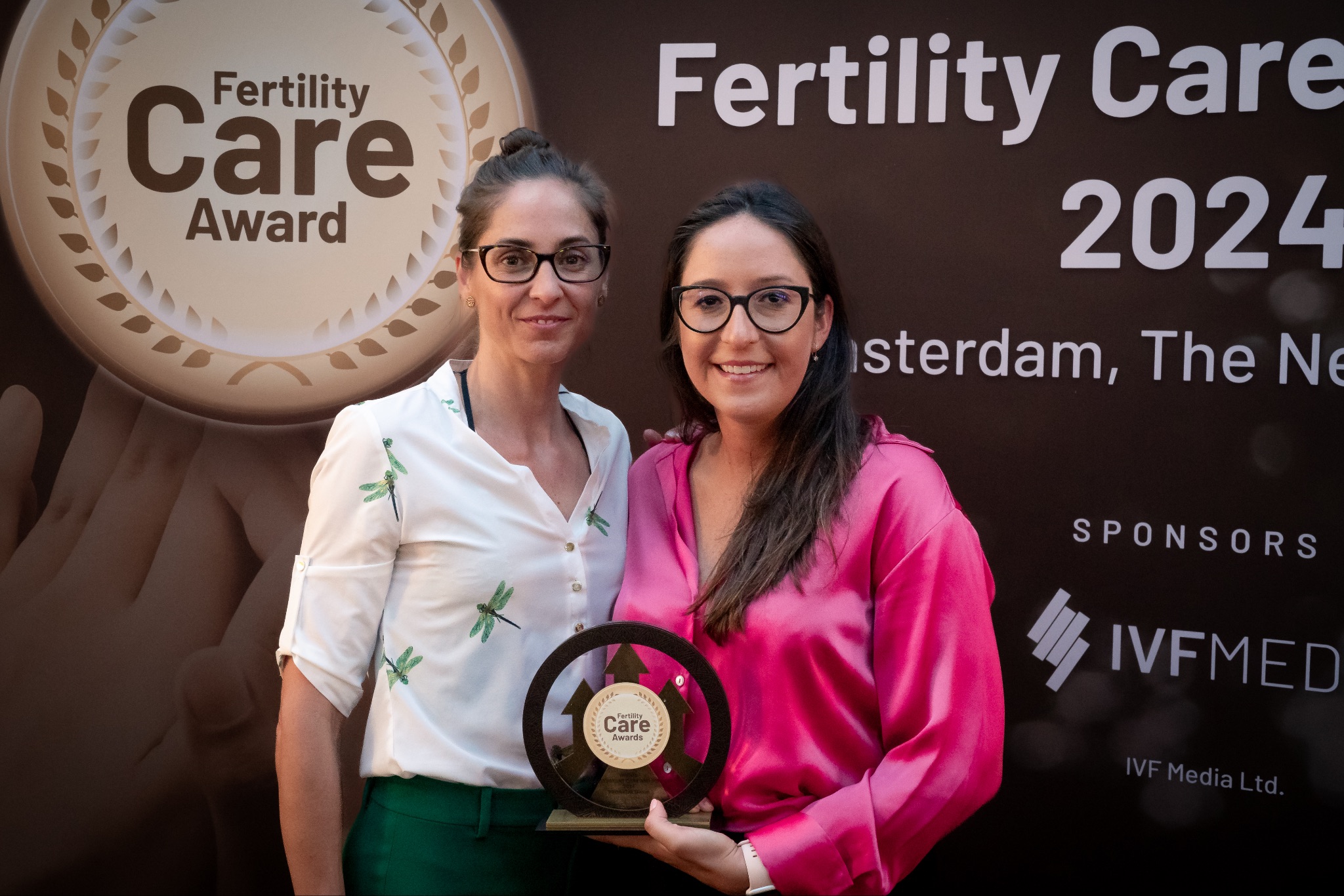 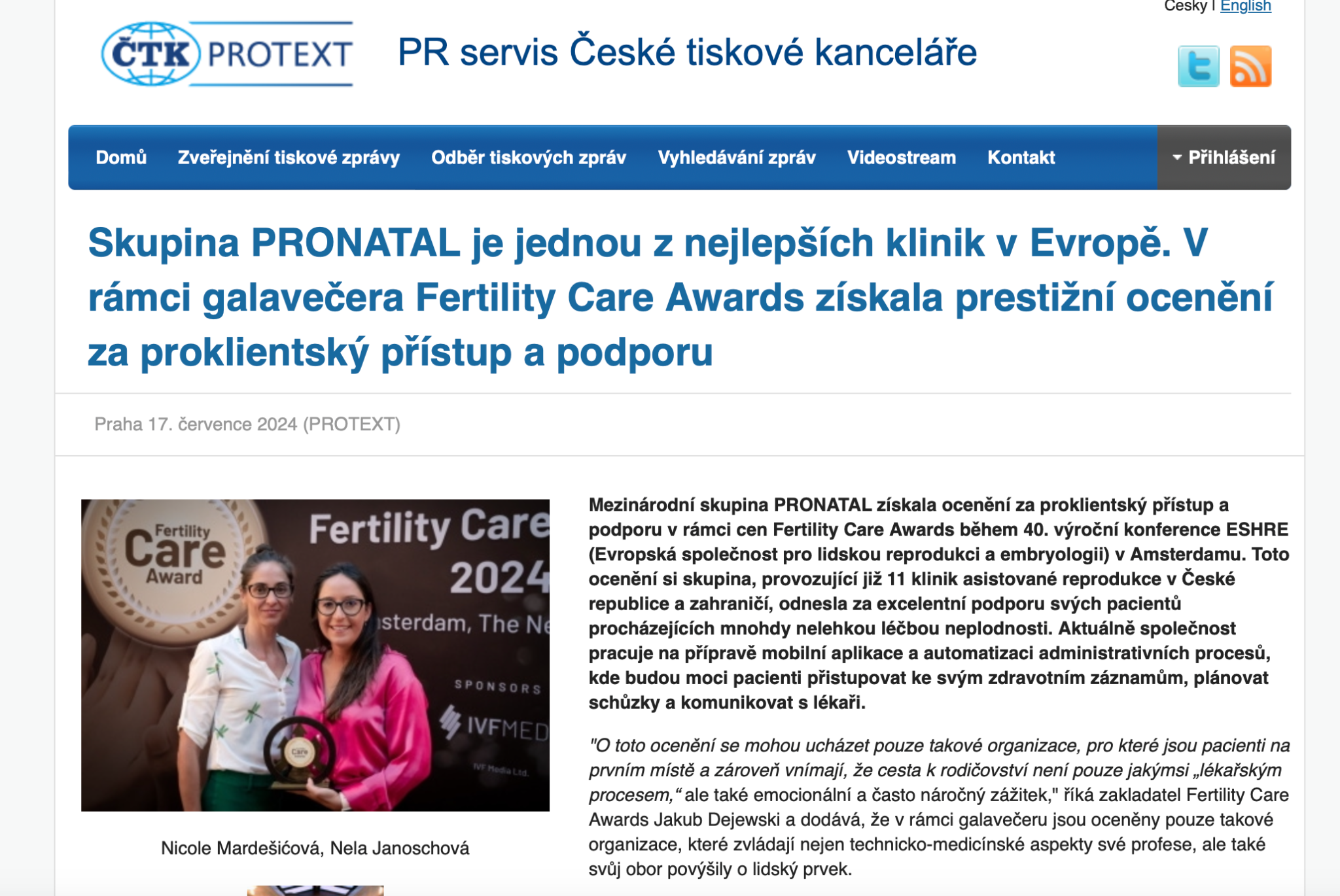 Typy médií
VLASTNÍ MÉDIA
FIREMNÍ WEBOVÉ STRÁNKY A BLOGY
INTERNÍ PUBLIKACE
NWL
SOCIÁLNÍ SÍTĚ
ZÍSKANÁ MÉDIA
KVALITA OBSAHU - ORIGINALITA
WOM / INFLUENCEŘI
JEDINEČNÝ PRODUKT


PR ČLÁNKY
HODNOCENÍ  A OHLASY ZÁKAZNÍKŮ NA BLOZÍCH
PLACENÁ MÉDIA
GOOGLE ADS
REKLAMA NA SOCIÁLNÍCH SÍTÍCH
PLACENÉ PR ČLÁNKY / NATIVNÍ REKLAMA
INFLUENCER MARKETING
Jak vybrat správná média tak, aby zasáhla tvoji cílovou skupinu?
JAK VŠE SPRÁVNĚ ZKOMBINOVAT?
Vlastní mediální kanály vám dávají plnou kontrolu nad obsahem a designem, ale vyžadují čas a prostředky na nastavení a údržbu

Získané mediální kanály vytvářejí vysokou úroveň důvěryhodnosti a dosahu, ale je obtížné je kontrolovat a vyžadují vynikající obsah a strategické vztahy

Placená média umožňují cílený přístup a rychlé výsledky, ale stojí peníze a mohou být vnímána jako vtíravá.
JAK VŠE SPRÁVNĚ ZKOMBINOVAT?
poznejte, kdo jsou vaši zákazníci a jaký obsah konzumují
jaké sociální platformy používají
které webové stránky navštěvují
dávají přednost videím, článkům či podcastům?
Jak propojit žurnalistiku a PR?
“KDYŽ DĚLÁŠ PR, NEMŮŽEŠ BÝT NOVINÁŘEM.”
“Z PRAXE V PR AGENTUŘE SE VĚTŠINOU NEODCHÁZÍ DO REDAKCE ČASOPISU.”
“PRisti TRÁVÍ VĚTŠINU ČASU NA “KAFÍČKÁCH”.” 
“KDYŽ DĚLÁŠ PR, NEMŮŽEŠ BÝT NOVINÁŘEM.”
Chceš navnímat, co opravdu chtějí novináři? Staň se jedním z nich
PR jde ruku v ruce s novinařinou
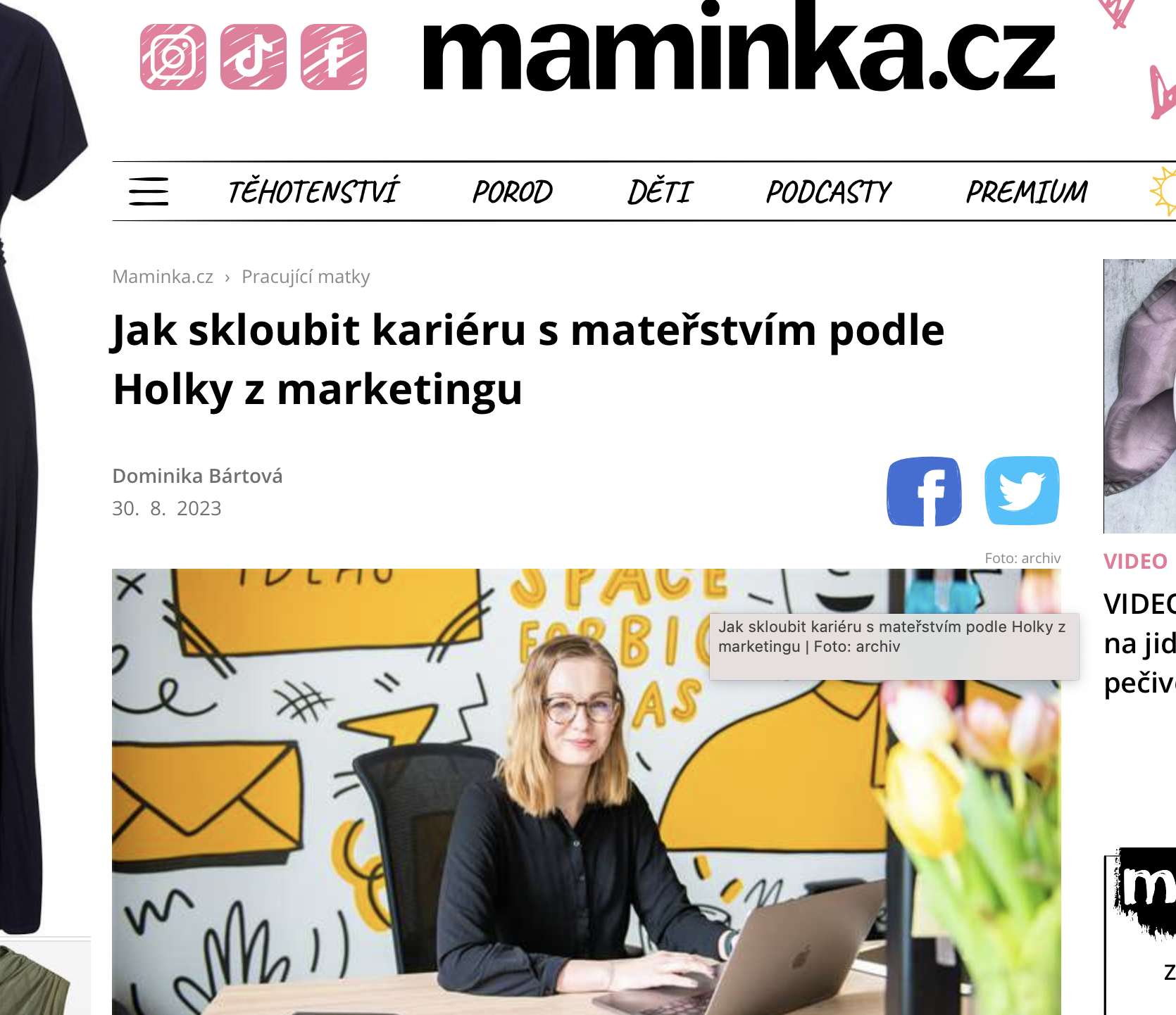 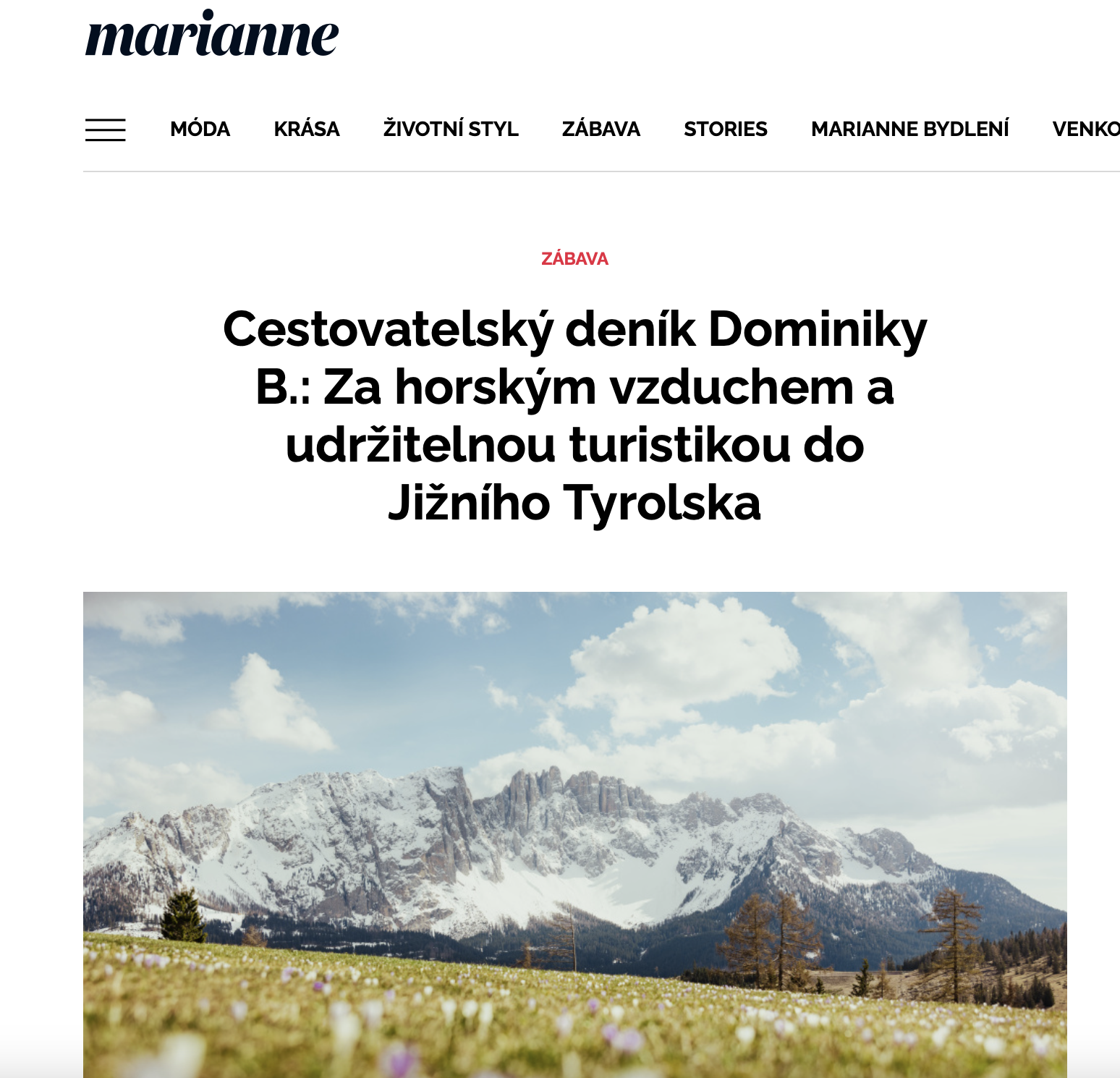 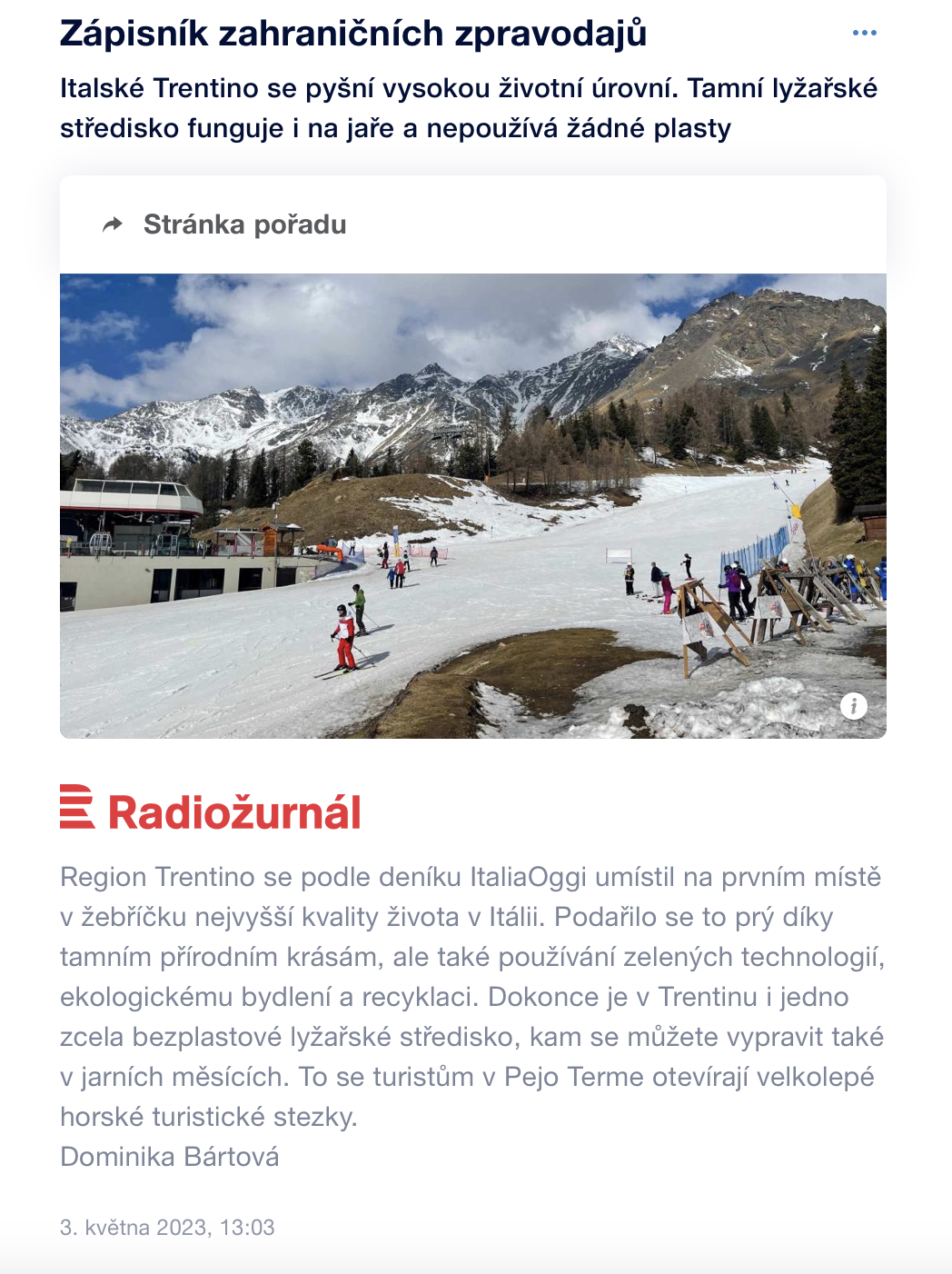 Jak se připravit na tiskovou konferenci nebo PR eventy?
VSTUP NA TRH (ZAČÁTEK PODNIKÁNÍ), DEN OTEVŘENÝCH DVEŘÍ
NOVÝ PRODUKT, SLUŽBA, OPENING POBOČKY
ZVEŘEJNĚNÍ VÝZKUMU/EKONOMICKÉ VÝSLEDKY
KŘEST FIREMNÍHO MAGAZÍNU
TEMATICKÝ EVENT/KONFERENCE
REAKCE NA NĚJAKOU AKTUÁLNÍ UDÁLOST (POHROMA)
PŘEDVEĎTE SE!
PŘIPRAVTE SI…
POZVÁNKU 
PRESS KIT
DÁRKY PRO NOVINÁŘE/HOSTY
NAPLÁNUJTE ZVEŘEJNĚNÍ A ROZESLÁNÍ TZ V ČASE UDÁLOSTI
FOTOGRAFIE Z UDÁLOSTI
Jak vytvořit press kit a k čemu je dobrý?
https://zlataky.mediaboard.site/
Jak na reporting?
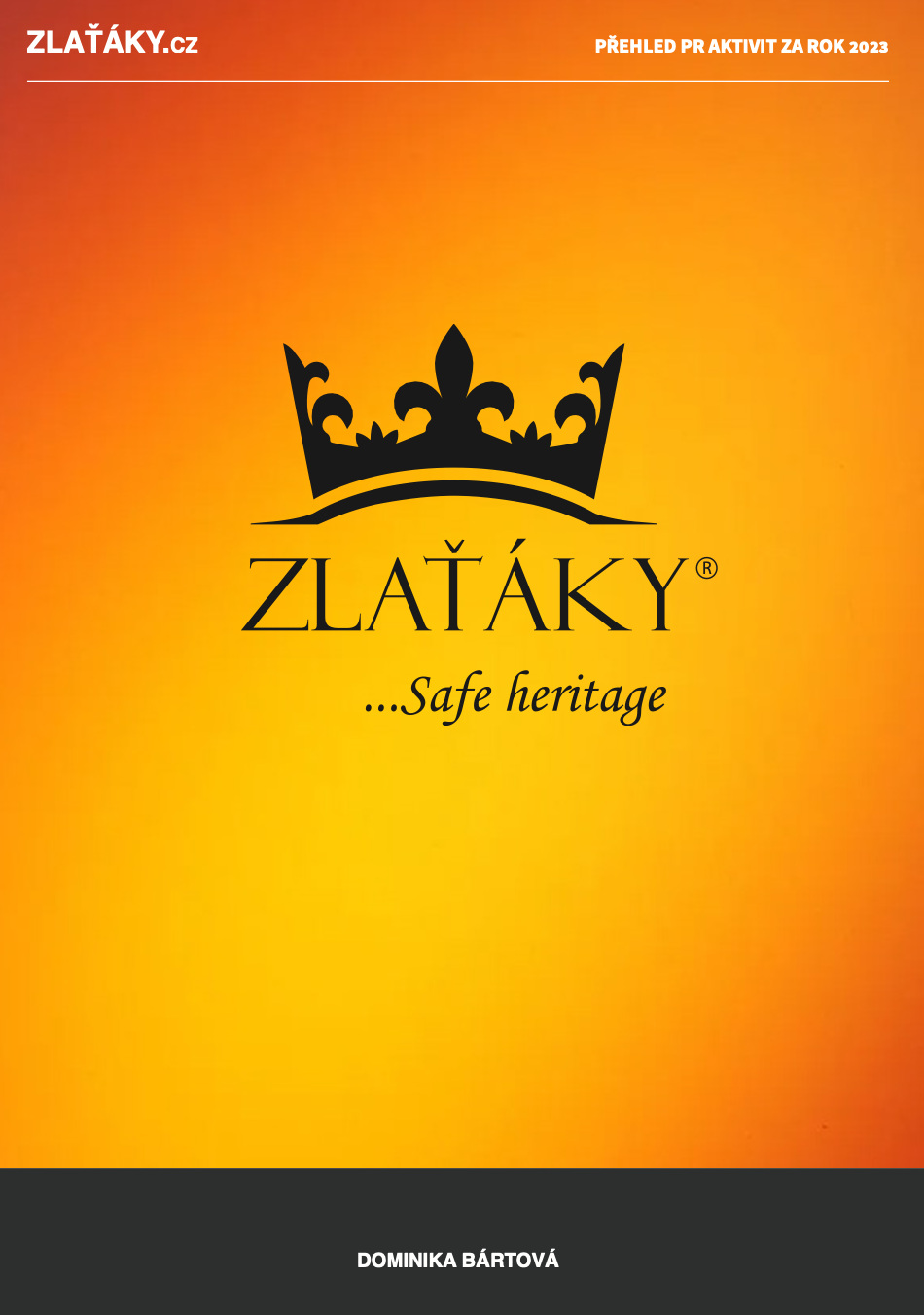 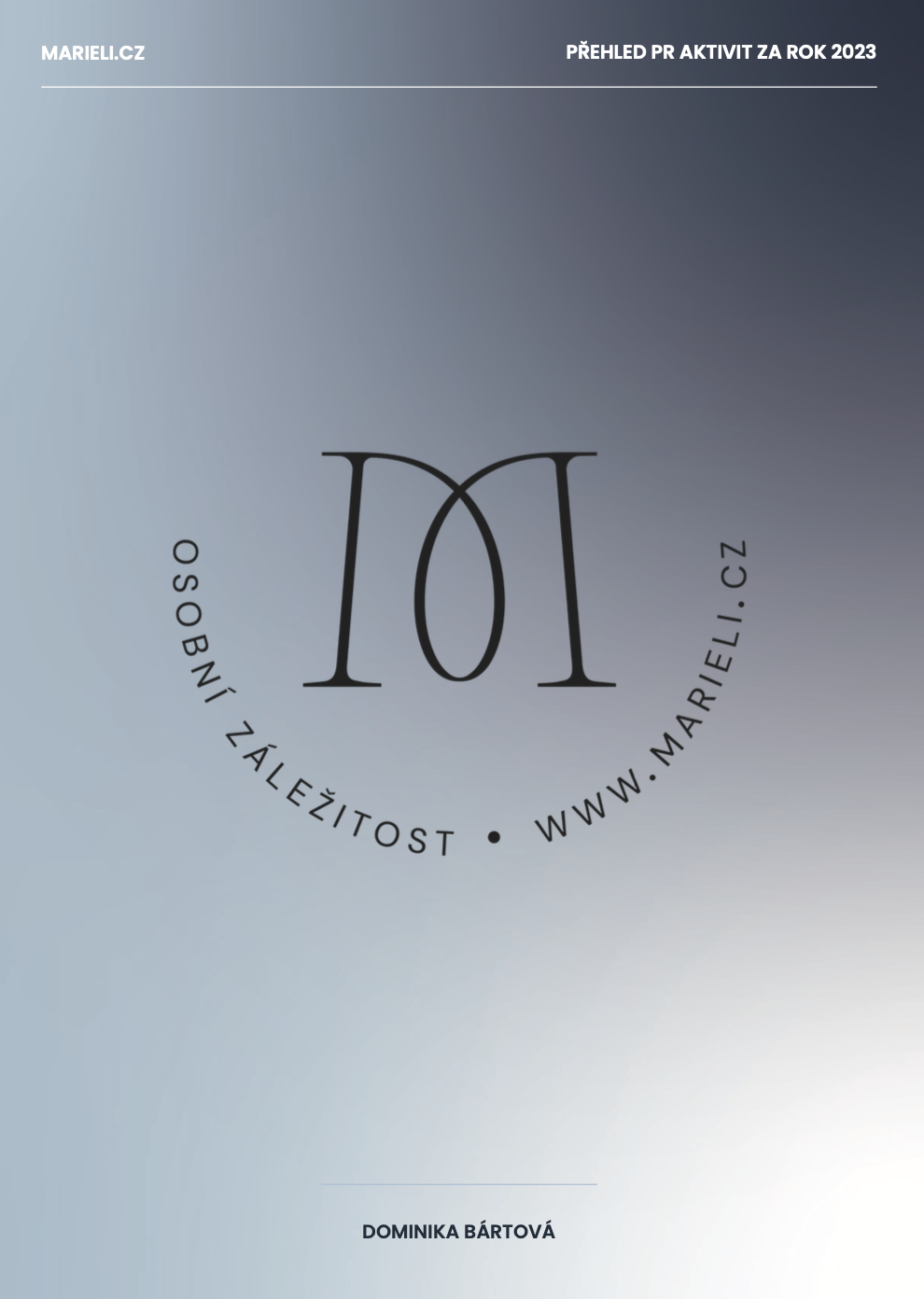 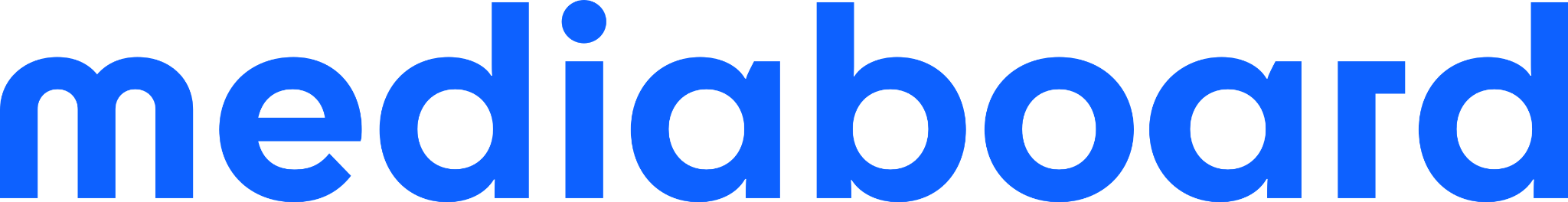 Čím se měří PR?
MEDIA BOARD (dříve Monitora)
průběžně monitorujeme výsledky a cíle 

newsroom 
monitoring tisku, který vám každý den chodí do schránky
vytipovat si novináře, kteří psali o tématu naposledy a toho následně oslovit
z MB následně dokážete klientovi vygenerovat report
Inspirace
https://www.kofola.cz/aktuality/hradni-index-klastorna-kalcia-predstavuje-nejnarocnejsi-vyslapy-na-ceske-hrady-nejvic-zabrat-vam-da-ostry-na-sumave
https://www.kybertest.cz/
https://www.realness.cz/case-study-cs/dpd?fbclid=IwY2xjawEWMatleHRuA2FlbQIxMAABHZH6qD5d4Tj1wTC6xiAQYyca7LQMTkZ70mSSRyFDqunEdGUt1Ys3fLjfaQ_aem_aoVIVP17JwkFGdxYPSVReQ
“Když o tom dokážeš snít, dokážeš to i uskutečnit.”
Q&A
Děkuji za pozornost :-)